Il Sikhismo
Presentazione a cura di Claudio Gobbetti
1 luglio 2016
[Speaker Notes: Presentazione a cura di Claudio Gobbetti]
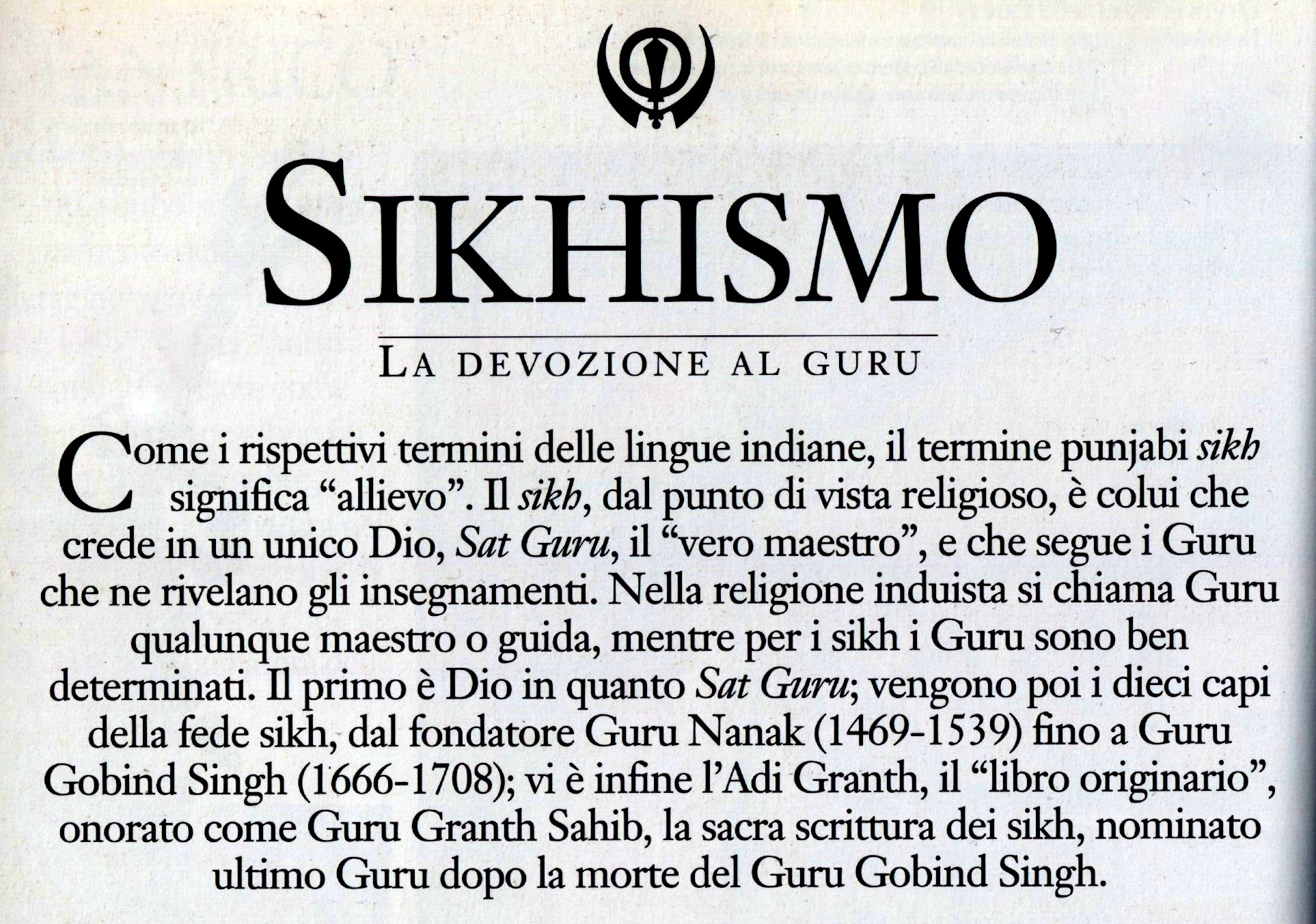 I fedeli sikh si riconoscono subito 
perché non si tagliano mai la barba 
i capelli sono raccolti in un turbante 
e anche dal nome, 
perché ad esso aggiungono sempre il temine 
singh (leone) per gli uomini 
e Kaur (principessa) per le donne.
[Speaker Notes: STORIA
 Il sikhismo è un religione che conta un numero modesto di seguaci, stimato intorno ai 18 milioni.
Tuttavia ha un ruolo importante in India per l’attivismo politico, economico e militare dei suoi seguaci: ad esempio l’attuale primo ministro indiano Manmohan Singh è un sikh  
I sikh si riconoscono immediatamente alla vista perché non si tagliano mai barba e capelli, raccolti ordinatamente in un turbante e anche dal nome perché ad esso aggiungono sempre il temine singh (leone) per gli uomini e Kaur (leonessa) per le donne.]
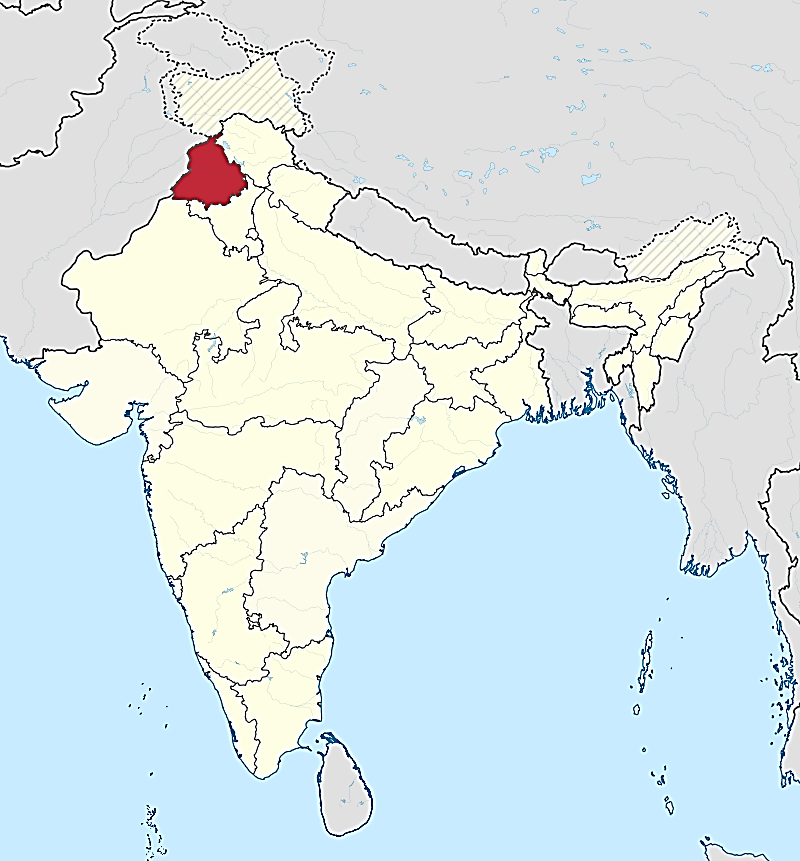 Punjab
Sikh in Italia
Le comunità sikh in Italia 
provengono da più di 25 anni 
dallo stato del Punjab, 
nel nord dell’India.
INDIA
[Speaker Notes: INDIA]
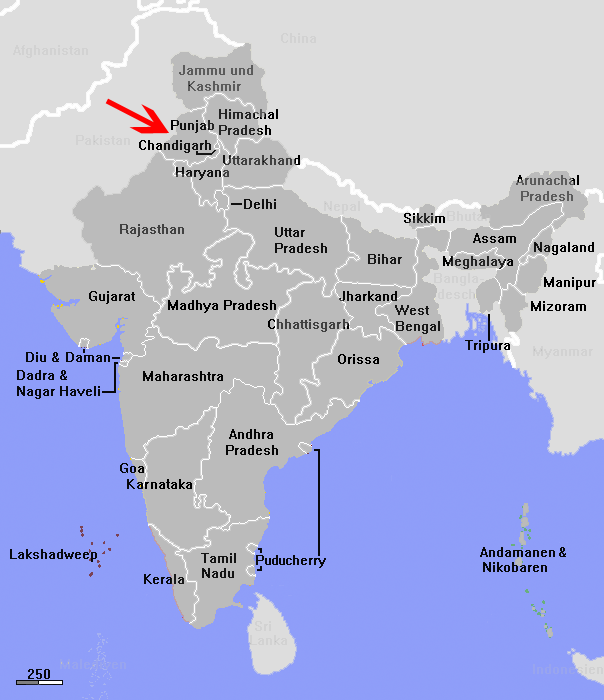 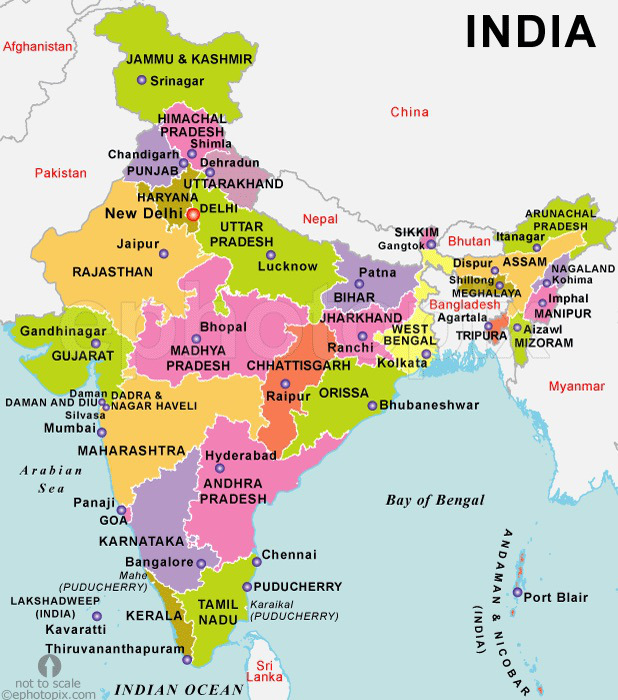 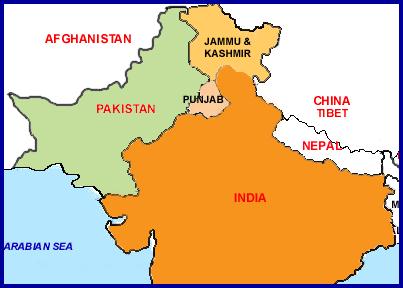 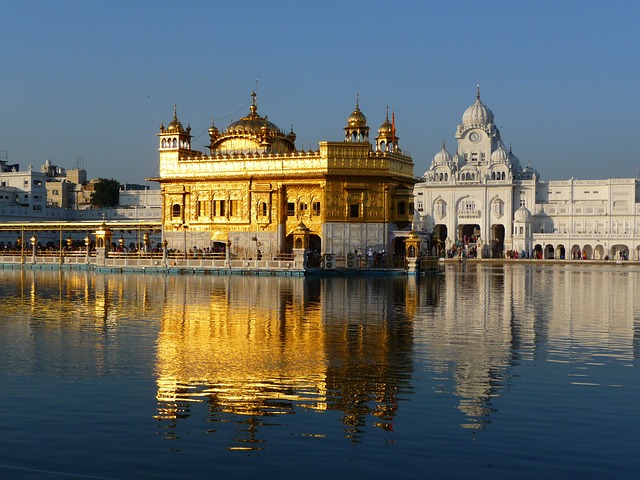 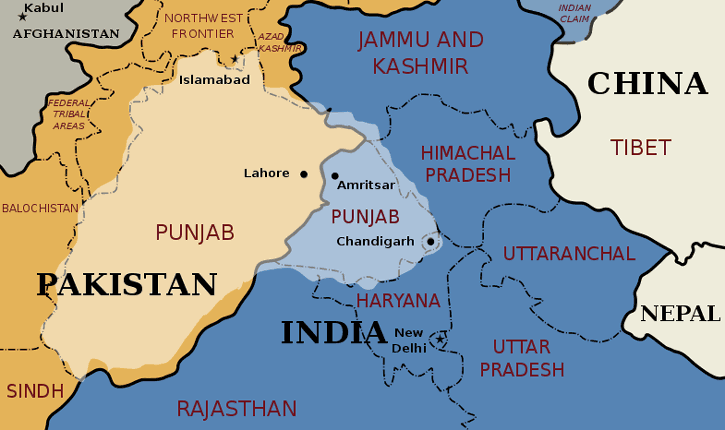 Tempio d’Oro dei Sikh
(Capitale del Punjab)
[Speaker Notes: (Capitale del Punjab)]
Ogni tempio Sikh 
si chiama Gurdwara 
ed è il luogo di riunione e di preghiera
dove viene rispettato il libro sacro.
A Pessina Cremonese 
sorge il secondo tempio sikh 
più grande d’Europa dal 2011.

A Novellara in Emilia, 
si trova uno dei templi più antichi 
costruiti in Italia dal 2000.
Italia: Tempio Sikh a Novellara
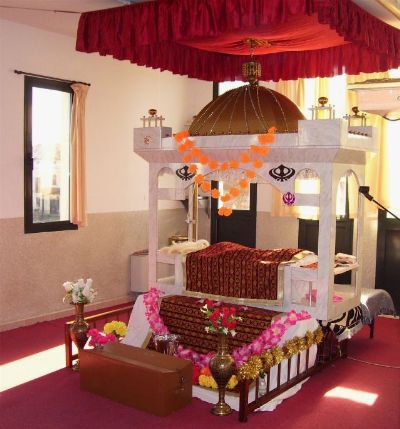 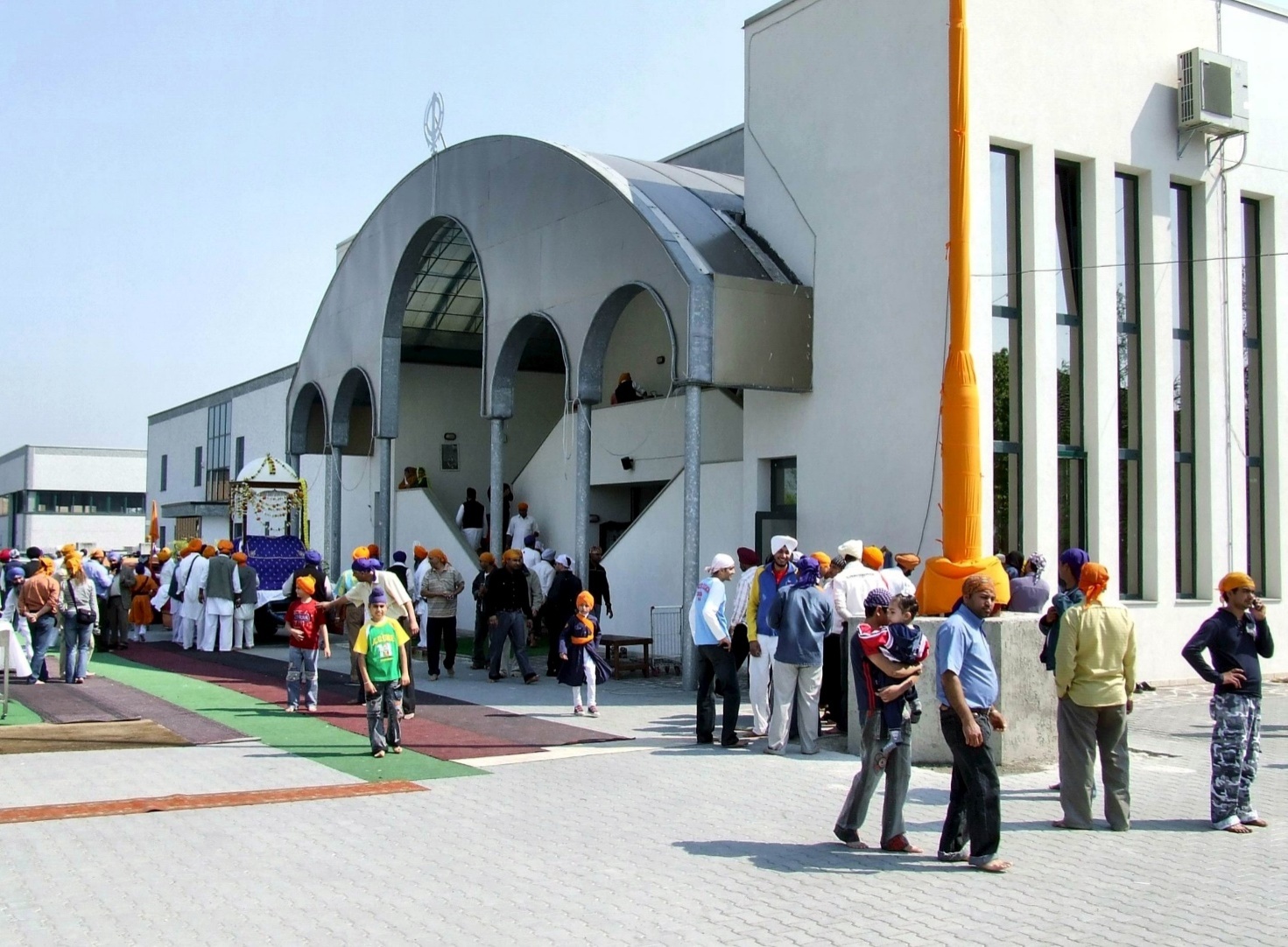 Il Gurdwara a Novellara
[Speaker Notes: Tempio Sikh a Novellara]
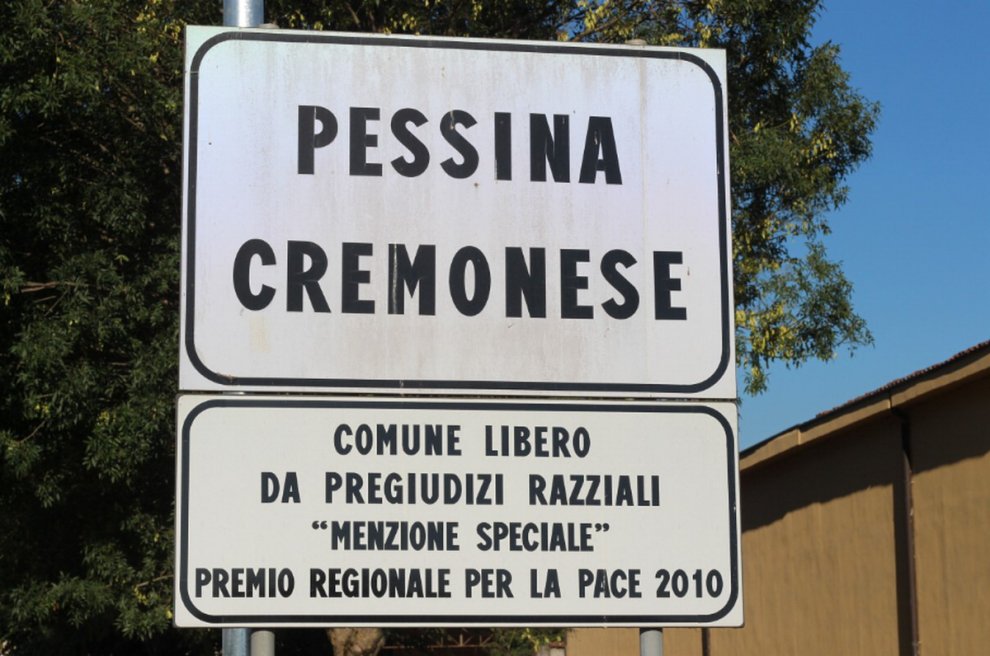 Tempio Sikh a 
Pessina Cremonese
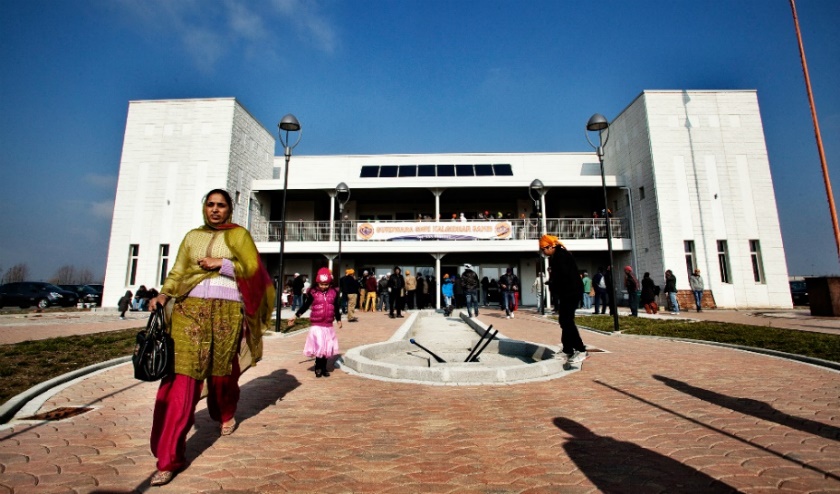 Il Gurdwara a Pessina Cremonese
[Speaker Notes: Tempio Sikh a Pessina Cremonese]
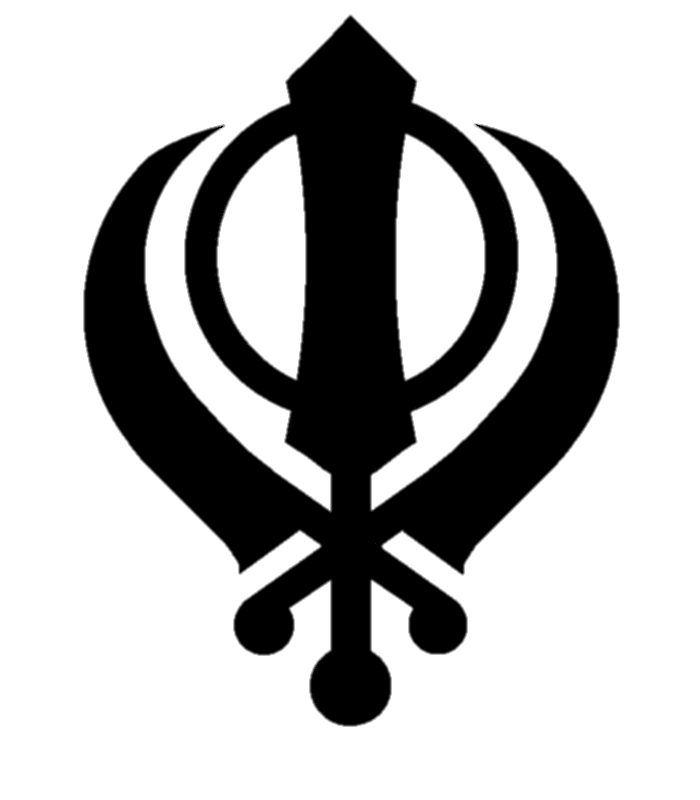 La Khanda
è il simbolo della comunità 
Sikh chiamata Khalsa.
[Speaker Notes: La Khanda]
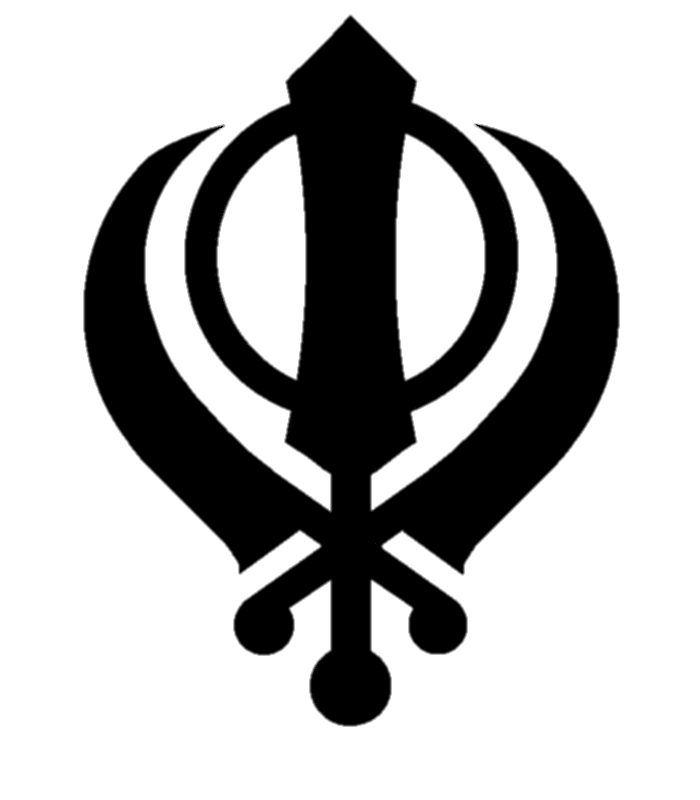 La spada centrale a doppio taglio 
simboleggia l’onnipotenza nell’unico Dio
Il cerchio simboleggia l’eternità di Dio.
Le due spade laterali stanno 
per l’equilibrio spirituale e temporale.
La Khanda
è il simbolo della comunità Sikh chiamata Khalsa.
[Speaker Notes: La Khanda]
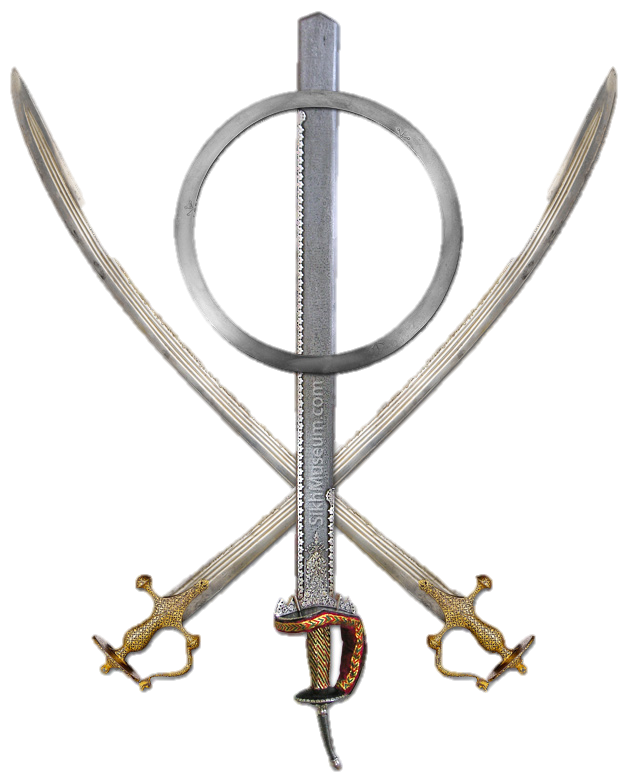 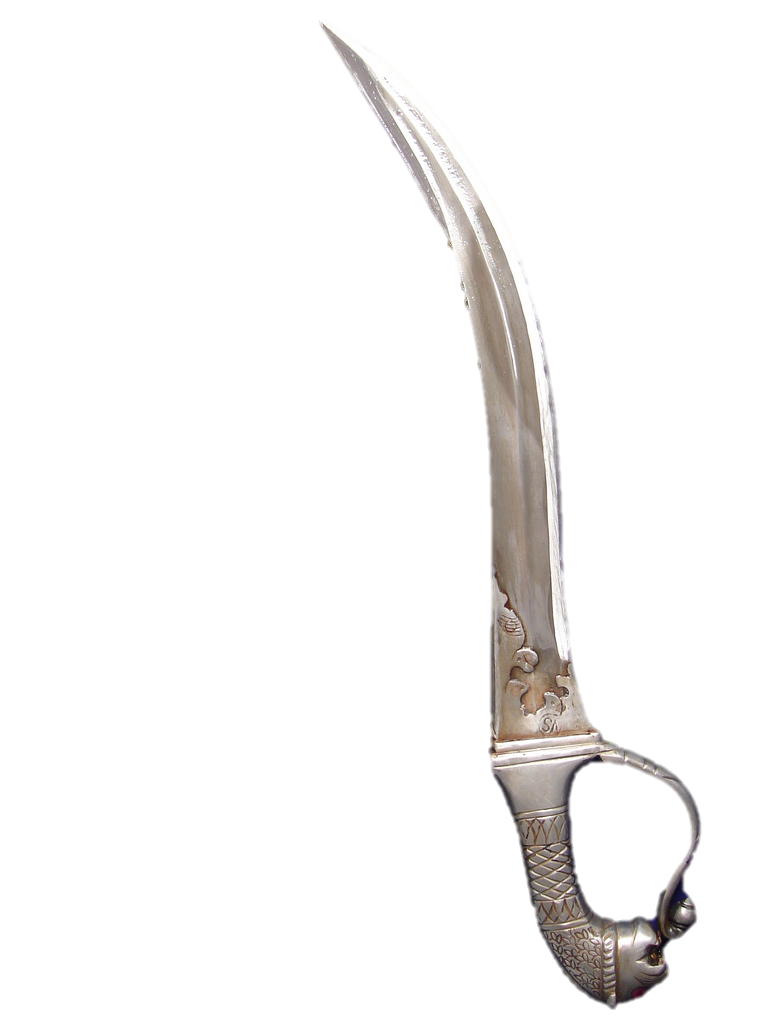 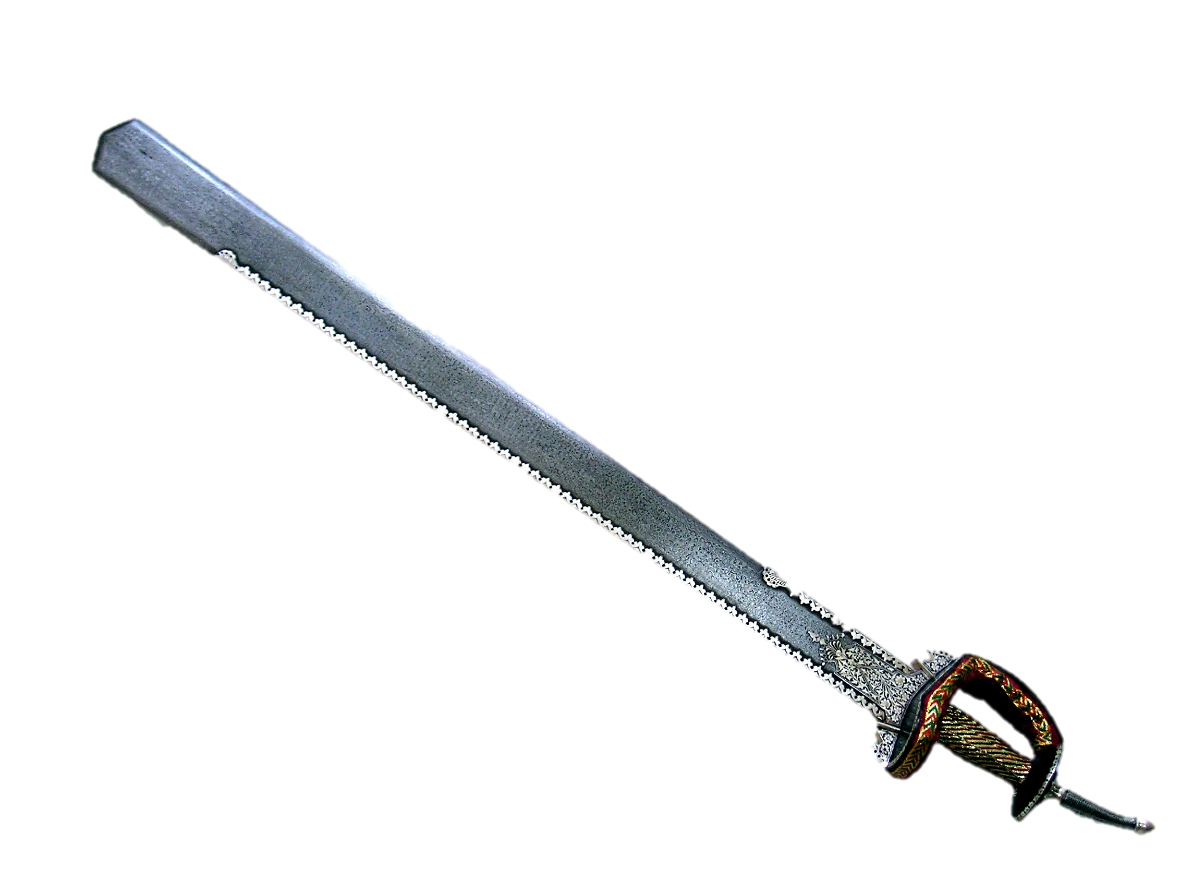 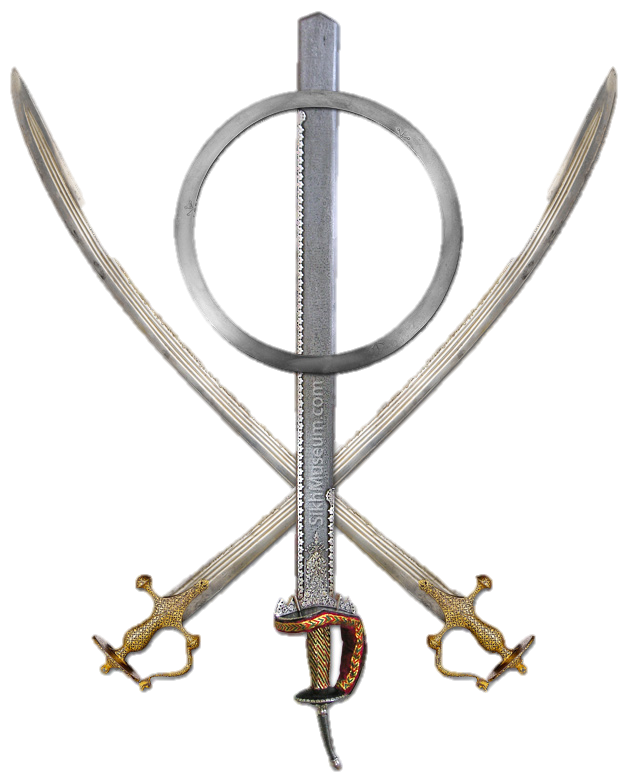 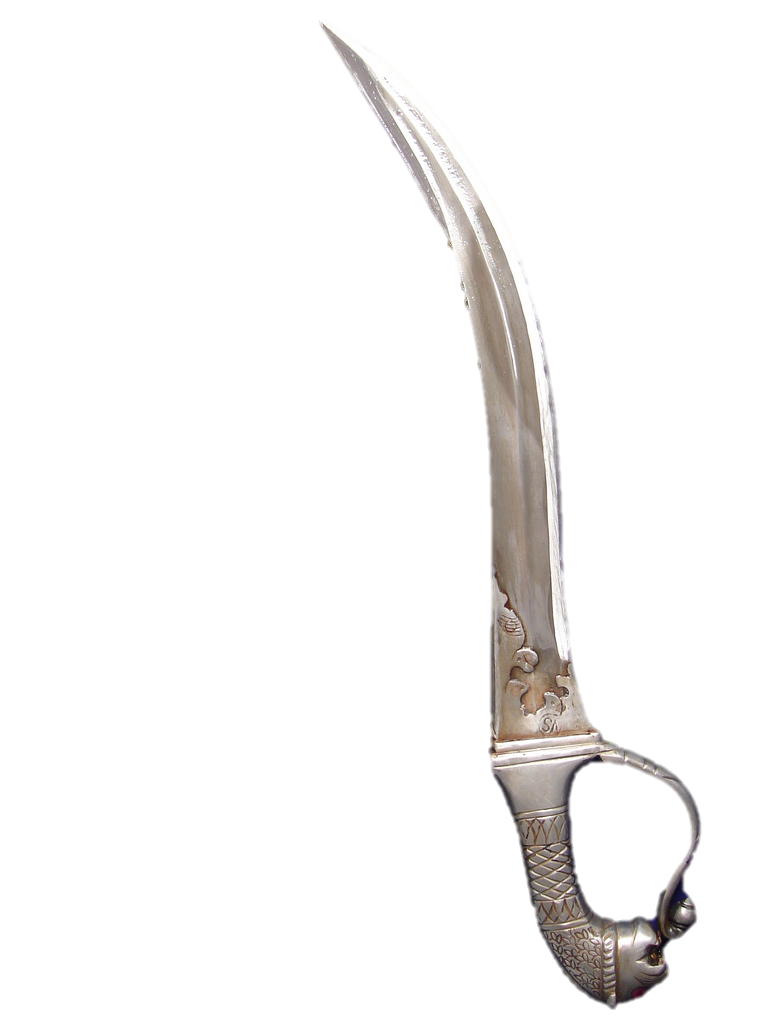 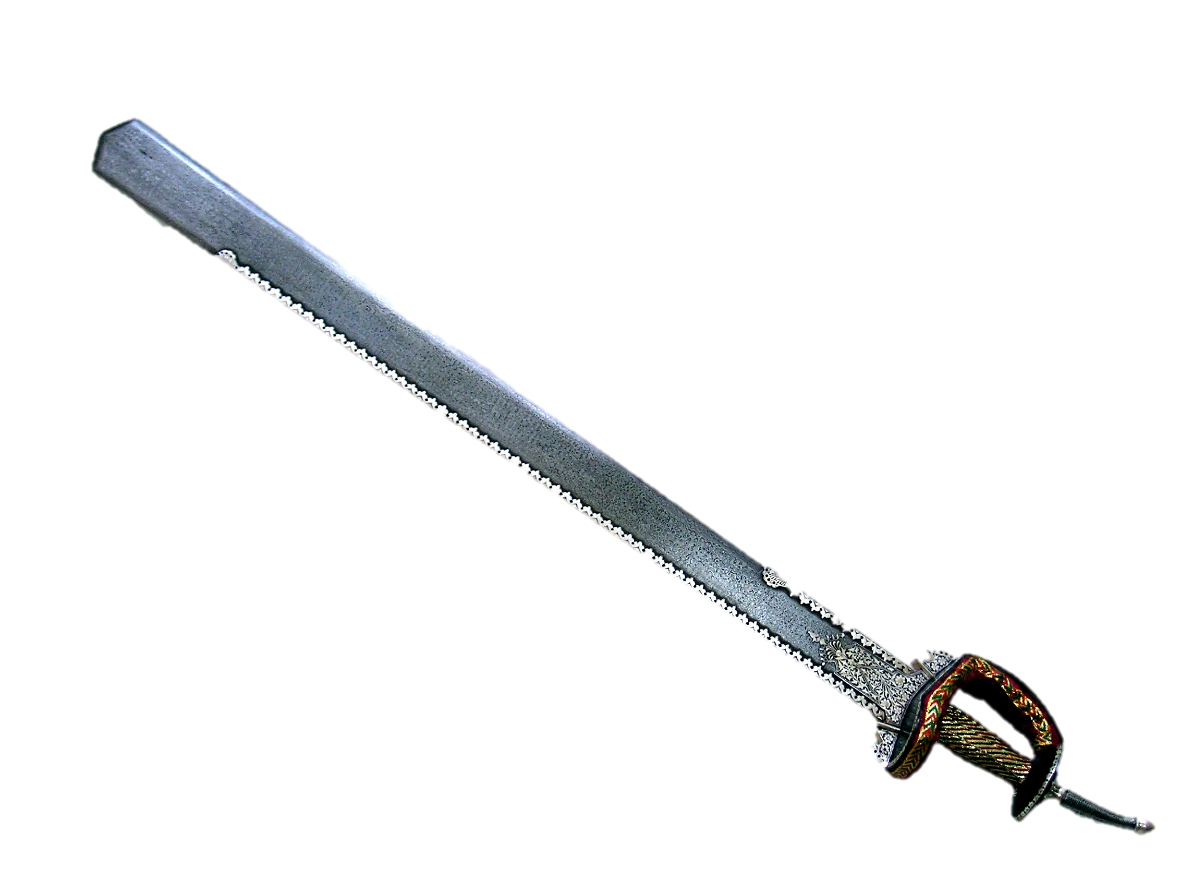 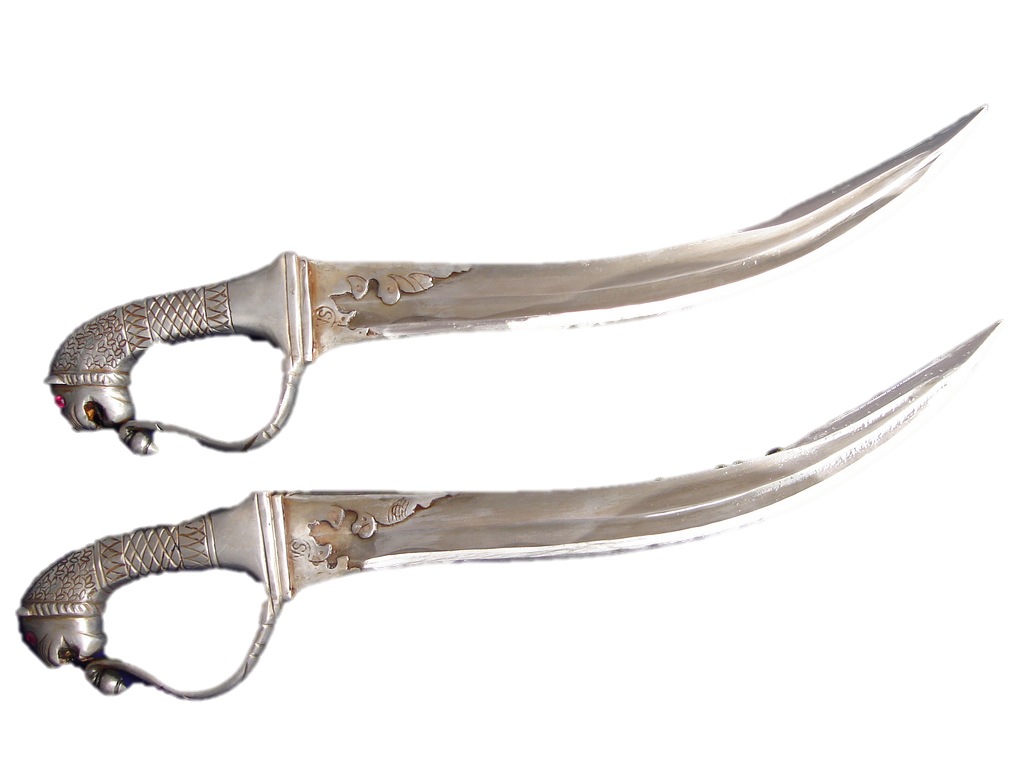 Le cinque K
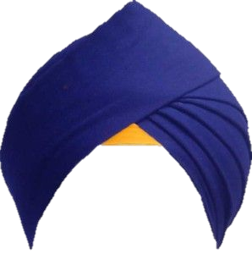 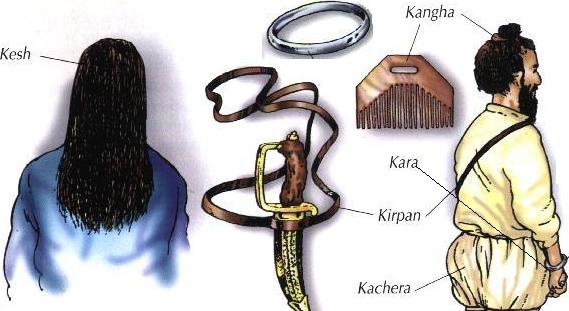 [Speaker Notes: I Sikh portano come segno di appartenenza con la Comunità, il caratteristico turbante e le “Cinque K”, cioè: 
1) Kés (barba e capelli mai tagliati, questi ultimi raccolti nel turbante); 2) Kanghâ (pettine in legno); 3) Kirpân (un piccolo pugnale che i Sikh annodano fra i capelli); 4) Karâ (un braccialetto di ferro); 5) Kaccha (pantaloni corti alle ginocchia).]
Le 5 K simbolo 
della Khalsa
(la comunità sikh)
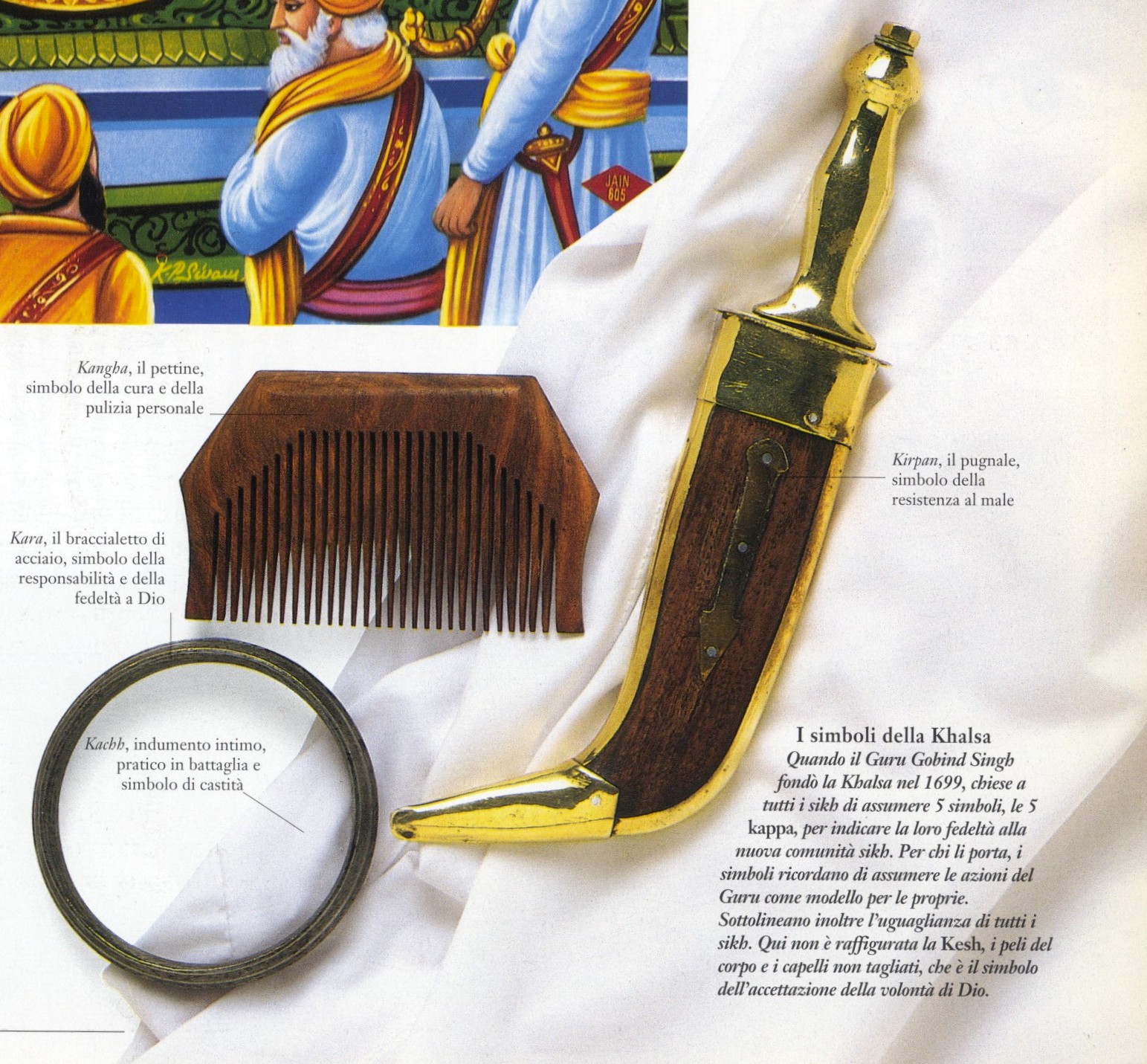 Il PETTINE kanga simbolo della cura e della pulizia personale.
Kara, il BRACCIALETTO d’acciaio, simbolo della responsabilità e della fedeltà a Dio. Ricorda che devi sempre fare il bene e allontanare il male.
Kirpan, il pugnale simbolo della resistenza al male.
La Késh, la barba e i capelli mai tagliati, questi ultimi raccolti nel turbante.
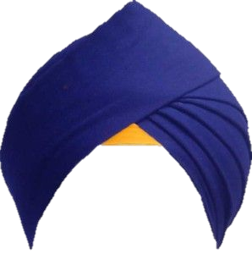 Kachh, indumento intimo pratico in battaglia e simbolo di castità.
[Speaker Notes: La Késh, la barba e i capelli mai tagliati, questi ultimi raccolti nel turbante;]
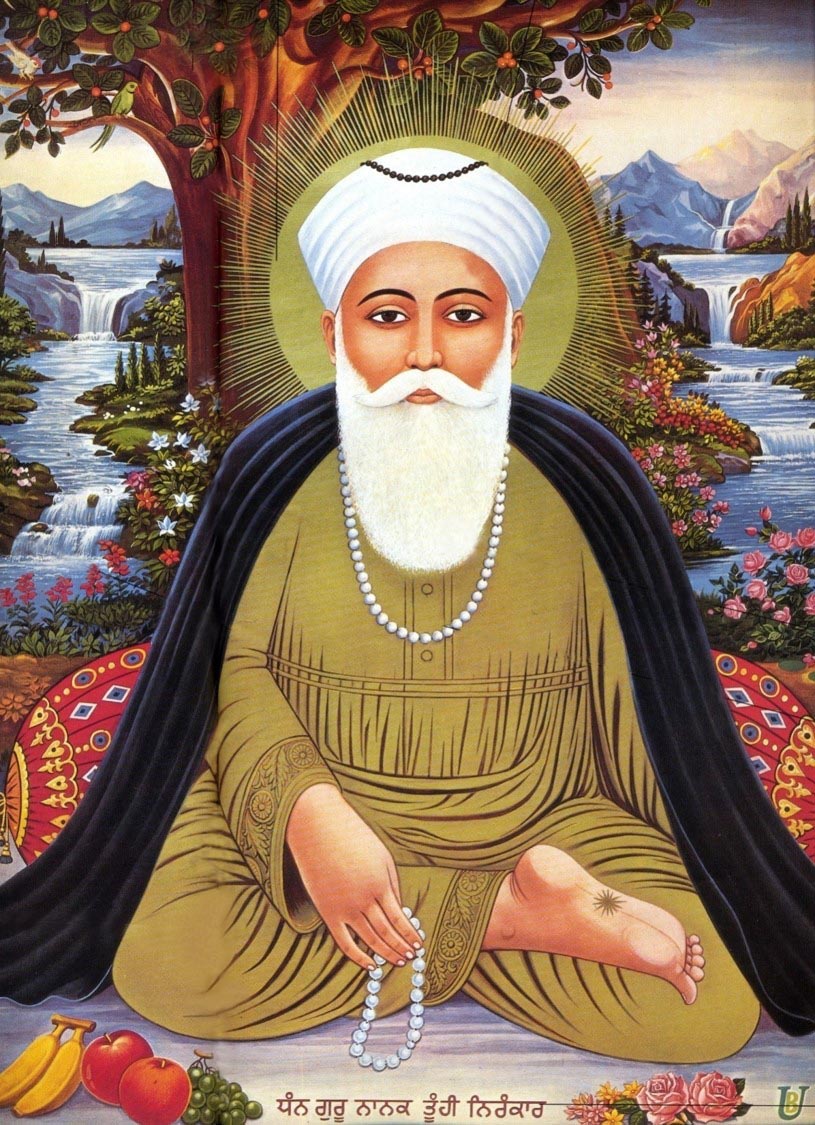 Il fondatore del Sikhismo di estrazione indù è
Guru Nanak  (1469 – 1539). 

Viaggiò a piedi per 25 anni sino a raggiungere 
il Tibet, Sri Lanka, La Mecca e l’Afghanistan. 
Ha professato un messaggio d’amore, 
ha scritto inni religiosi, 
inneggianti alla bellezza della vita e della natura 
in quanto doni divini.

Al termine dei suoi viaggi missionari, 
diffondendo il Sikhismo,  
si ritirò a Kartàrpur, un piccolo villaggio nel Punjab, conducendo la vita di contadino 
e continuando da lì la sua missione.
[Speaker Notes: Guru Nanak]
Guru Nanak nei suoi lunghi viaggi
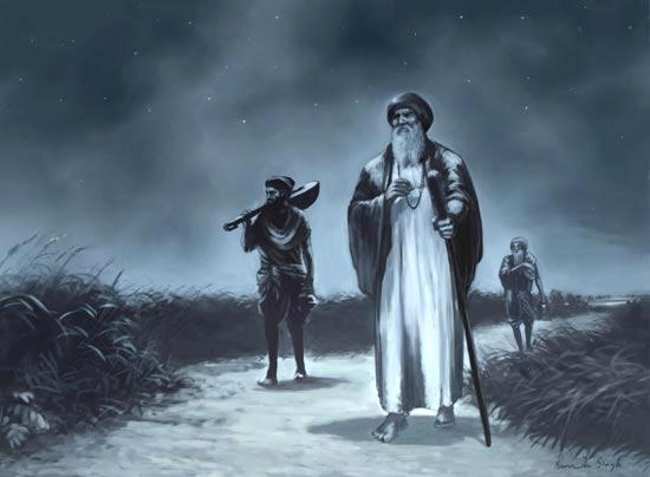 [Speaker Notes: Guru Nanak nei suoi lunghi viaggi]
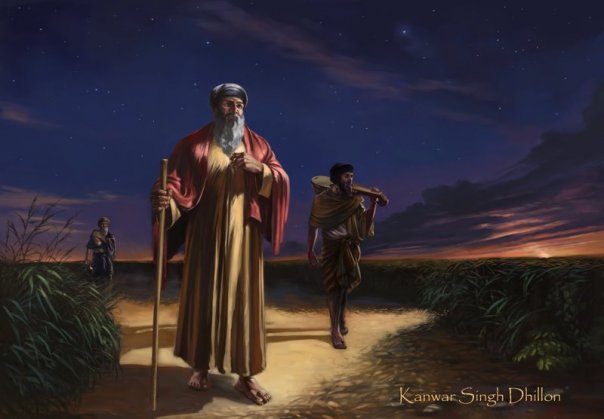 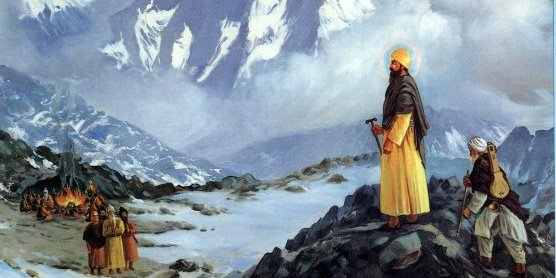 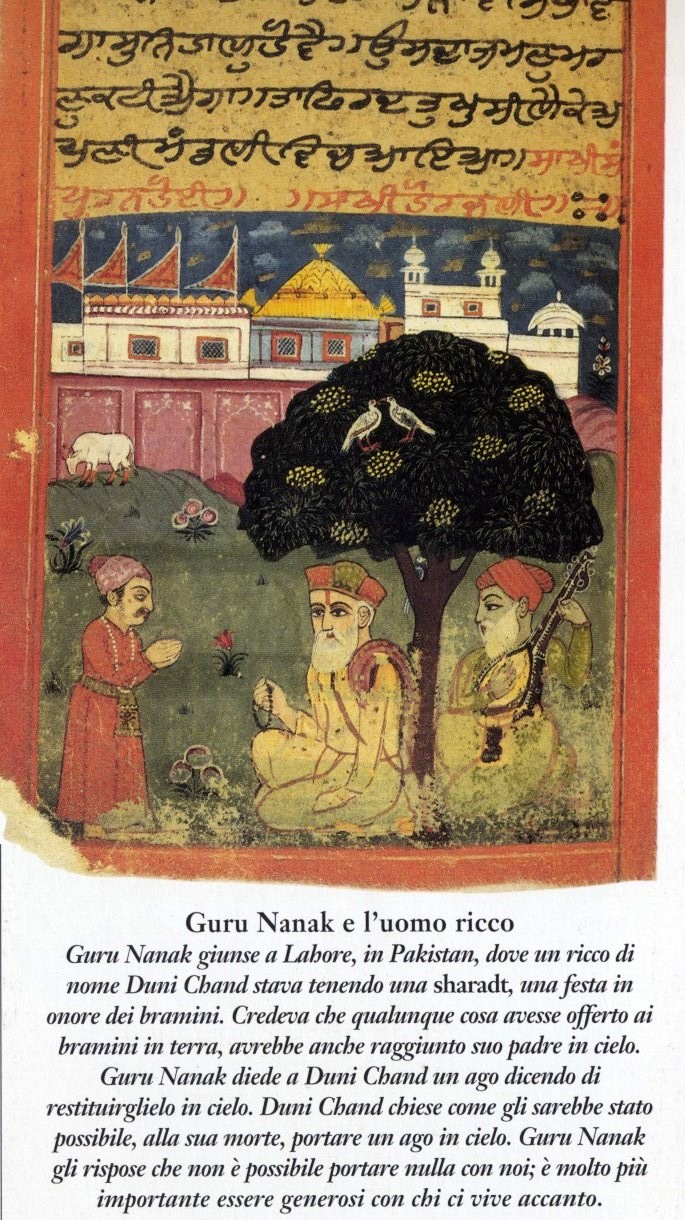 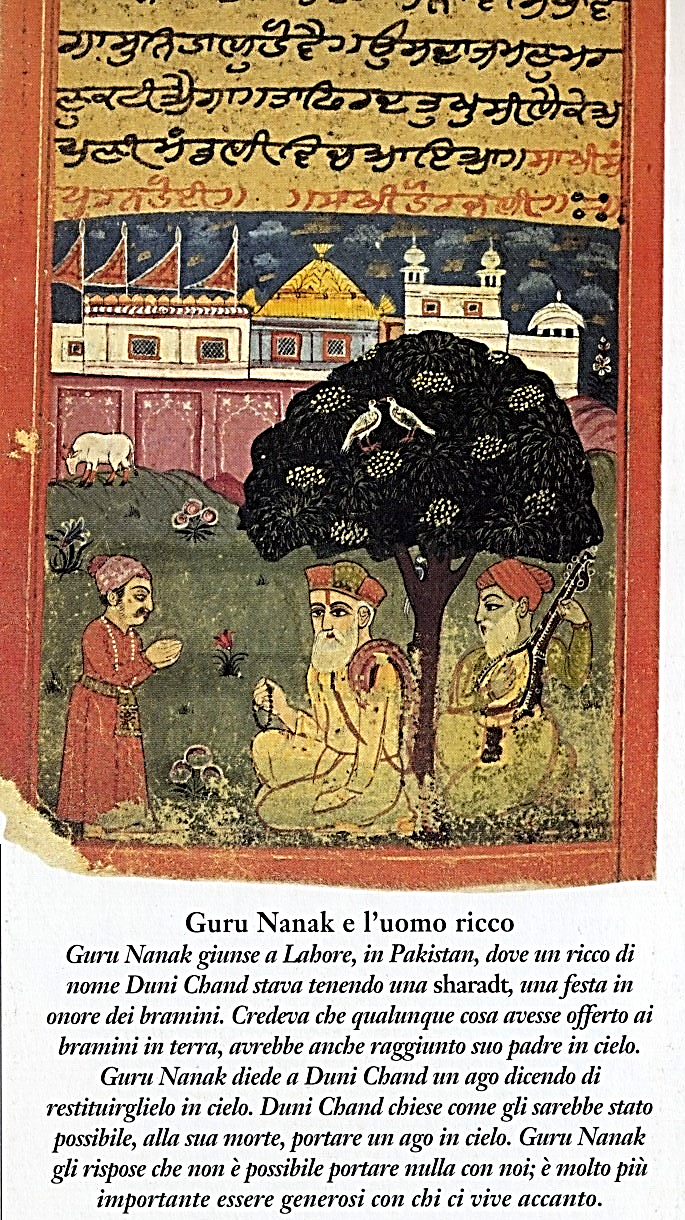 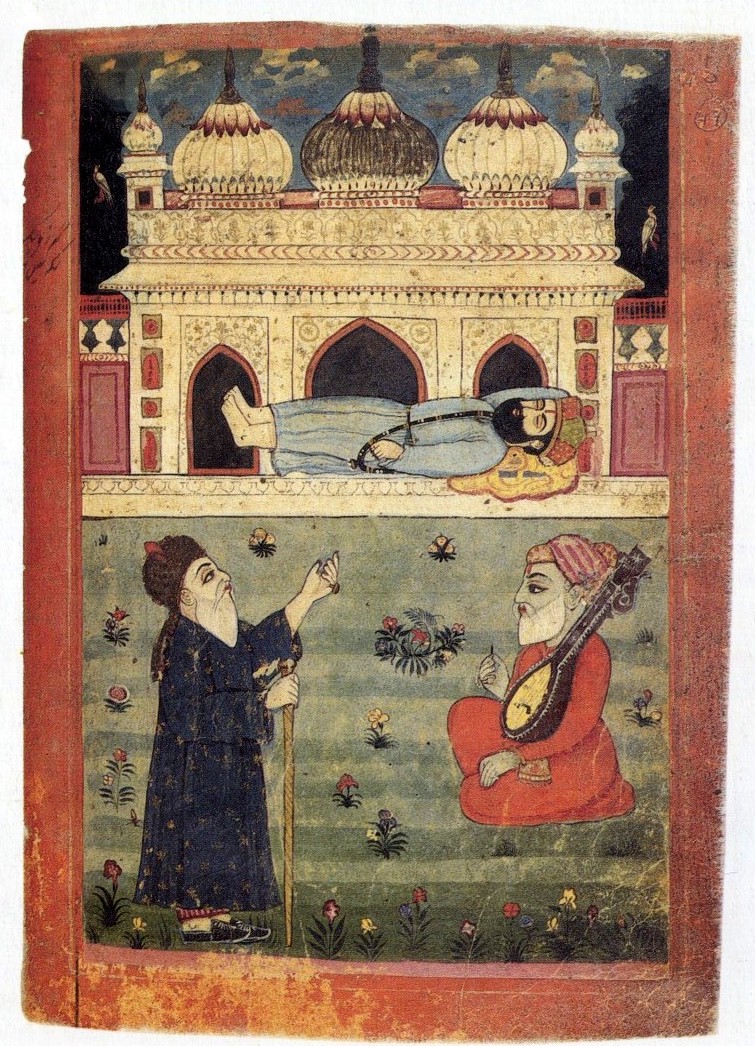 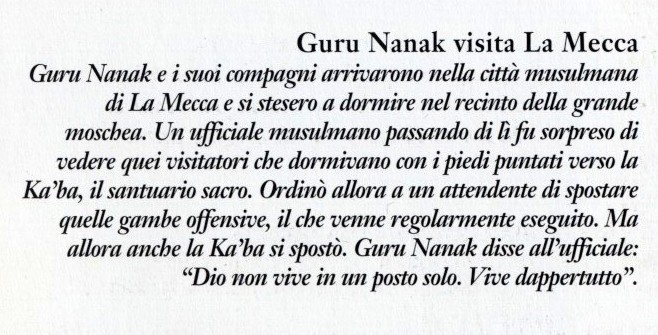 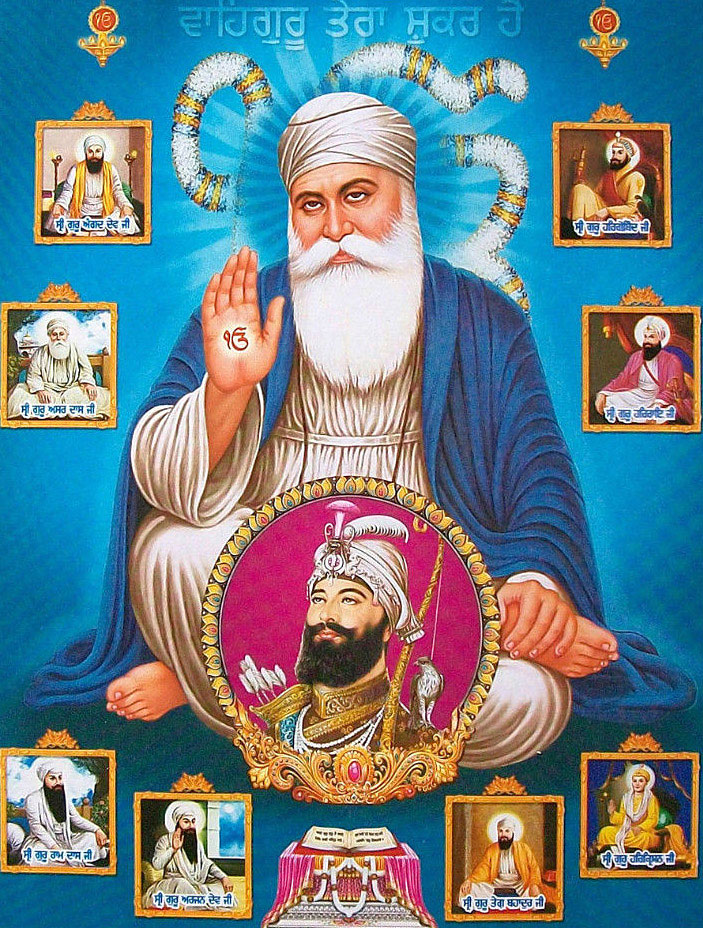 Nanak, poco prima di morire 
il 7 settembre 1539 
a Kartàrpur, nel Punjab indiano, 
nomina il suo successore, ANGAD, suo discepolo. 

Da allora, per ancora cento anni, 
ogni guru designato dal precedente 
avrebbe nominato il suo successore, 
fino al decimo ed ultimo Guru GOBIND Singh, 
che proclamò guru immortale 
il Sacro Libro dei Sikh, 
il Guru Granth Sahib (o Adi Granth), 
con 5.930 versi di preghiere, 
per ricordare il Creatore in ogni momento.
[Speaker Notes: Guru Nanak]
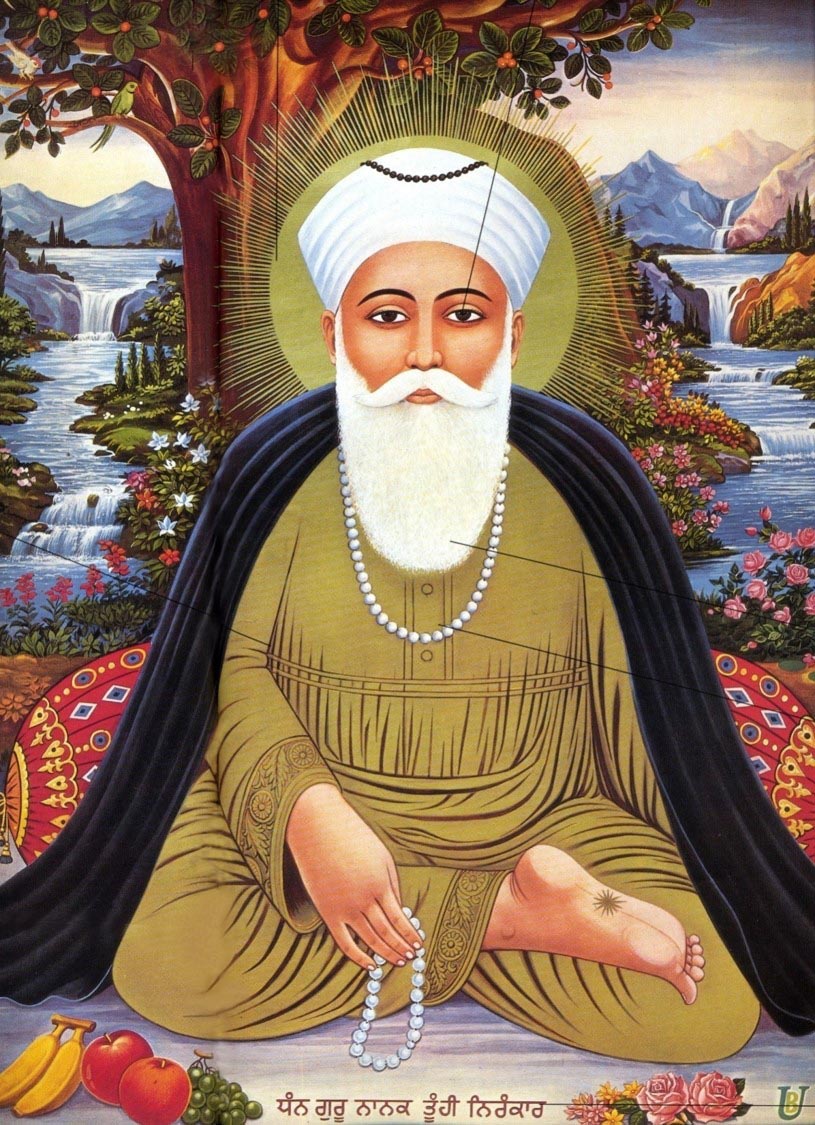 La lunga barba bianca
Il Guru Nanak
La collana degli asceti 
detta «seli»
Veste color zafferano, uno scialle scuro
e ha le gambe incrociate
Dichiarazione di devozione
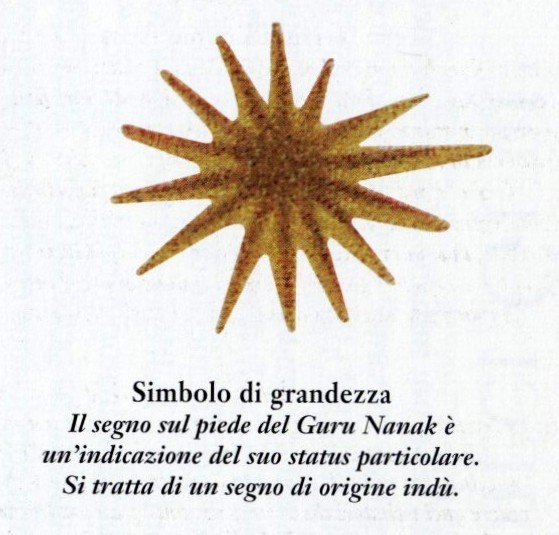 I grani della preghiera (mala) tenuti come se fossero un rosario
[Speaker Notes: Dichiarazione di devozione]
Il copricapo a forma di corona (Mukat) e l’aureola 
rappresentano la santità di Nanak
Gli occhi semichiusi 
rappresentano l’estasi Spirituale
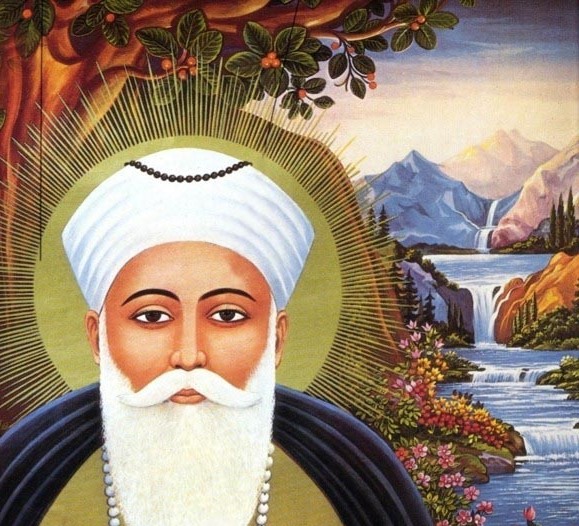 Paesaggio Bucolico 
per ricordare i suoi lunghi viaggi nella vita
[Speaker Notes: Il copricapo a forma di corona (Mukat) e l’aureola rappresentano la santità di nanak]
I 10 guru che hanno fondato i sikh:
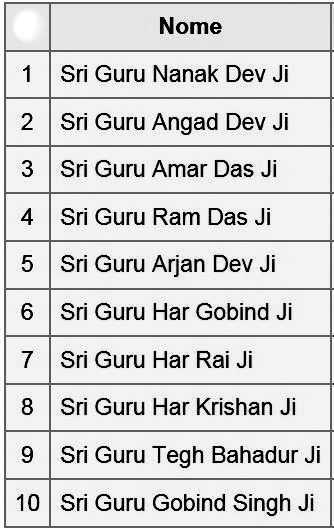 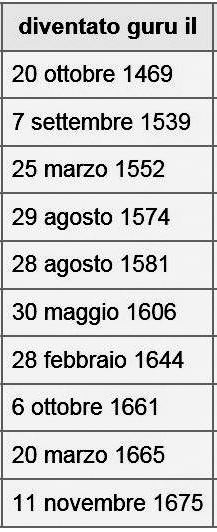 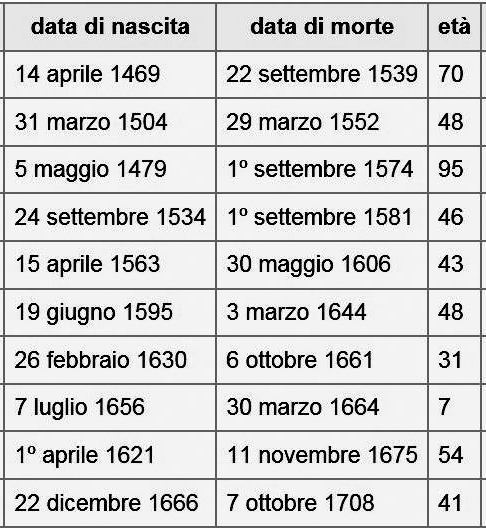 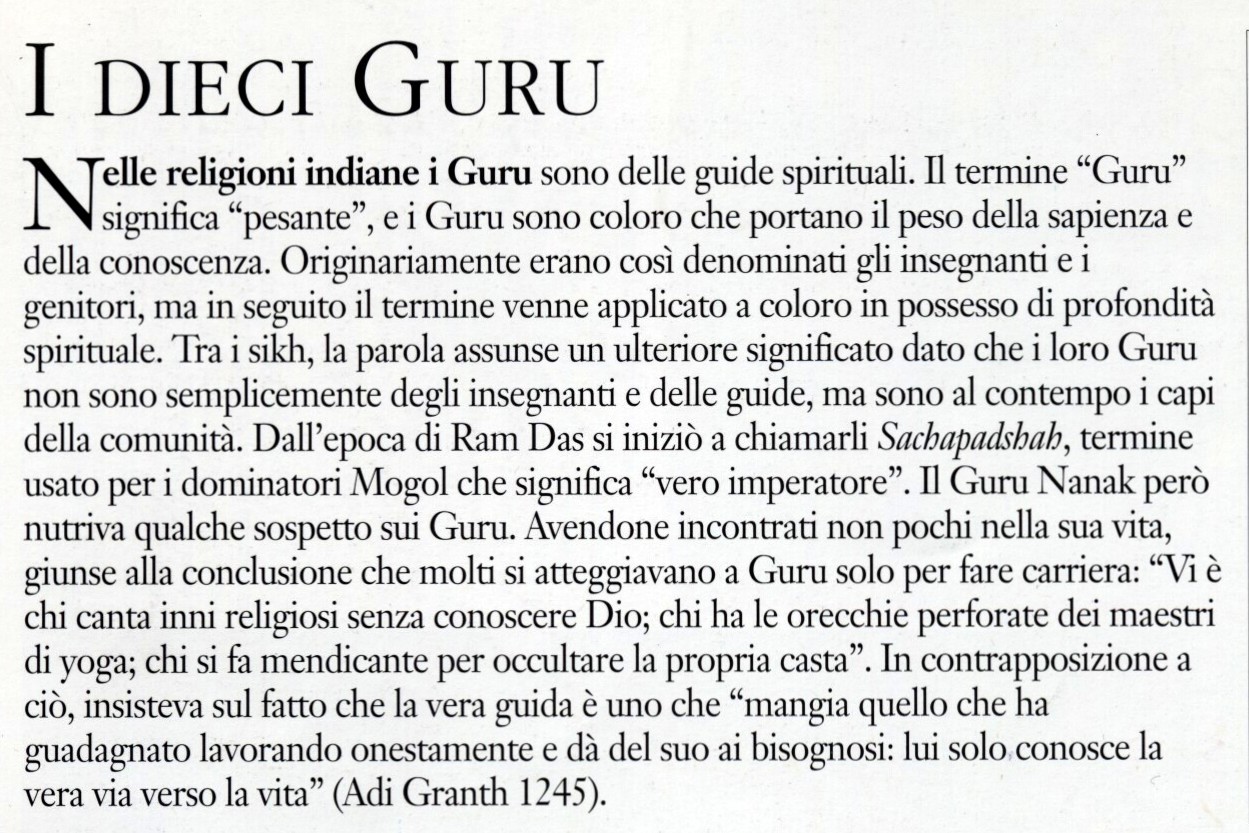 I 10 guru che hanno fondato i sikh:
1)  Sri Guru Nanak fondò il Sikhismo e percorrendo migliaia di chilometri predicò di meditare il nome del Creatore;
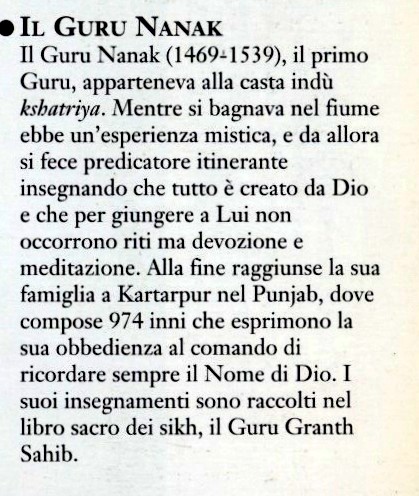 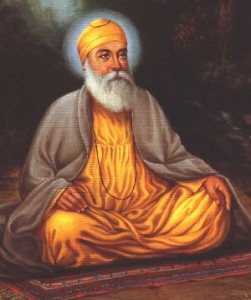 2) Sri Guru Angad Dev ji valorizzò l'uguaglianza tra le persone dando peso all'istruzione;
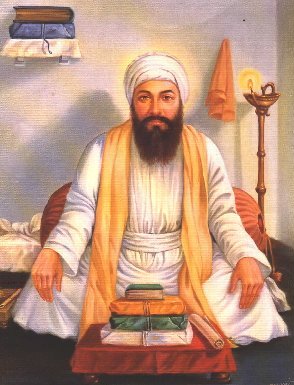 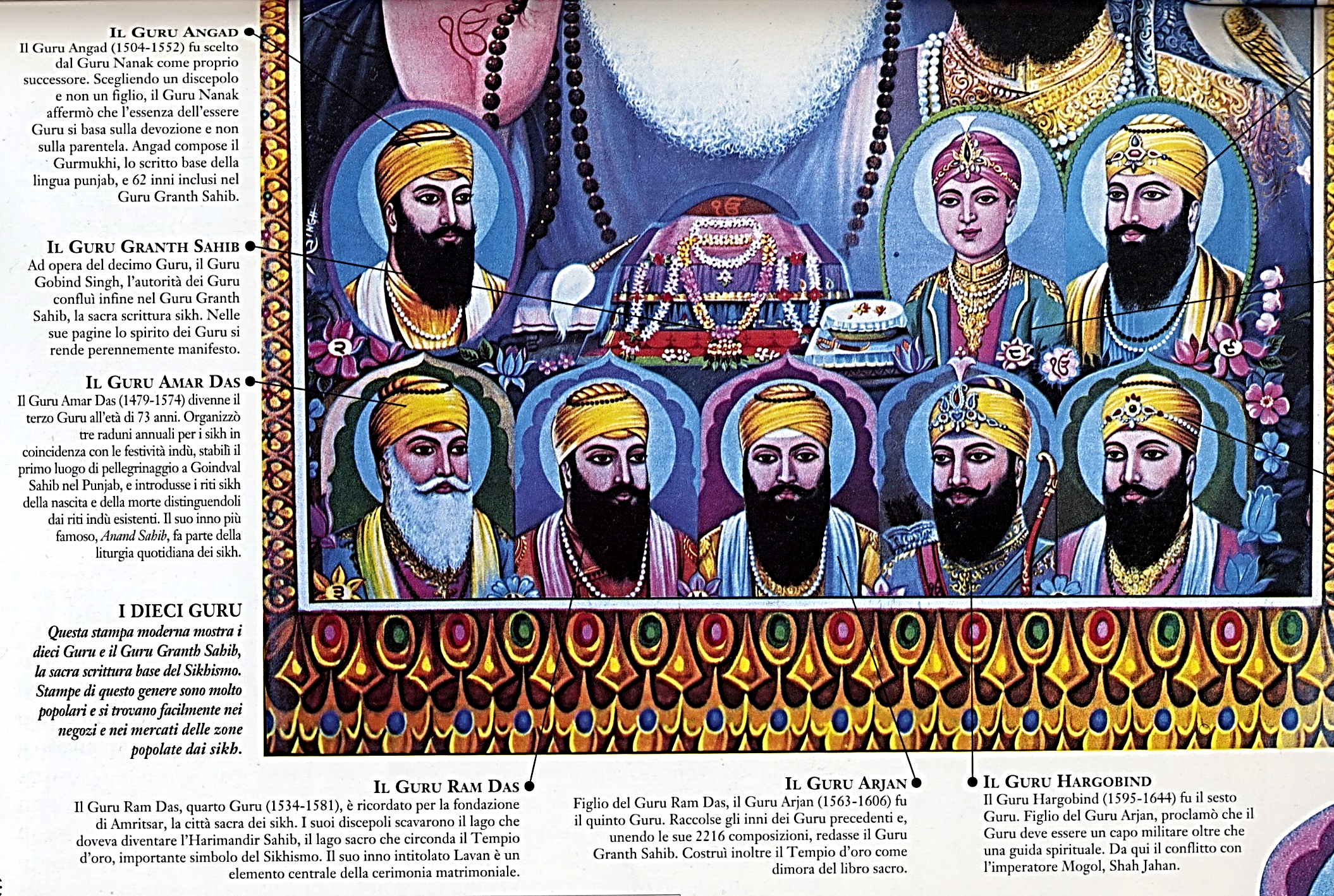 3) Sri Guru Amar Das ji insegnò a servire con umiltà e a trattare la donna alla pari dell'uomo. Si oppose al rito della «Sati», cioè l'usanza diffusa tra gli indù di bruciare la vedova sulla pira funebre;
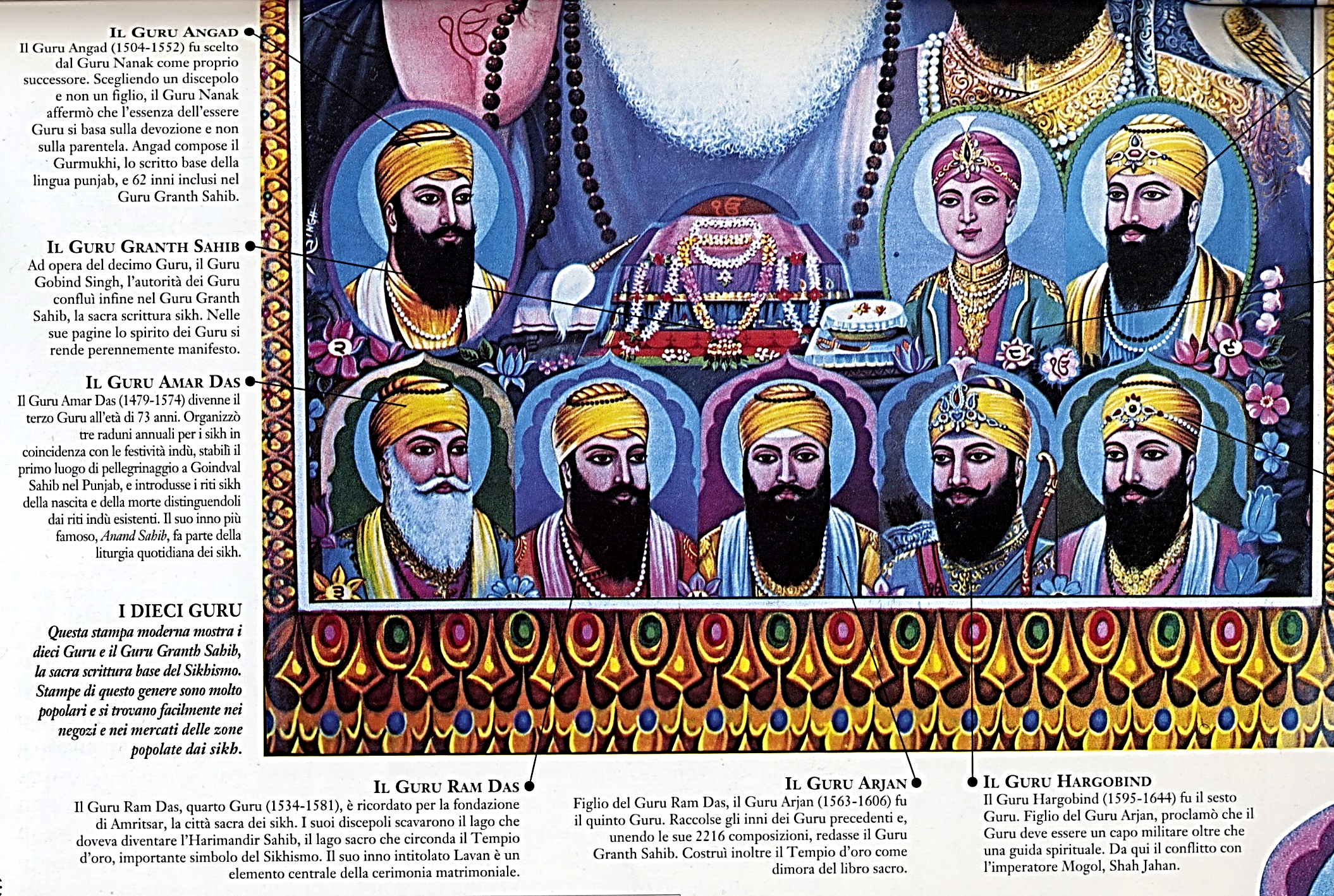 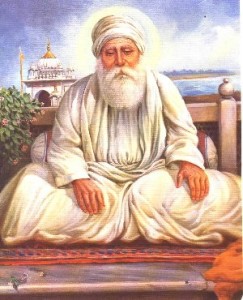 4) Sri Guru Ram Das ji con la costruzione del Tempio d’Oro fece capire che nella casa del Creatore sono ben accolti tutti, senza distinzioni di religione o di casta;
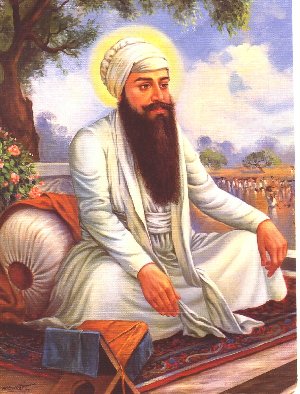 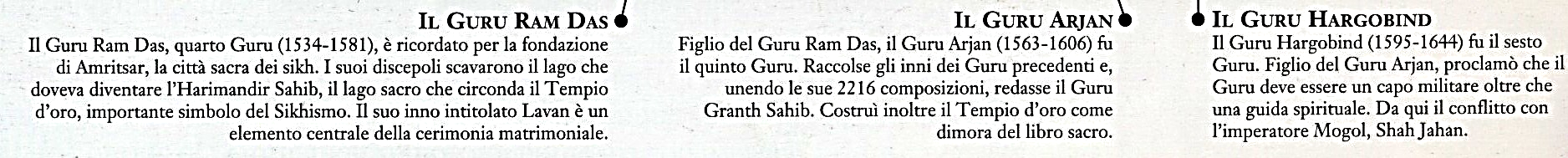 5) Sri Guru Arjun Dev ji subì atroci torture per sottolineare l'importanza di accettare il volere del Creatore;
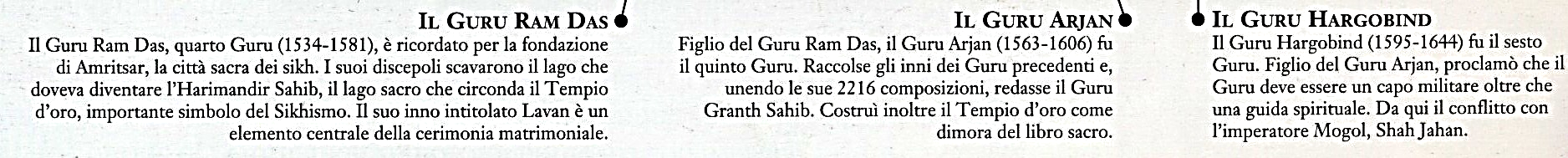 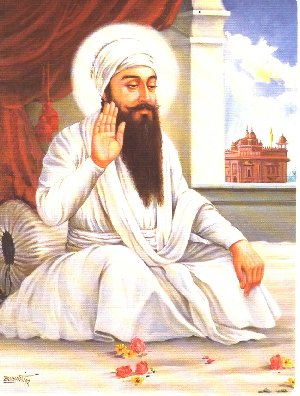 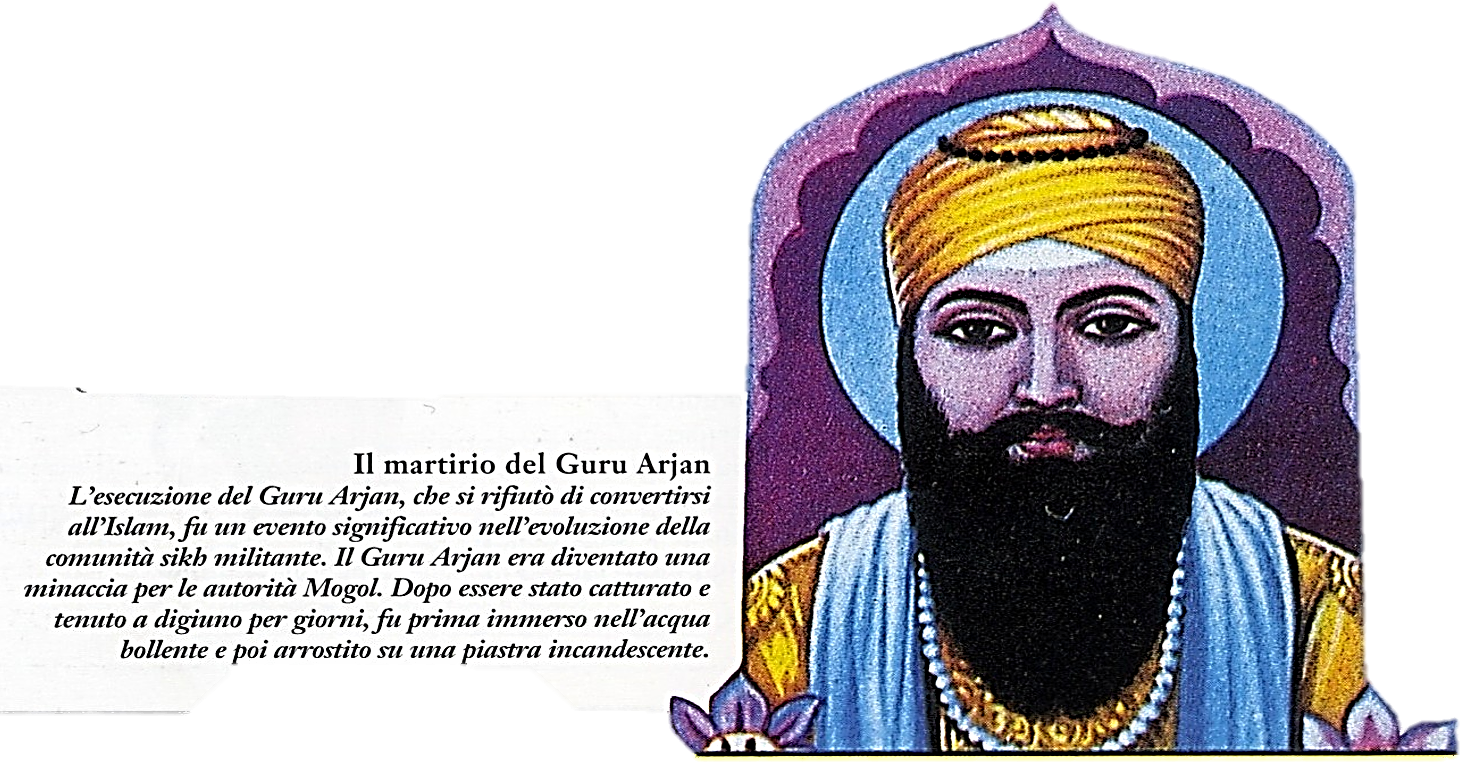 6) Sri Guru Hargobind Sahib ji insegnò che quando ogni altro mezzo risulta inutile è lecito l'uso delle armi (legittima difesa);
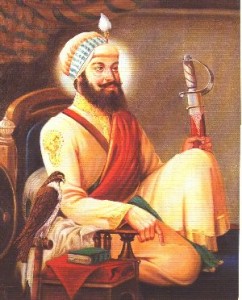 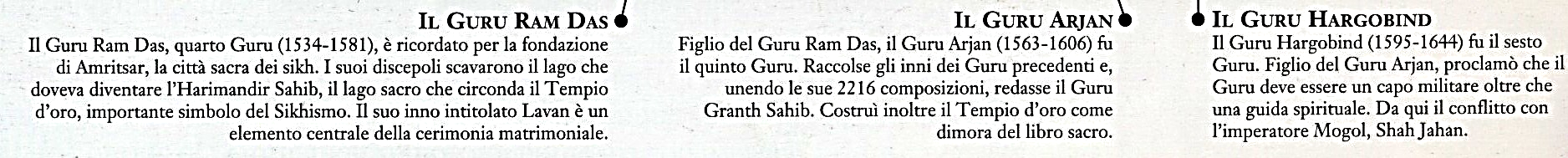 7) Sri Guru Har Rae Sahib ji intervenne durante le epidemie costruendo case di cura (Ospedali);
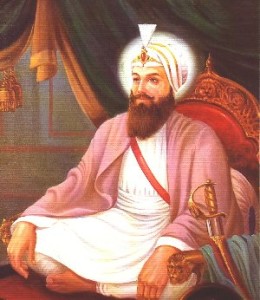 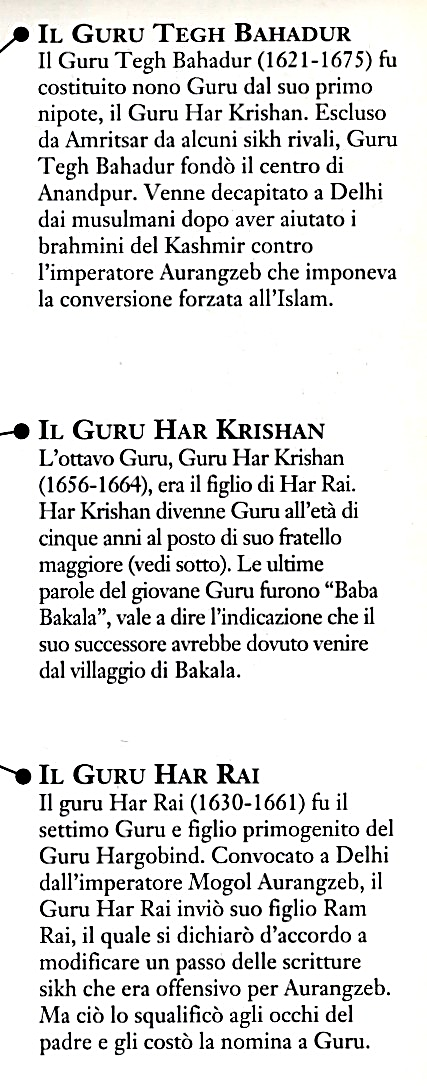 8) Sri Guru Harkrishan Sahib ji insegnò a sacrificare il proprio bene per quello degli altri (l’amore, la solidarietà);
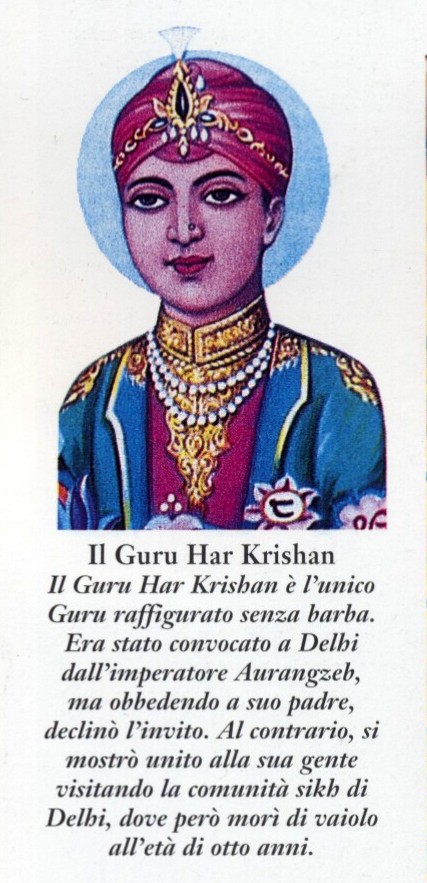 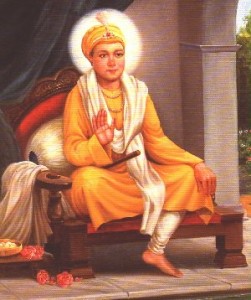 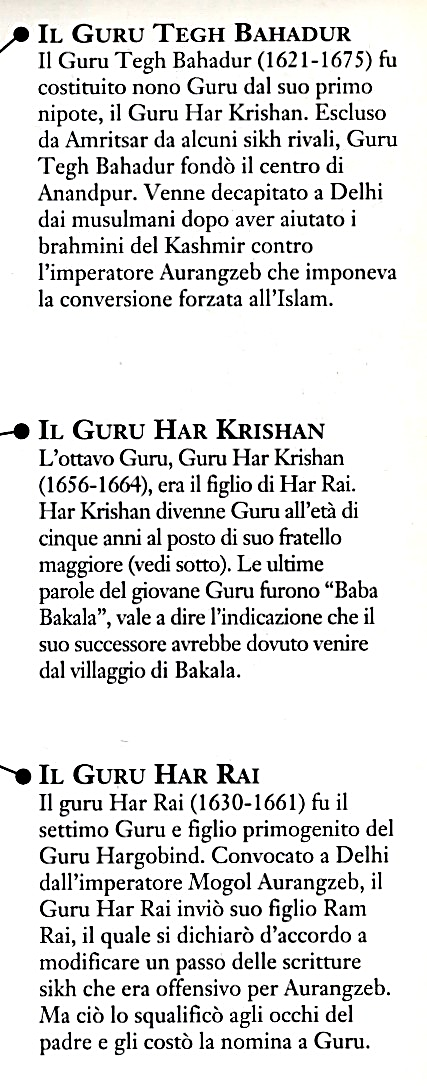 9) Sri Guru Tegh Bahaddar ji si sacrificò salvando la religione induista;
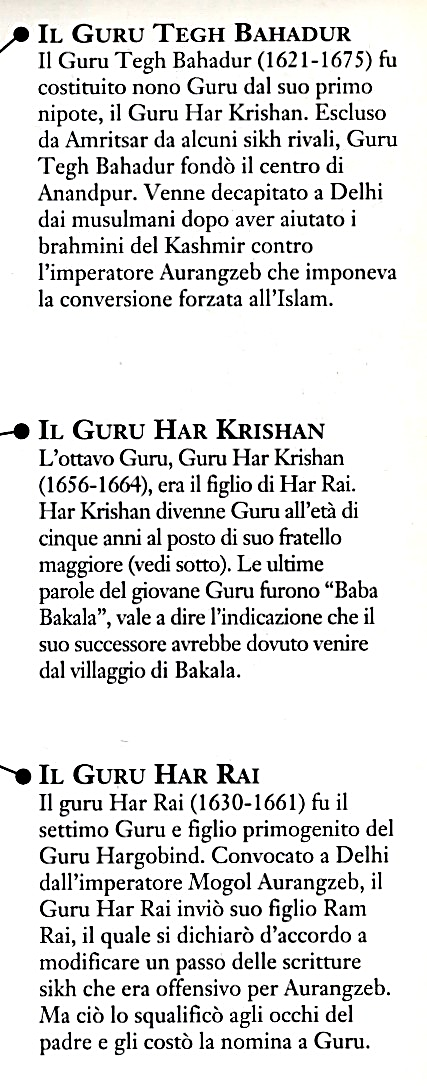 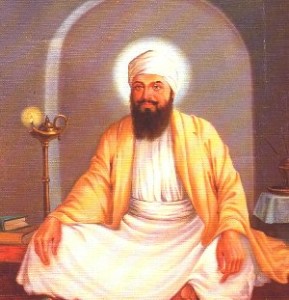 10) Sri Guru Gobind Singh ji 
attribuì ai propri sikh una diversa identità, 
creando la Khalsa (= La comunità Sikh).
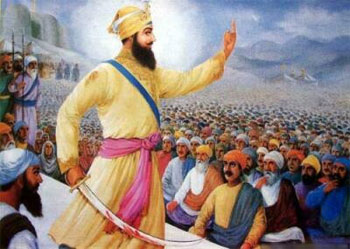 10) Sri Guru Gobind Singh ji
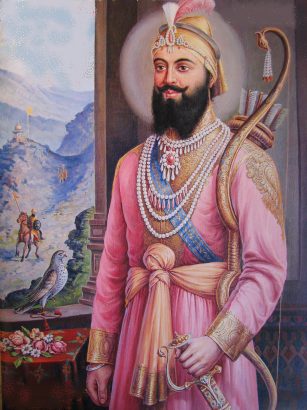 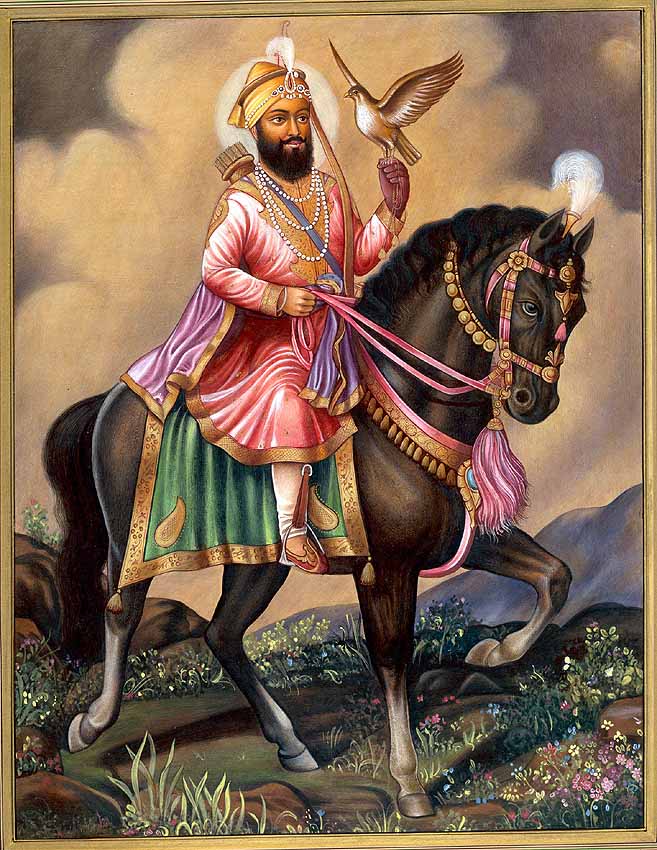 Sri Guru Gobind Singh ji 


Nell'aprile 1699, per eliminare ogni differenza tra le persone (di casta, di ricchezza, ecc.), Guru Gobind Singh Ji introdusse il battesimo (l’Amret), 
con il quale ogni uomo prendeva il cognome "Singh" (= leone) 
e ogni donna "Kaur" (= principessa) 
e che prevedeva per gli uomini, ma anche per le donne, l'assunzione di 5 simboli (kakaar).
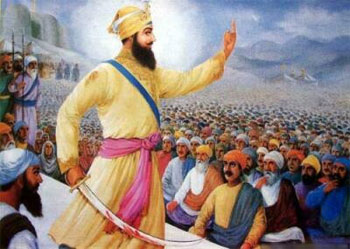 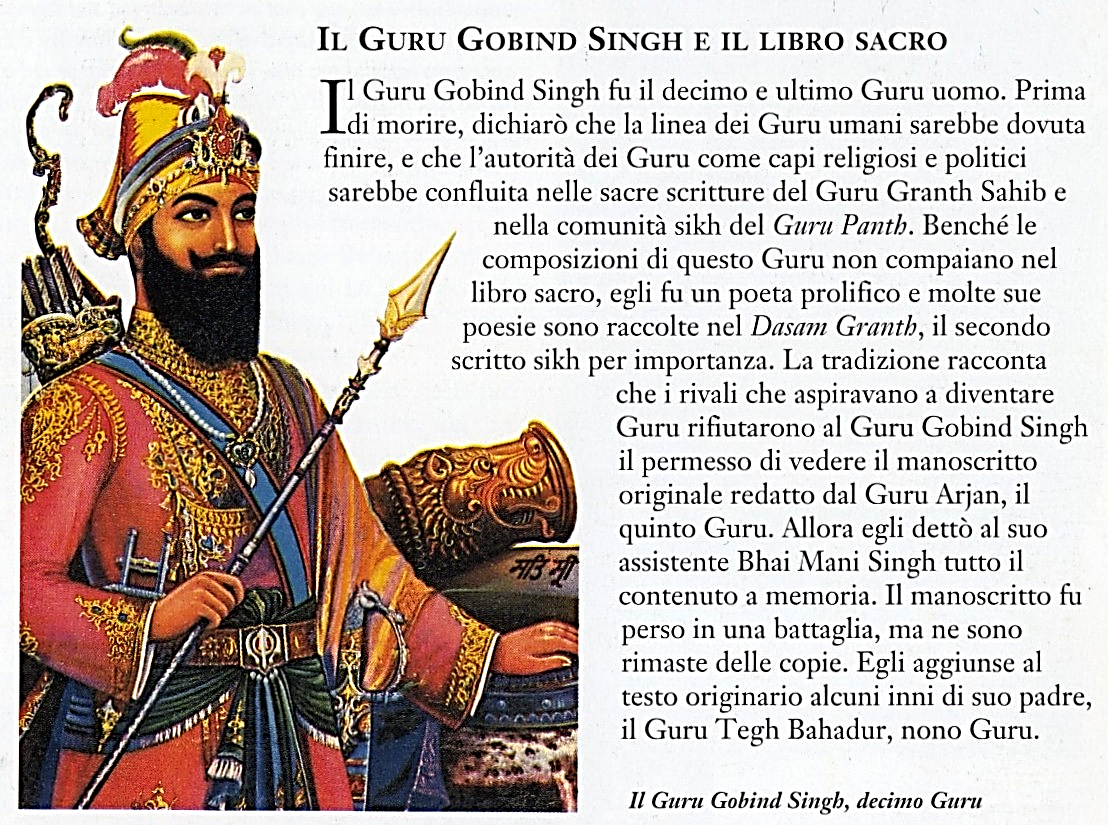 X°
Sri Guru Granth Sahib ji o semplicemente Granth (= Il Libro).

La sua ultima recensione fu curata dal 10° Guru Gobind Singh nel 1705.

In particolari occasioni solenni, si pratica 
l'Akhand Panth 
il rito della lettura completa delle 1430 pagine del Libro Sacro 
senza interruzioni 
da parte di 5 Lettori, nell'arco di 48 ore.
Il Sacro Libro «Guru Granth Sahib»
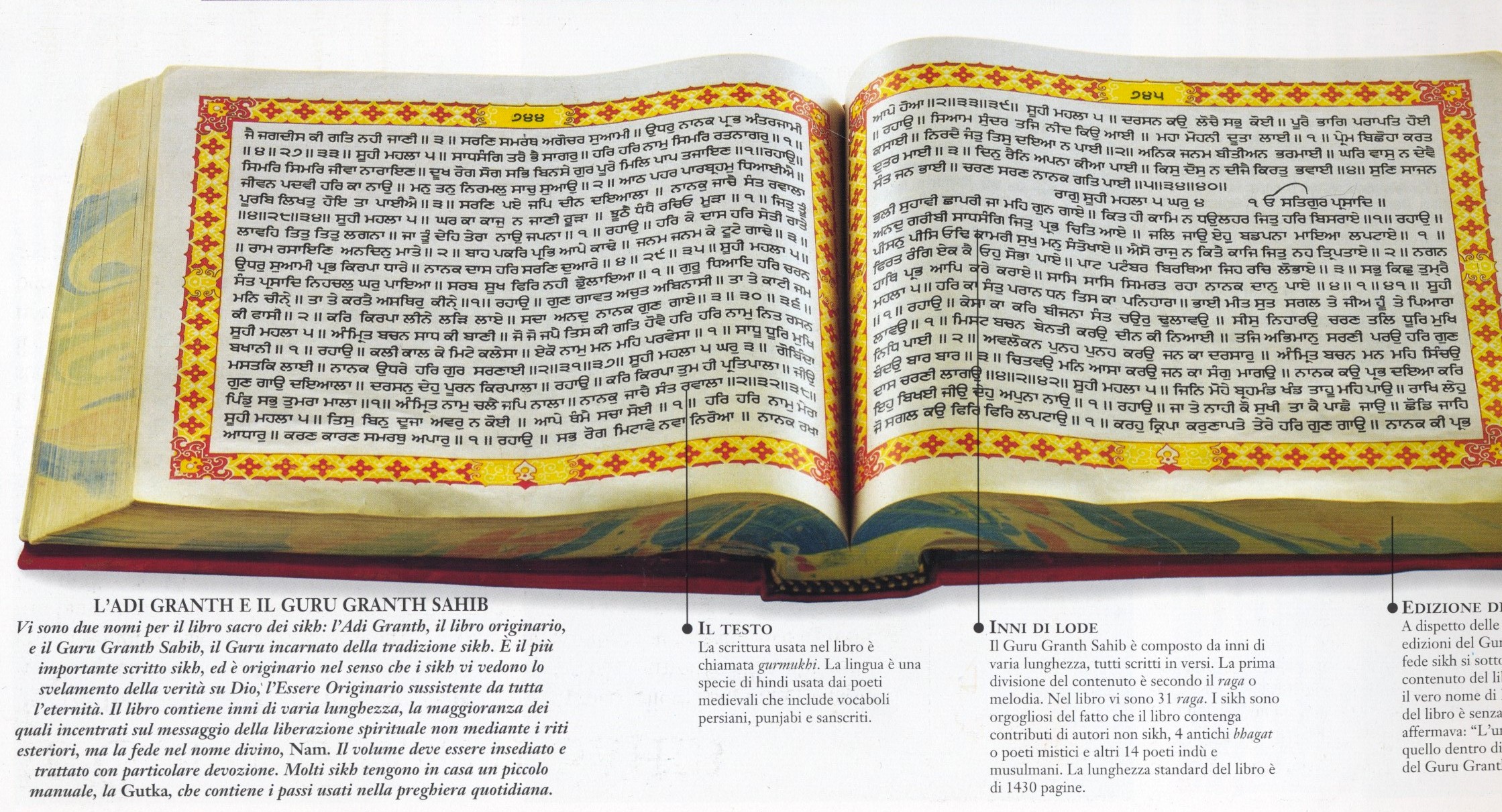 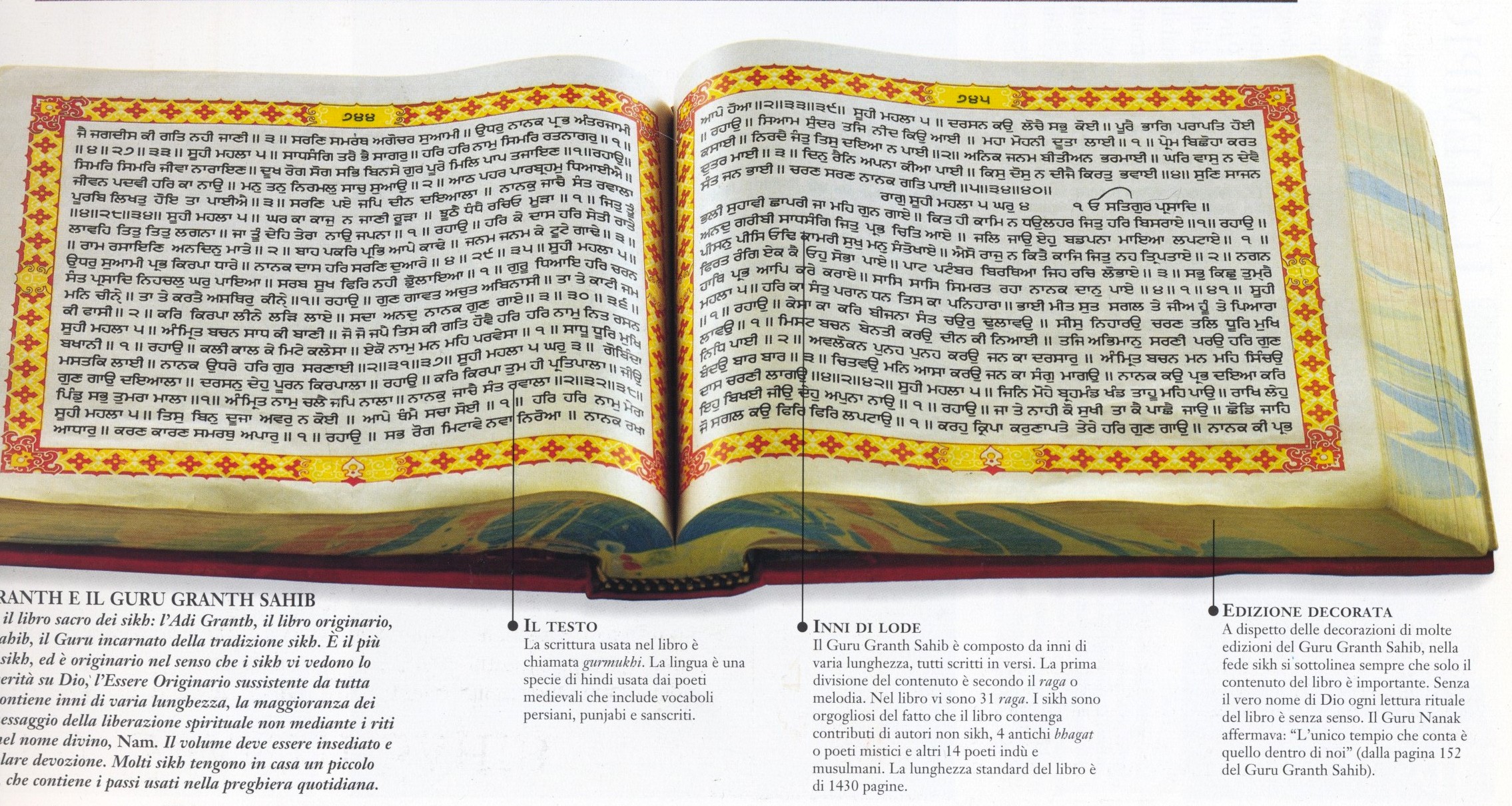 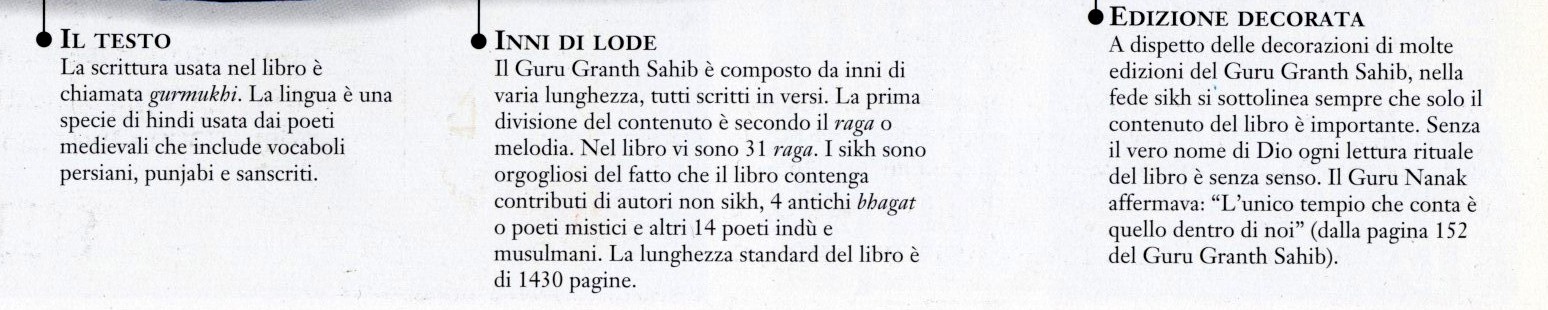 [Speaker Notes: Il libro Sacro  «Granth»]
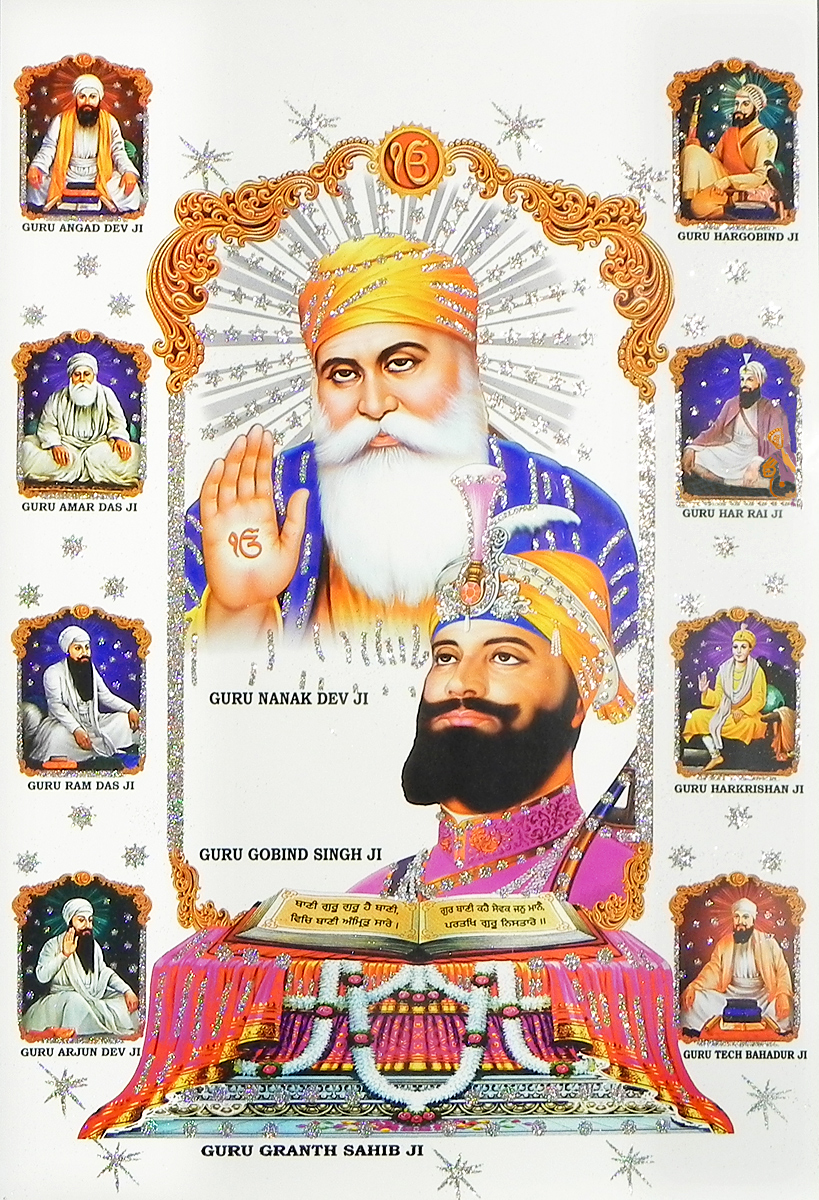 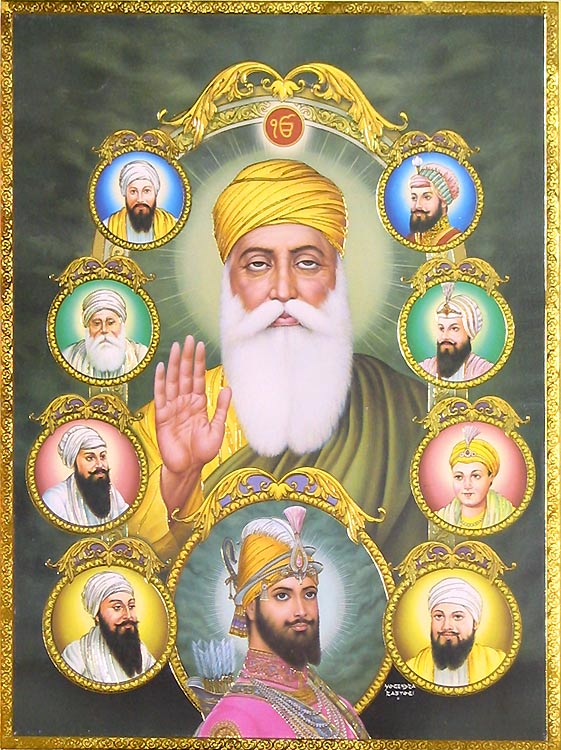 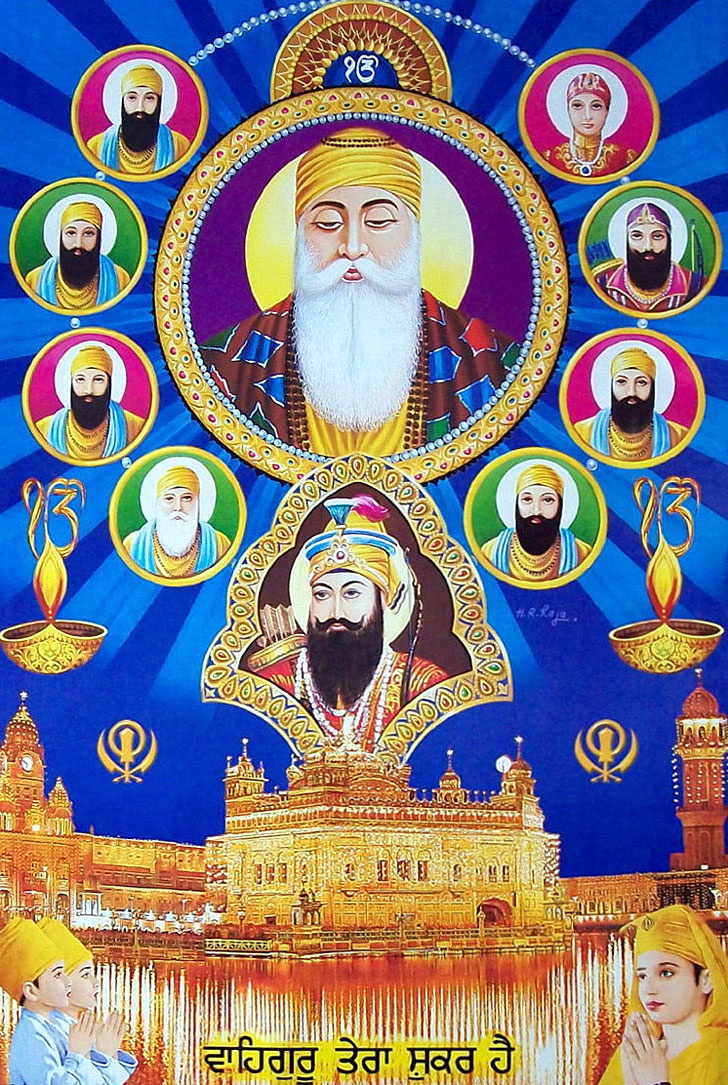 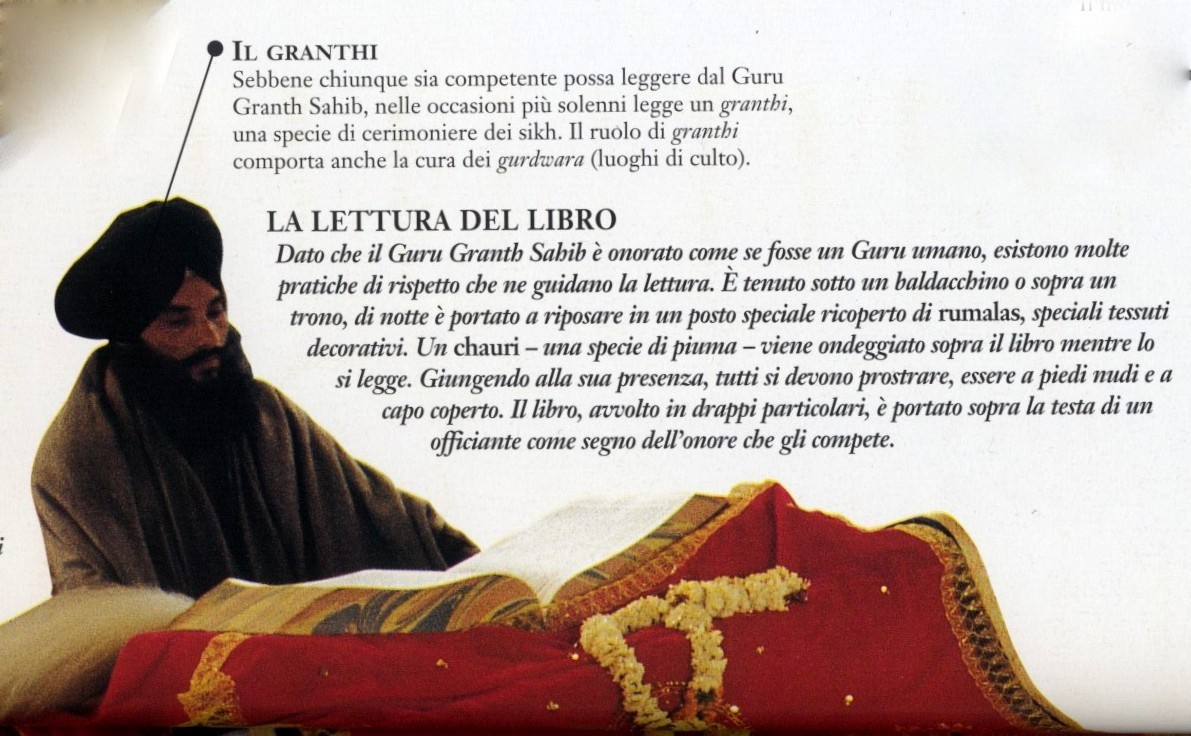 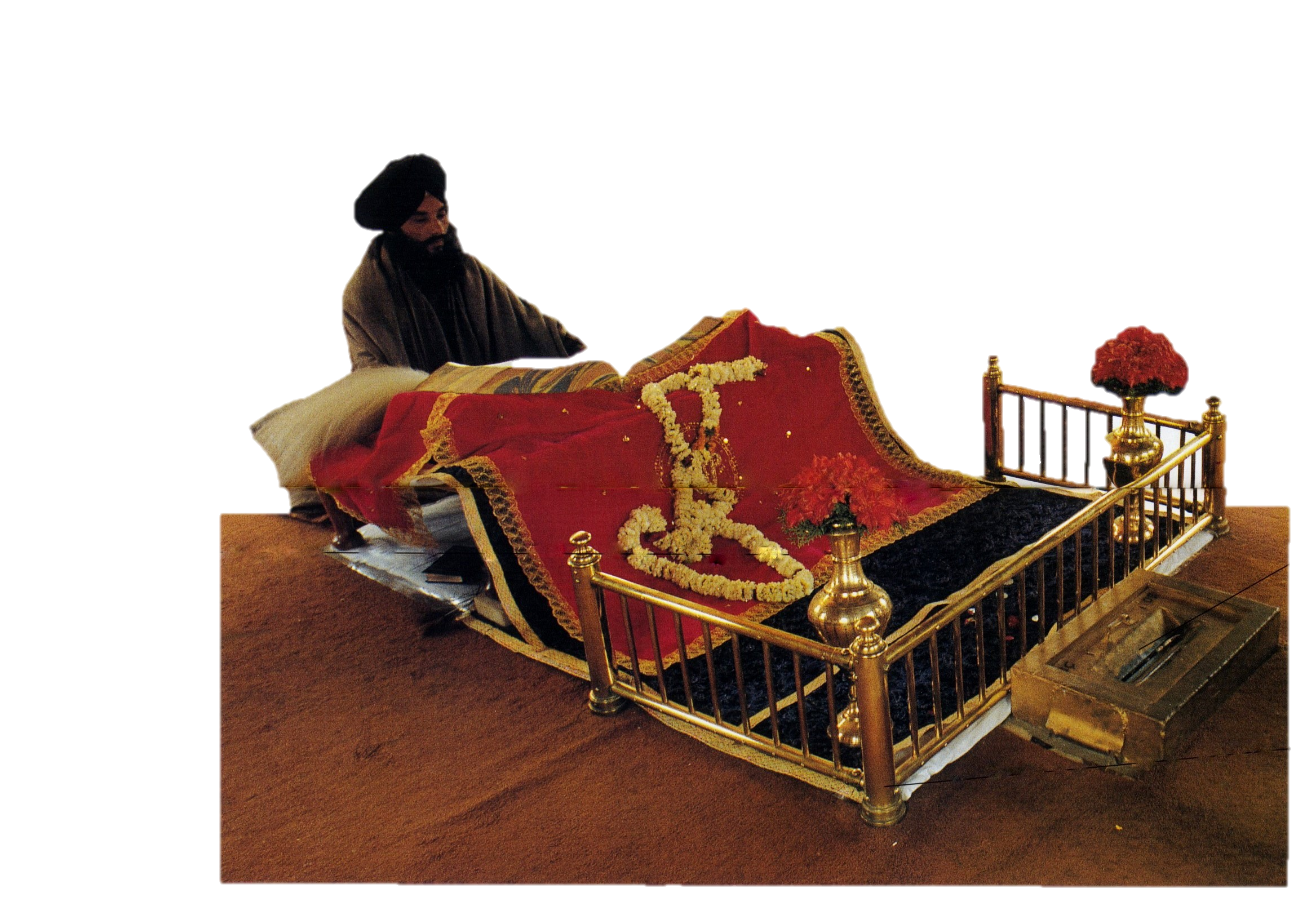 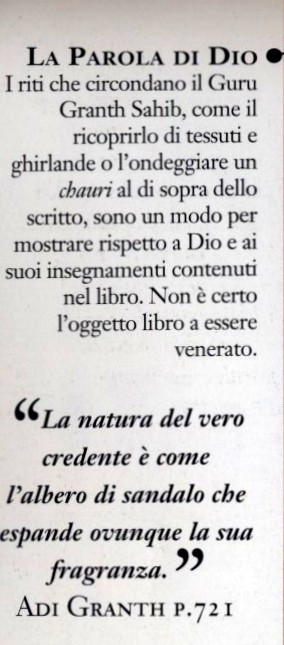 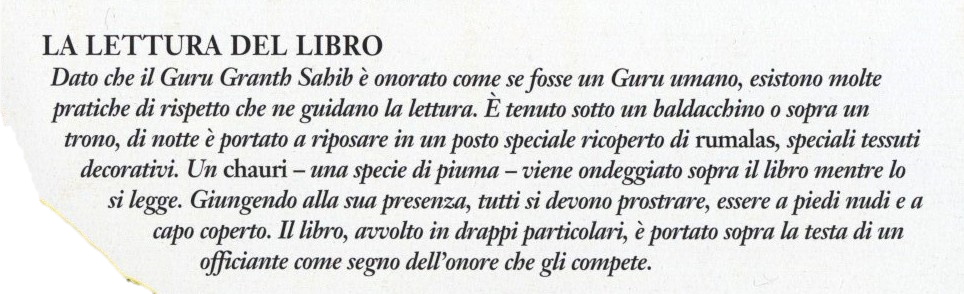 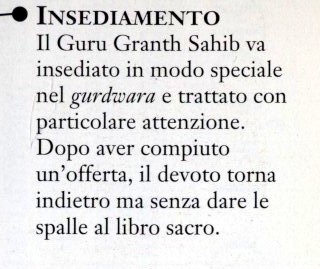 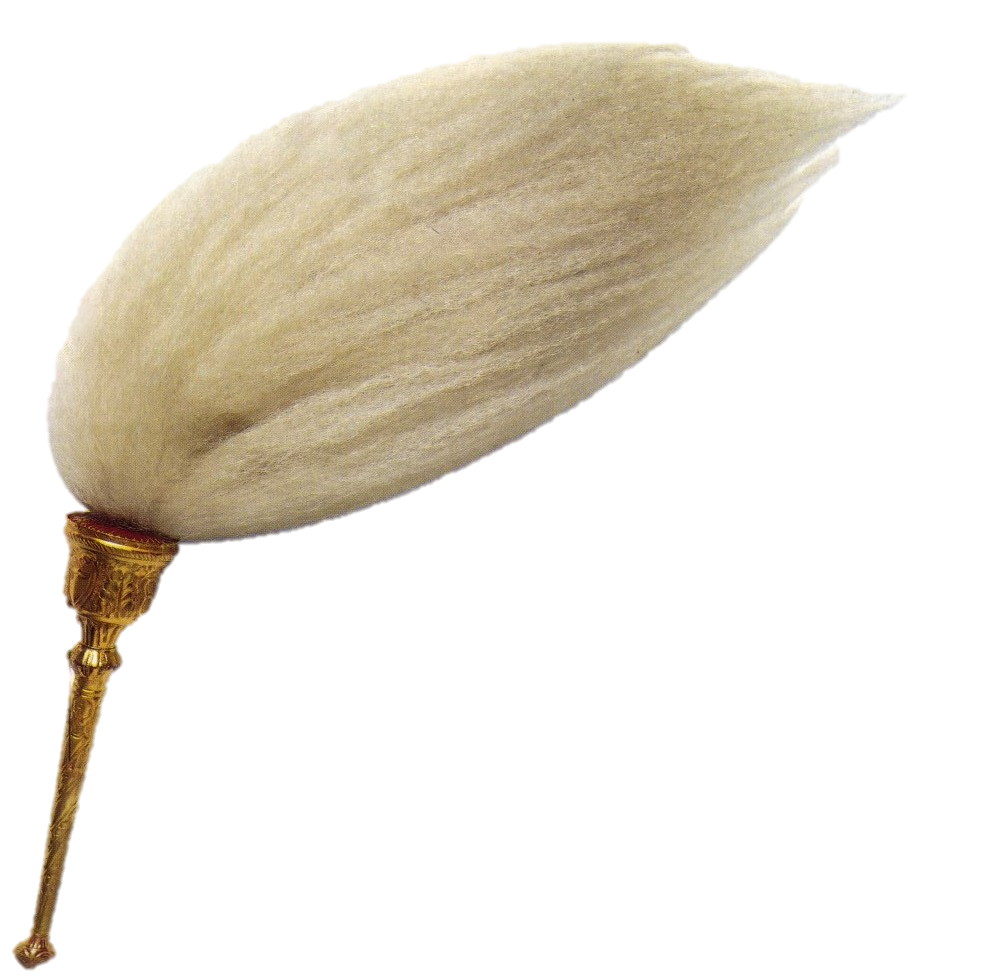 Il Chauri 
(la Sacra Piuma)
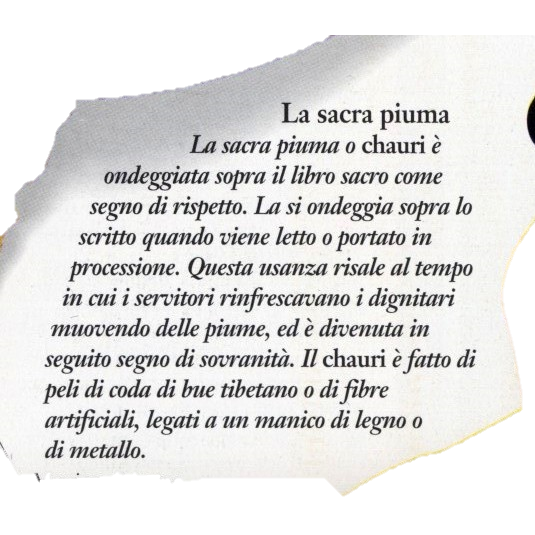 Peli di coda di bue tibetano
[Speaker Notes: Peli di coda di bue tibetano]
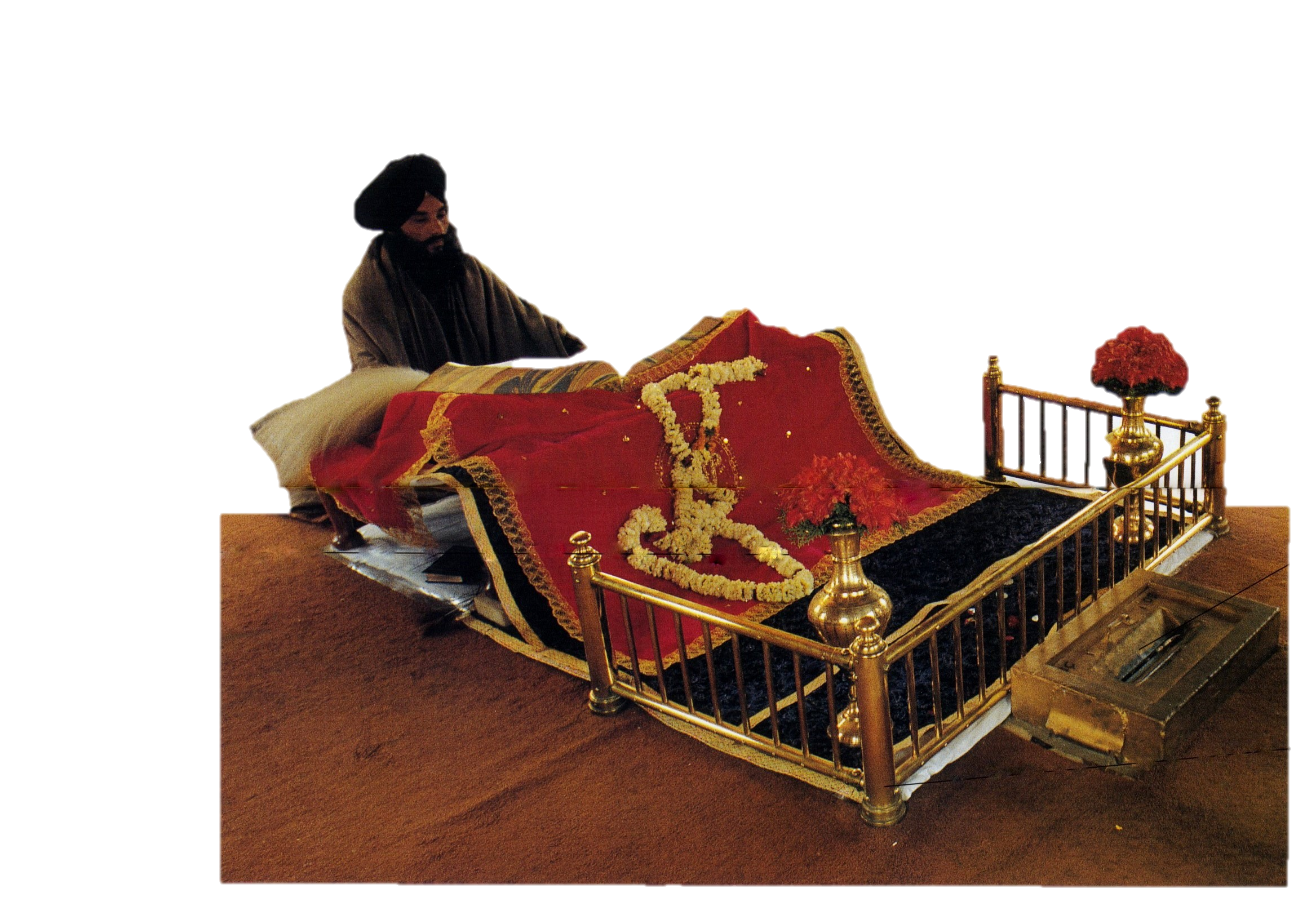 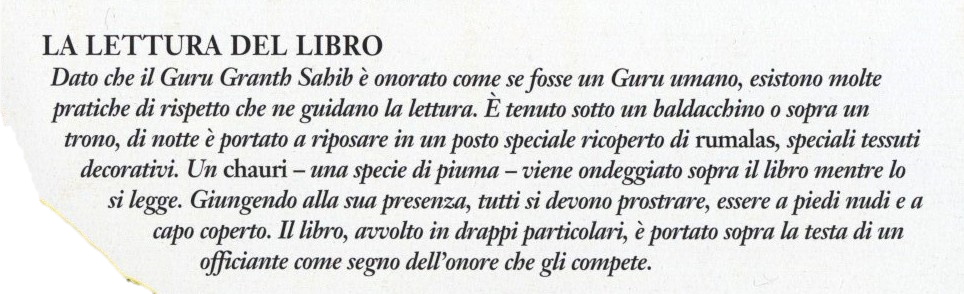 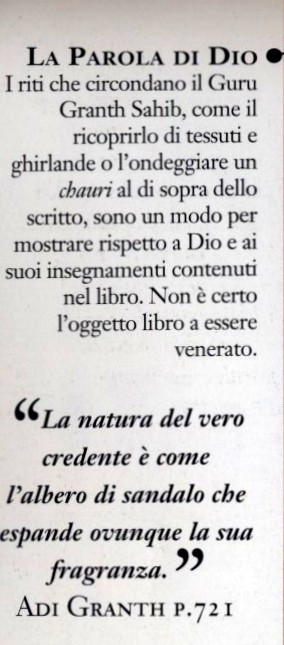 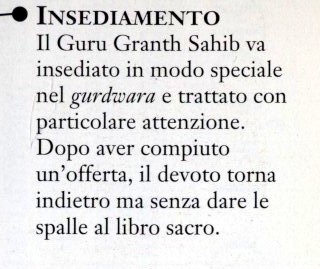 [Speaker Notes: gurdwaragurdwara]
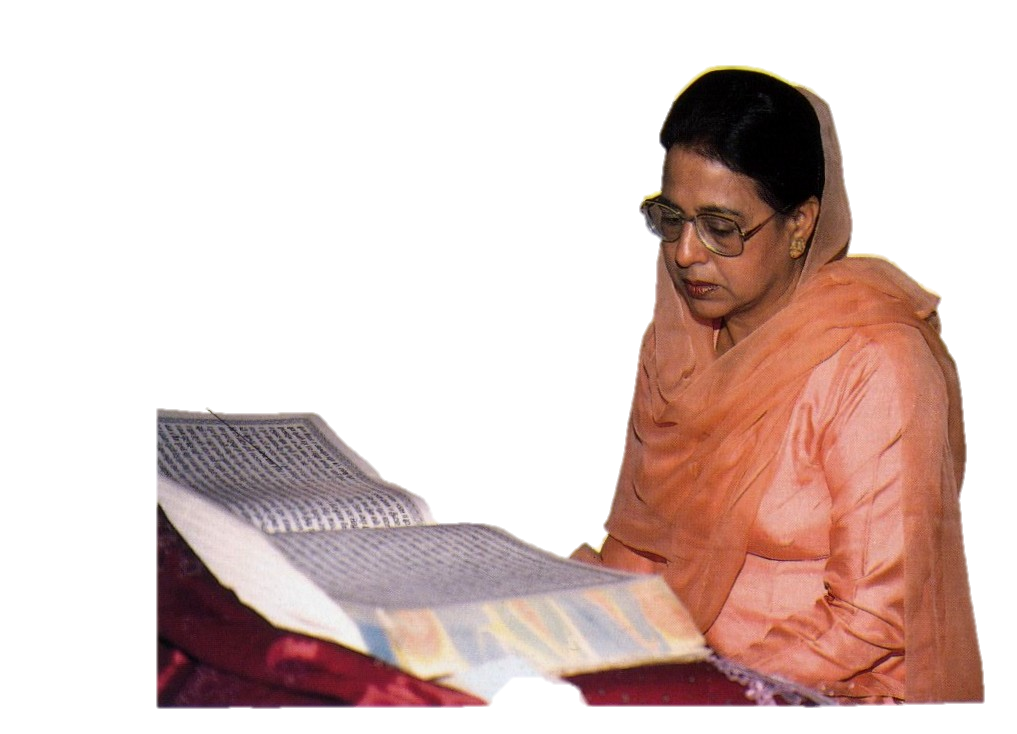 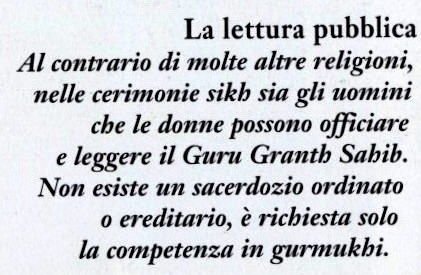 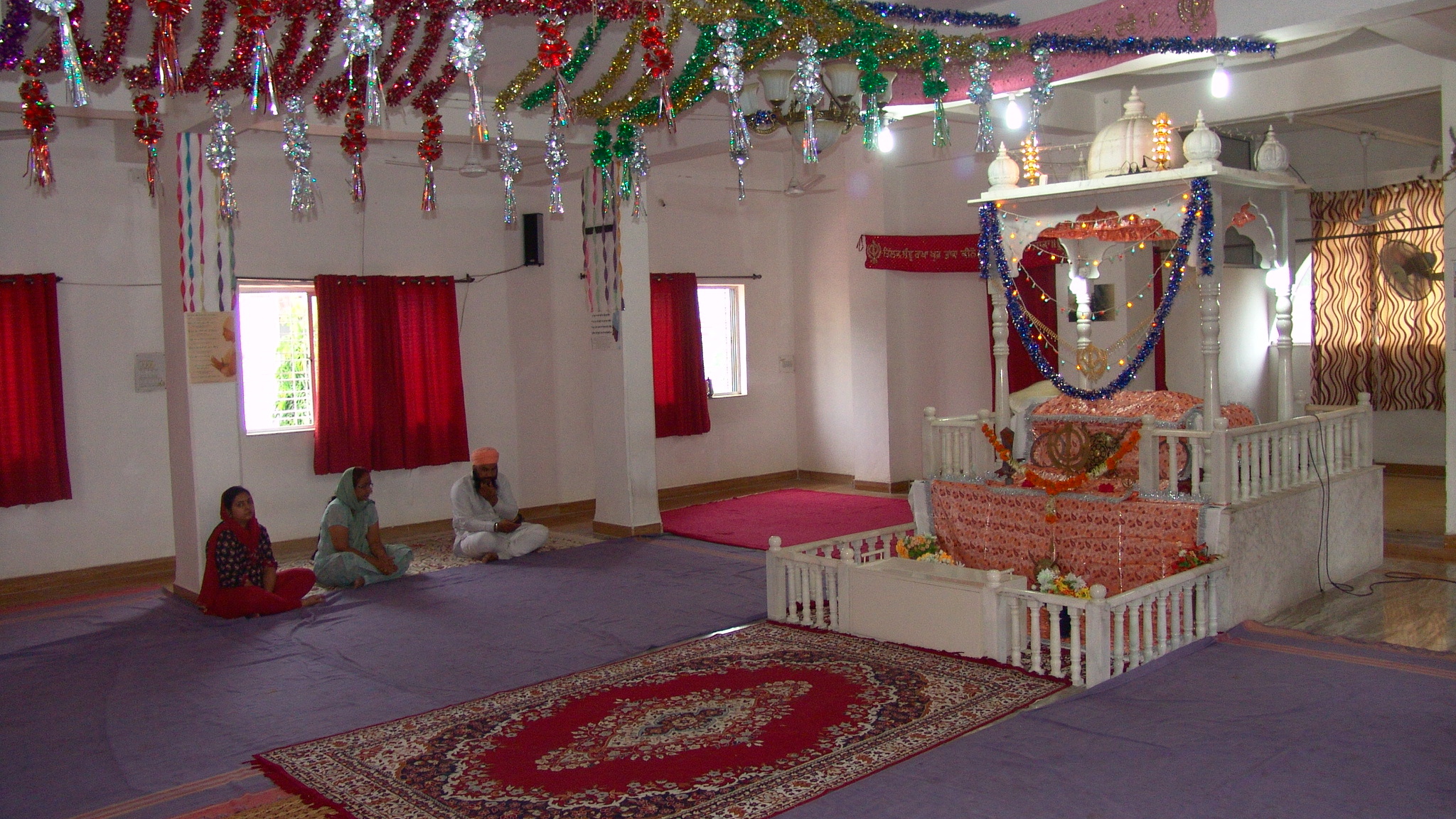 Tempio Sikh Mumbai  2011
foto di C. Gobbetti
[Speaker Notes: Tempio Sikh Mumbai  foto di C. Gobbetti 2011]
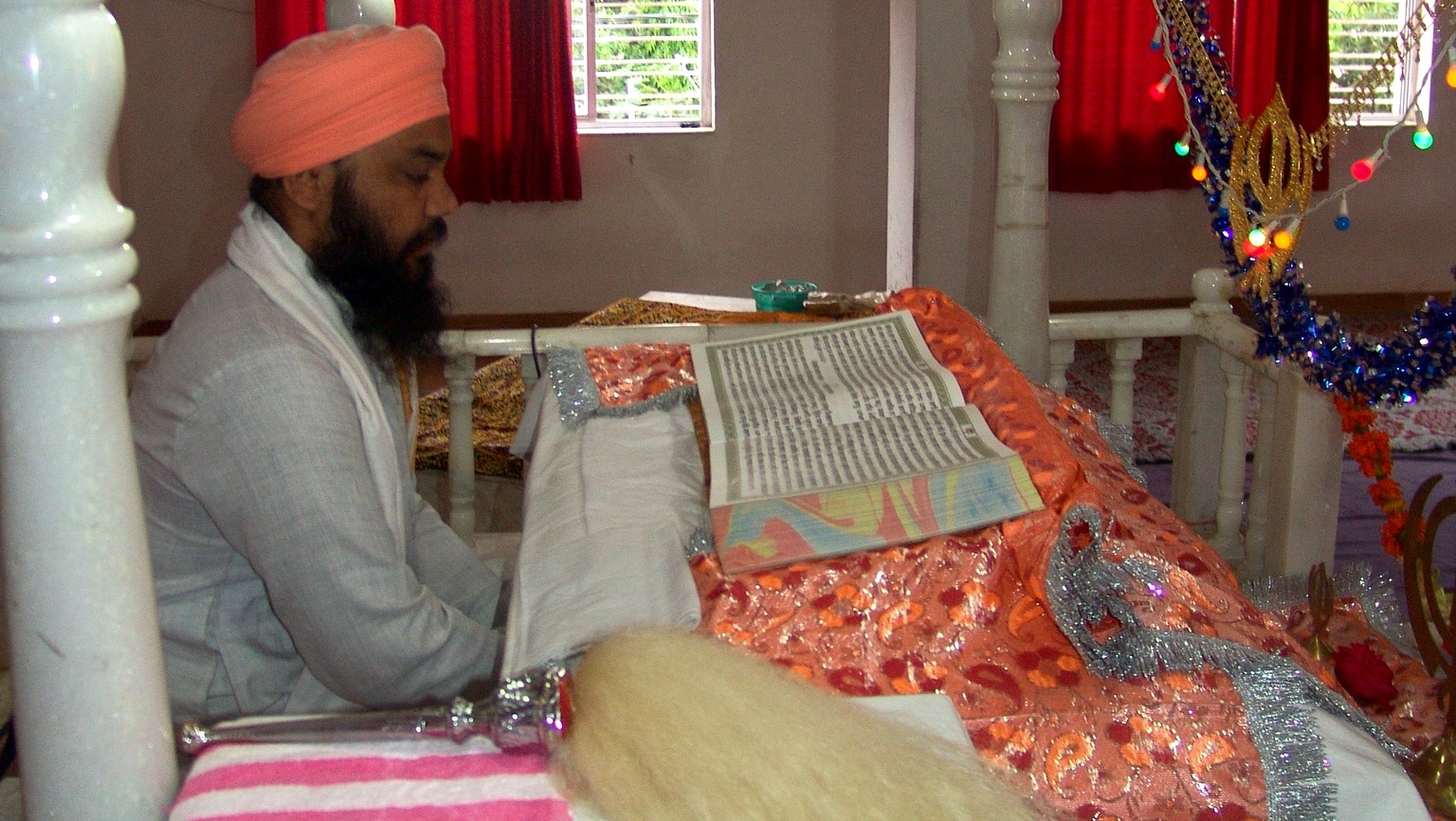 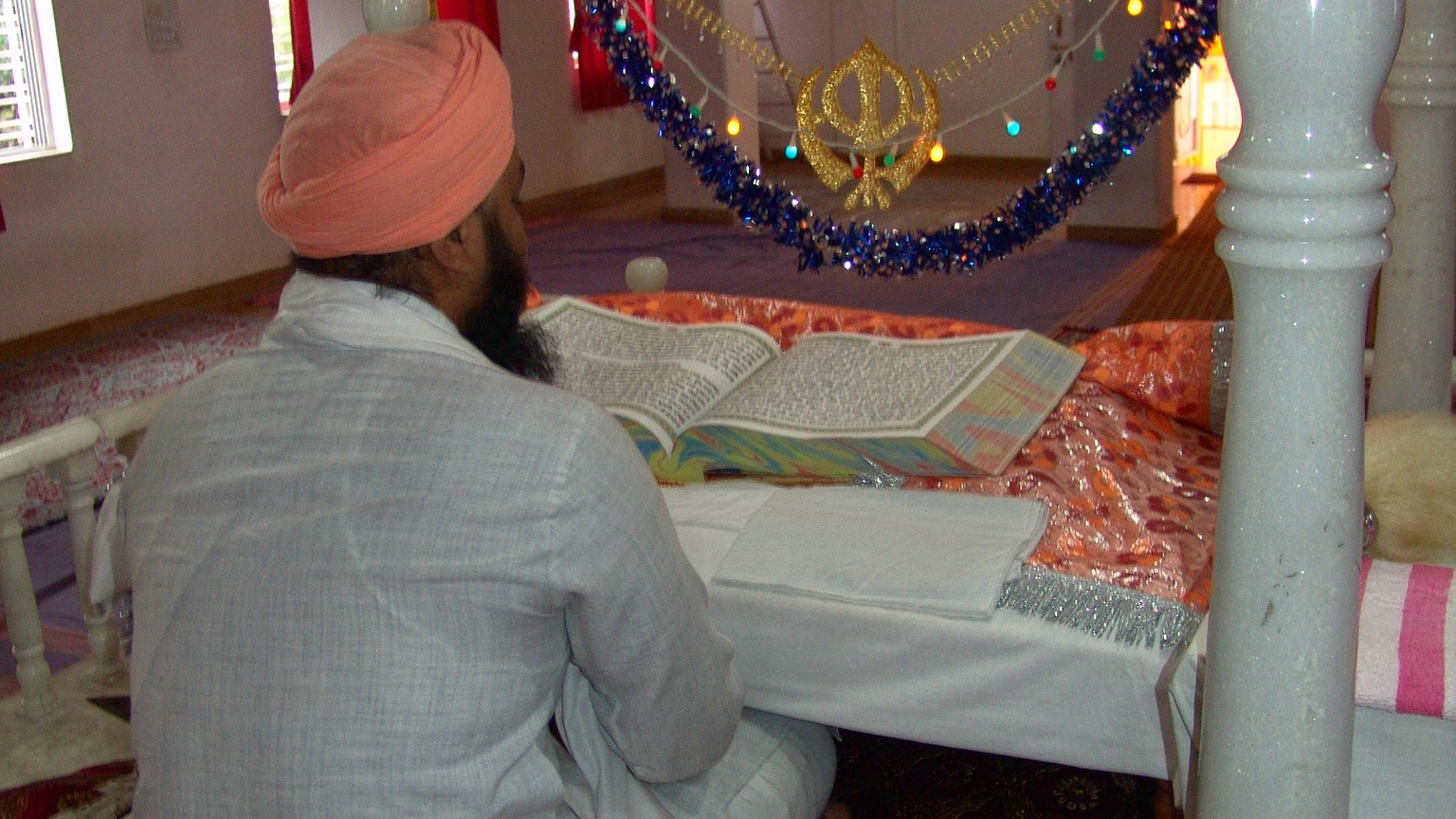 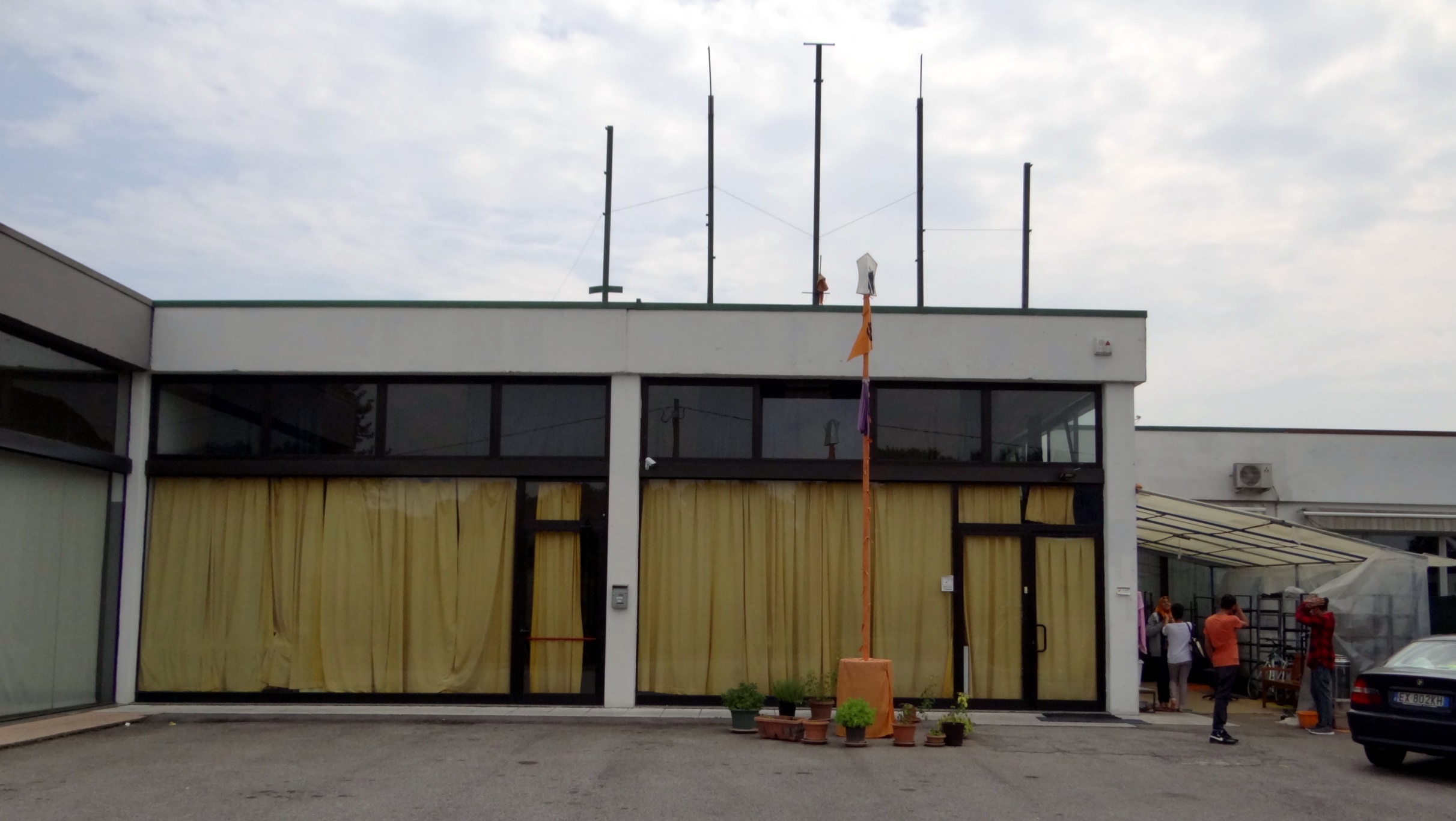 Tempio Sikh 
Castiglione delle Stiviere 
foto di C. Gobbetti 2016
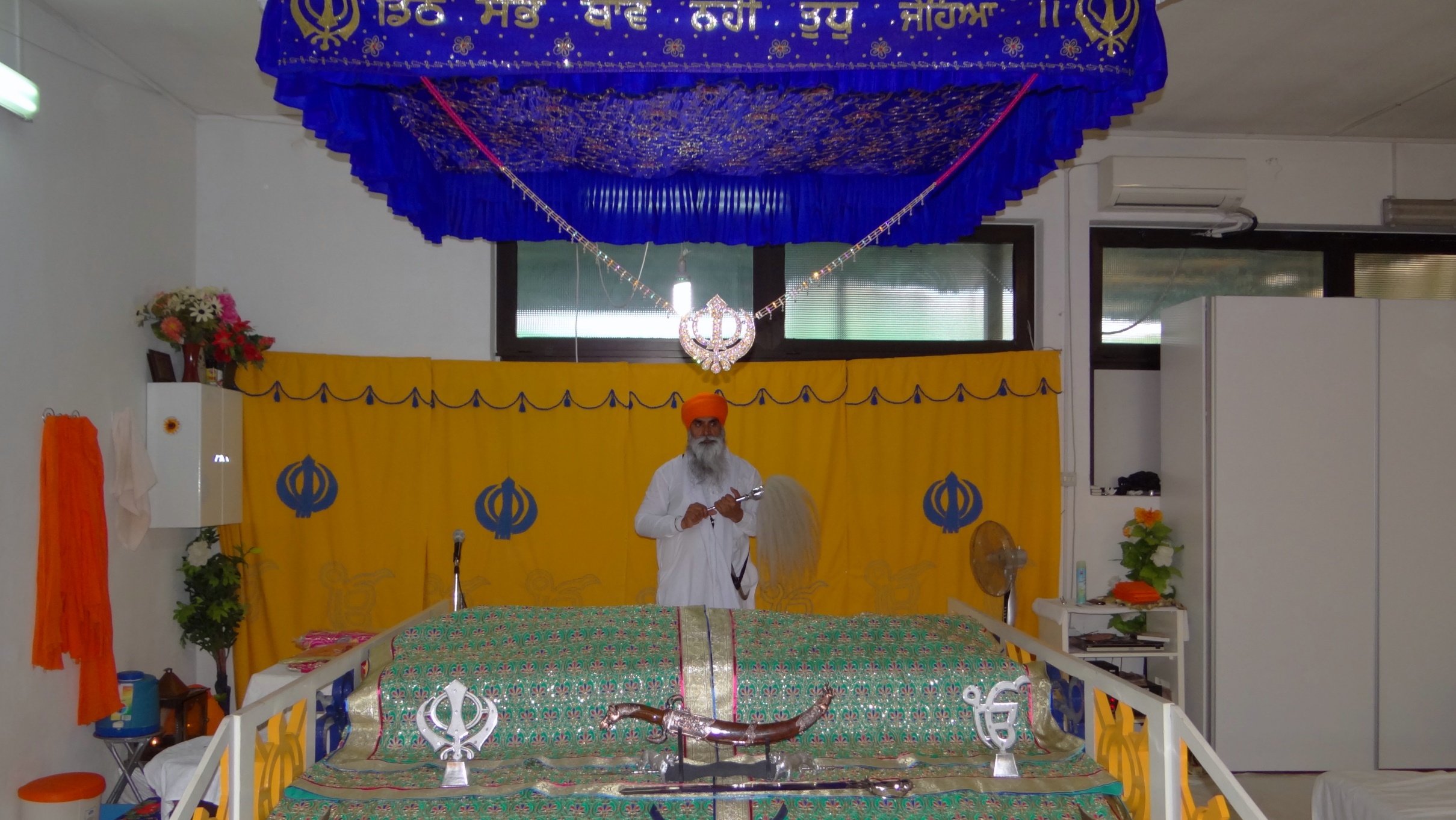 Tempio Sikh 
Castiglione delle Stiviere
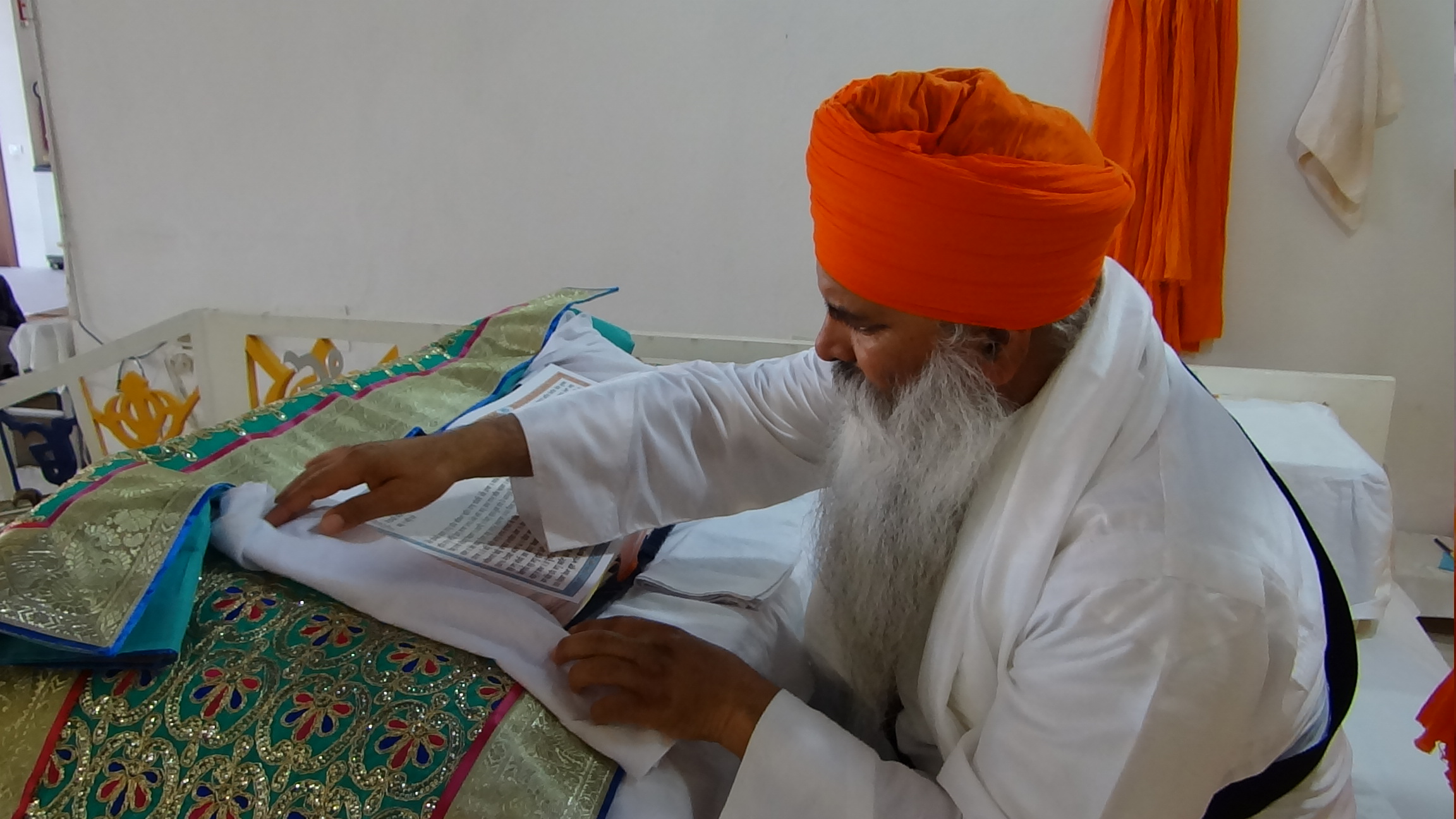 Stanza dove il testo sacro viene depositato alla sera e ripreso al mattino
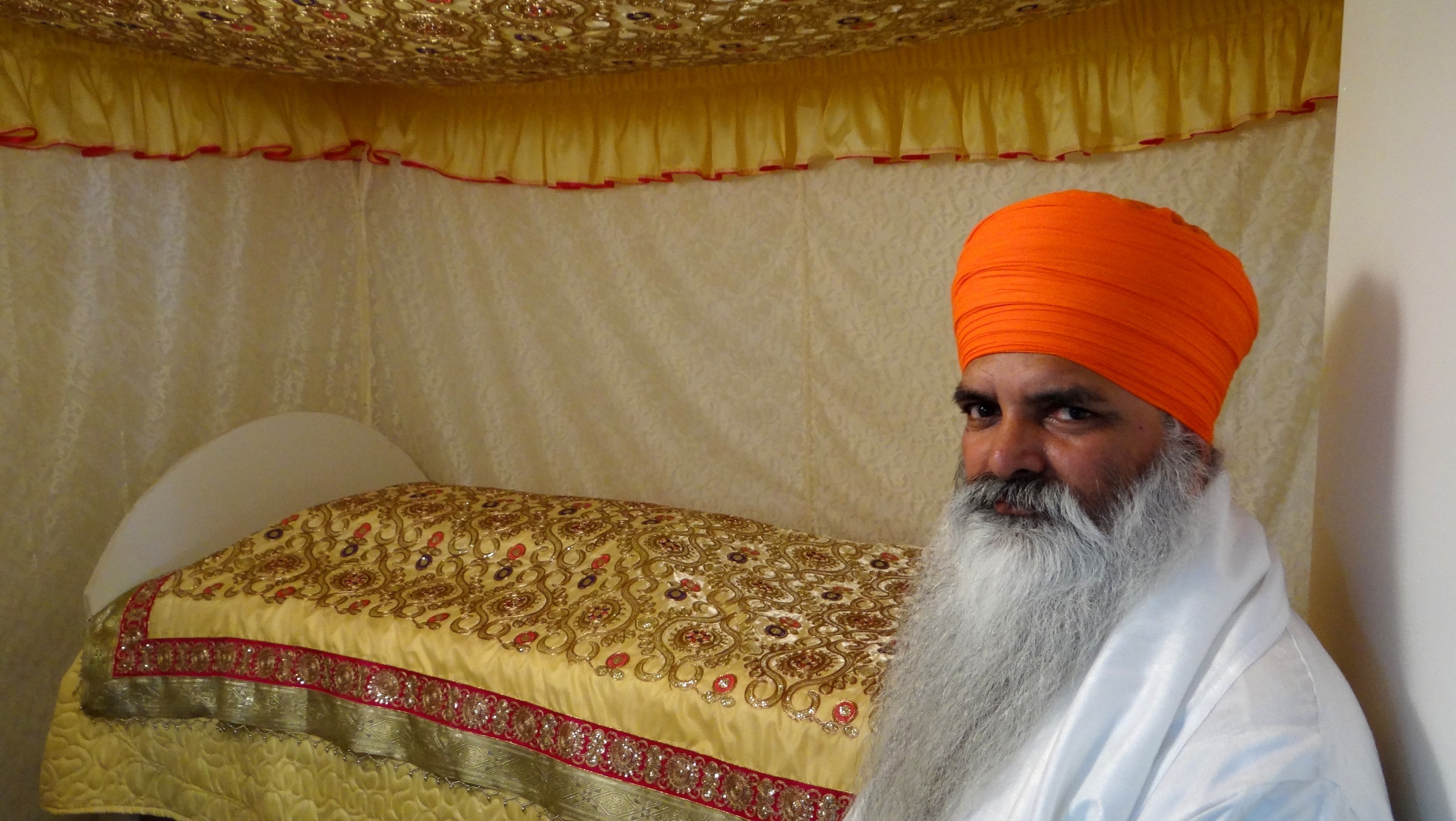 [Speaker Notes: Stanza dove il testo sacro viene depositato alla sera e ripreso al mattino]
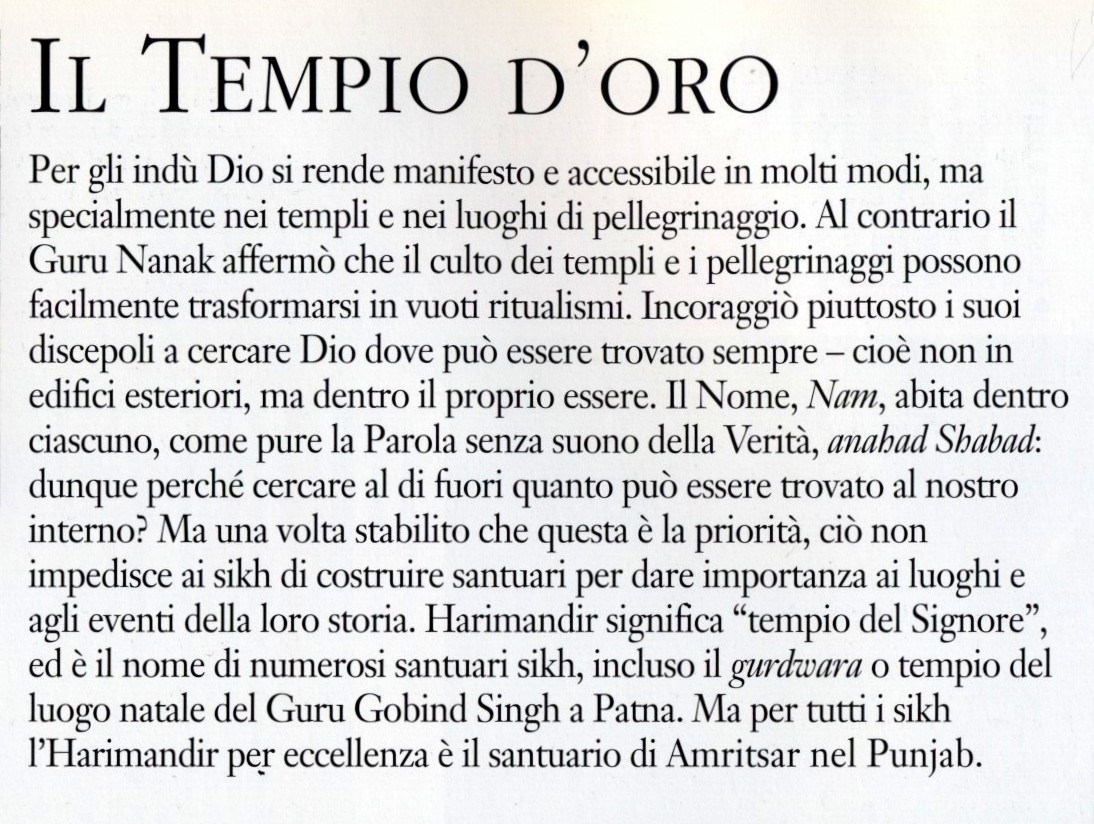 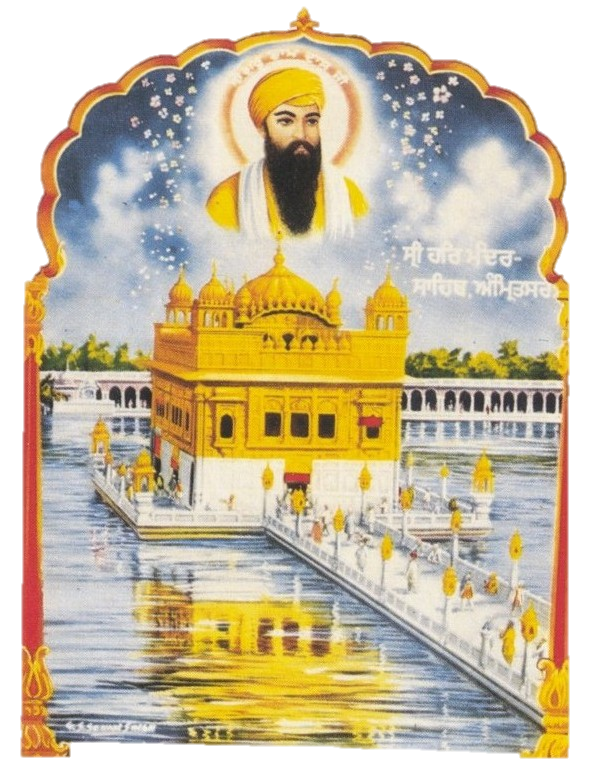 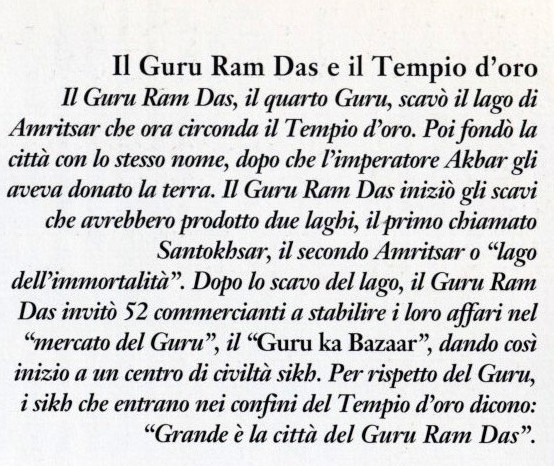 Il Tempio d’Oro
Detto anche Harmandir, concluso nel 1601, custodisce il libro sacro dei sikh (il Granth) che viene insediato qui, ogni giorno, alle 5 del mattino. Vi sono quattro entrate, a significare l’apertura della gente di ogni classe sociale dai quattro punti cardinali nel mondo. Si dice che sia stato costruito sul luogo dove il Guru Nanak usava meditare.
Il lago della immortalità
Un racconto popolare narra che uno storpio lebbroso arrivò al lago di Amritsar. Notò che le vacche nere che si immergevano uscivano bianche. Si gettò dentro e ne uscì guarito.
Accanto al lago vi sono ancora le assi servite al malato per strisciare nell’acqua.
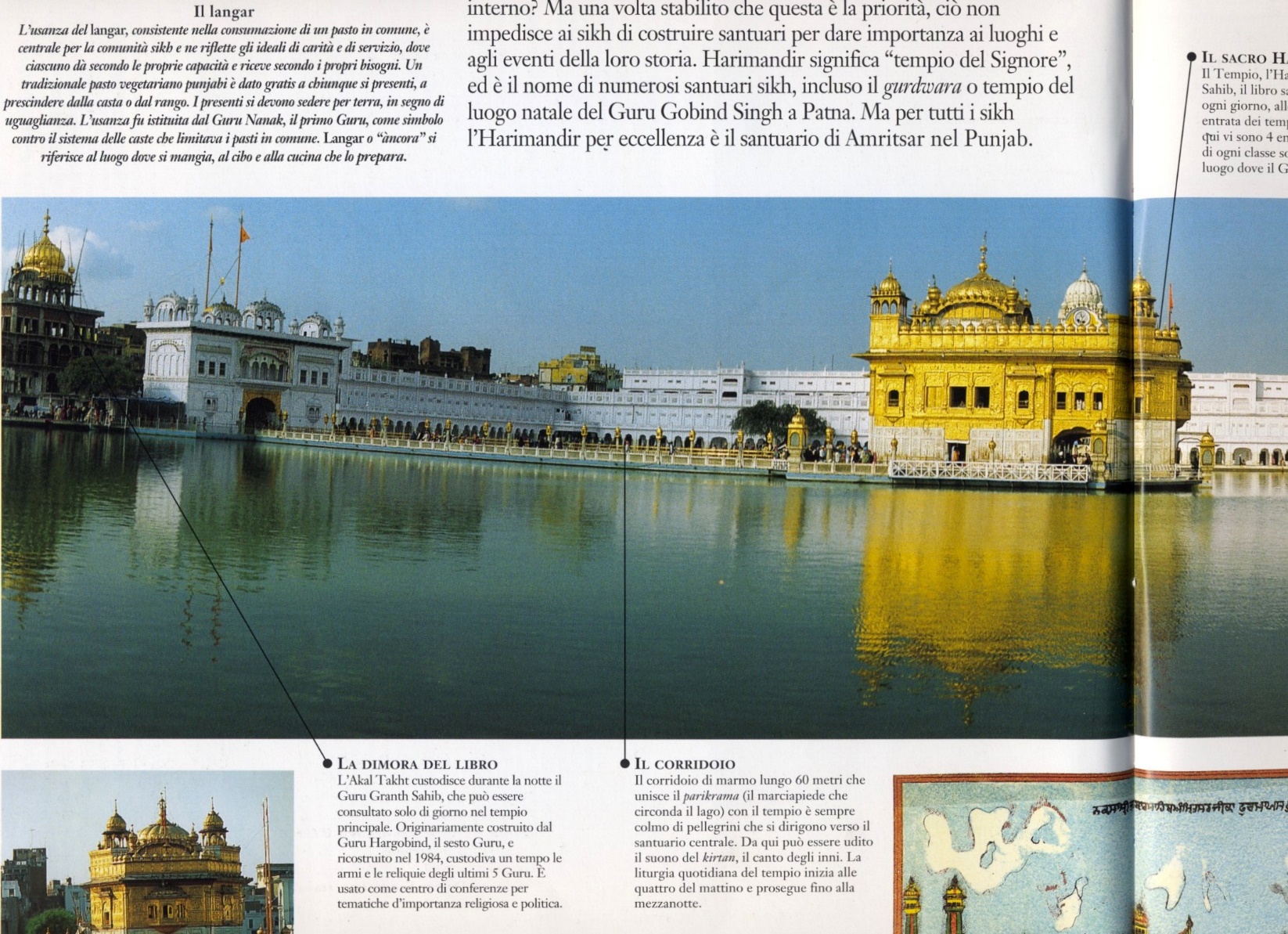 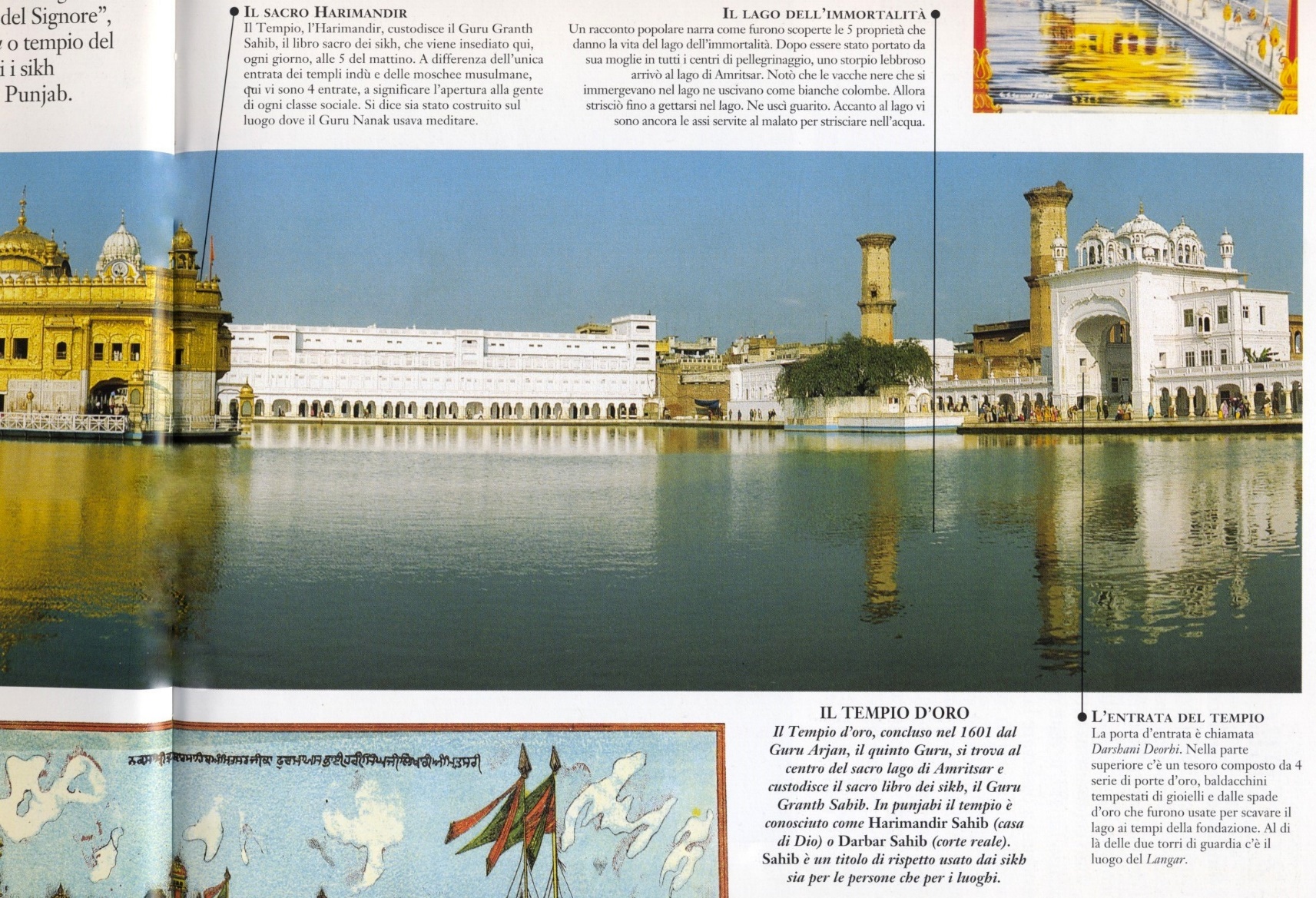 La dimora del Libro
Custodisce durante la notte il Sacro Libro che può essere consultato solo di giorno nel tempio d’Oro. E’ anche usato come centro di conferenze.
Il corridoio di marmo
Unisce il marciapiede che circonda il lago con il tempio. Da qui si può udire il suono del kirtan, il canto degli inni.
L’entrata del Tempio
Nella parte superiore c’è un tesoro composto da 4 serie di porte d’oro, baldacchini tempestati di gioielli e dalle spade d’oro che furono usate per scavare il lago. Dietro le due torri c’è il langar dove viene distribuito il cibo a tutti.
[Speaker Notes: Il corridoio]
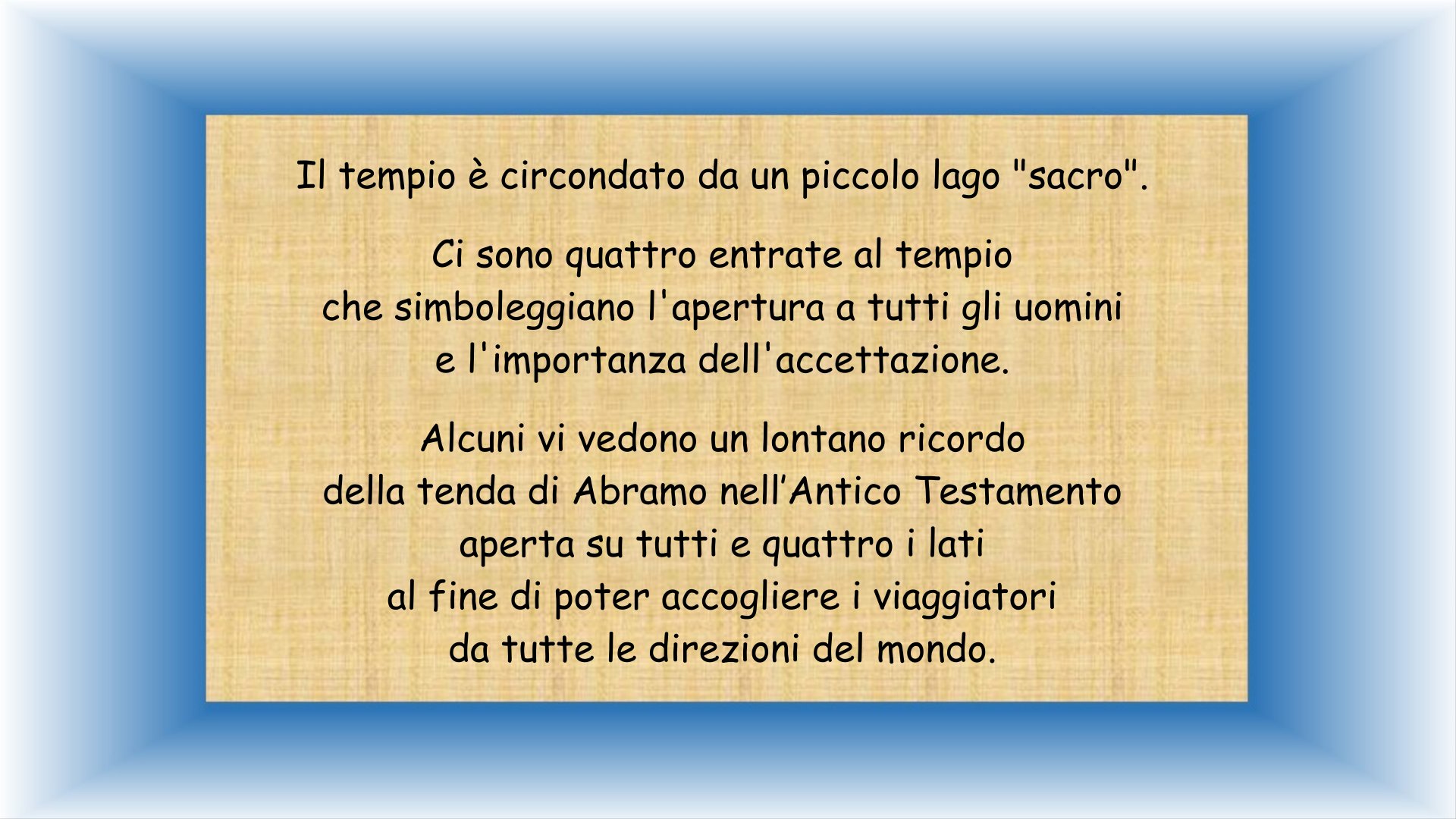 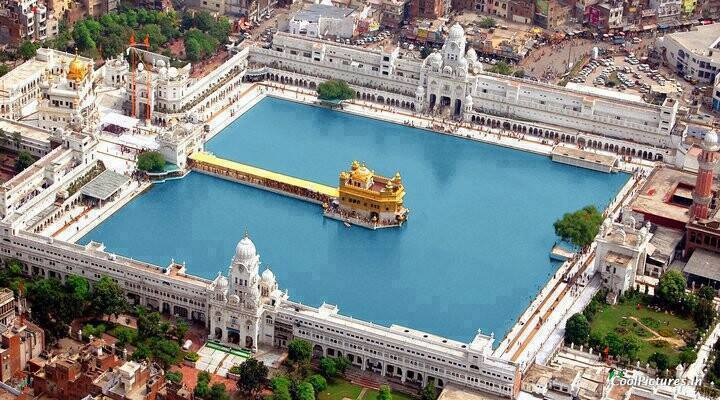 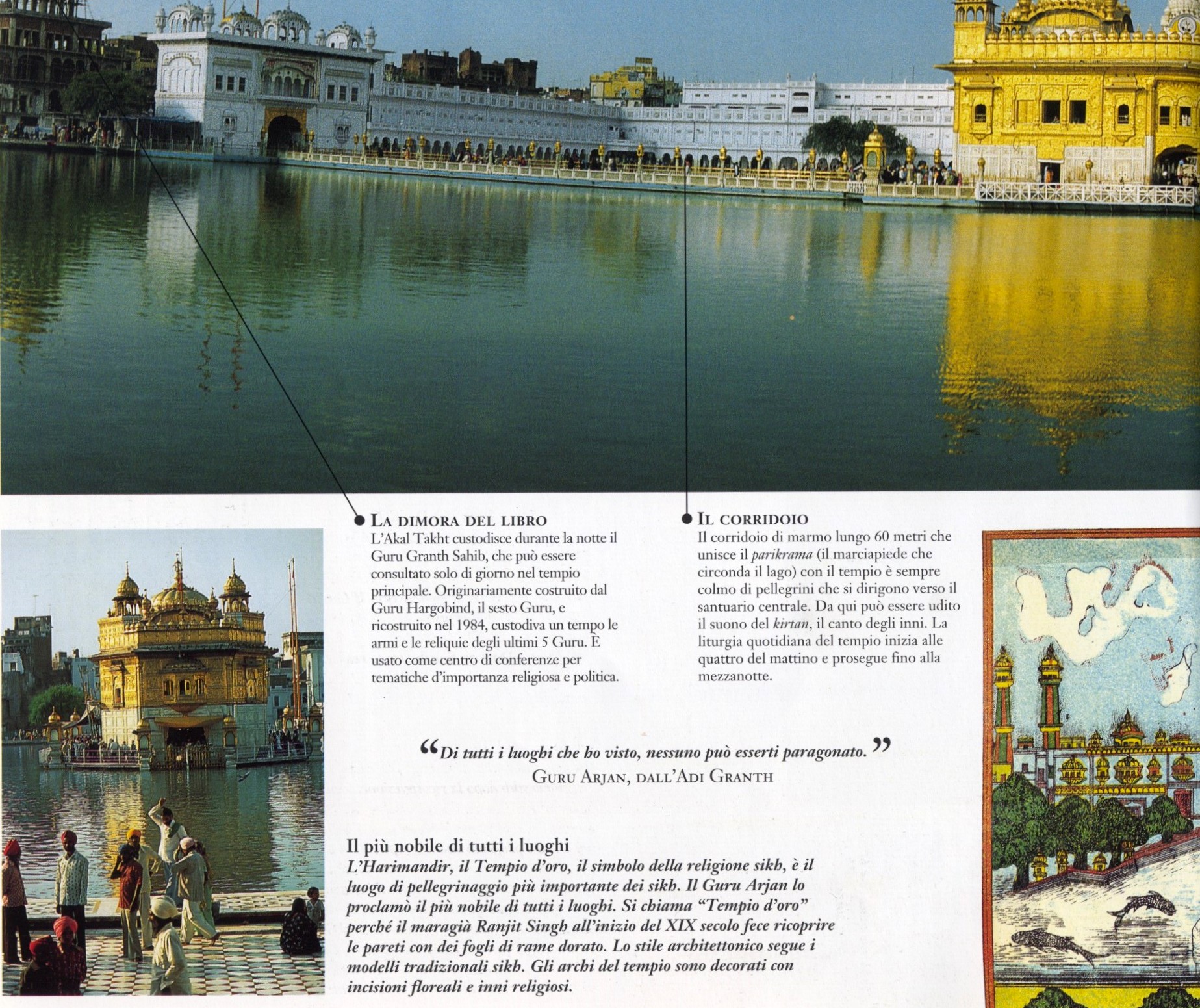 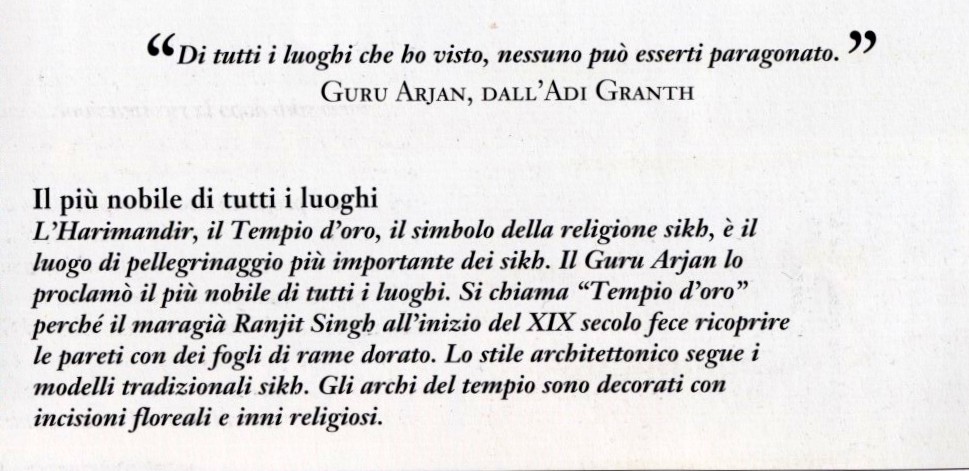 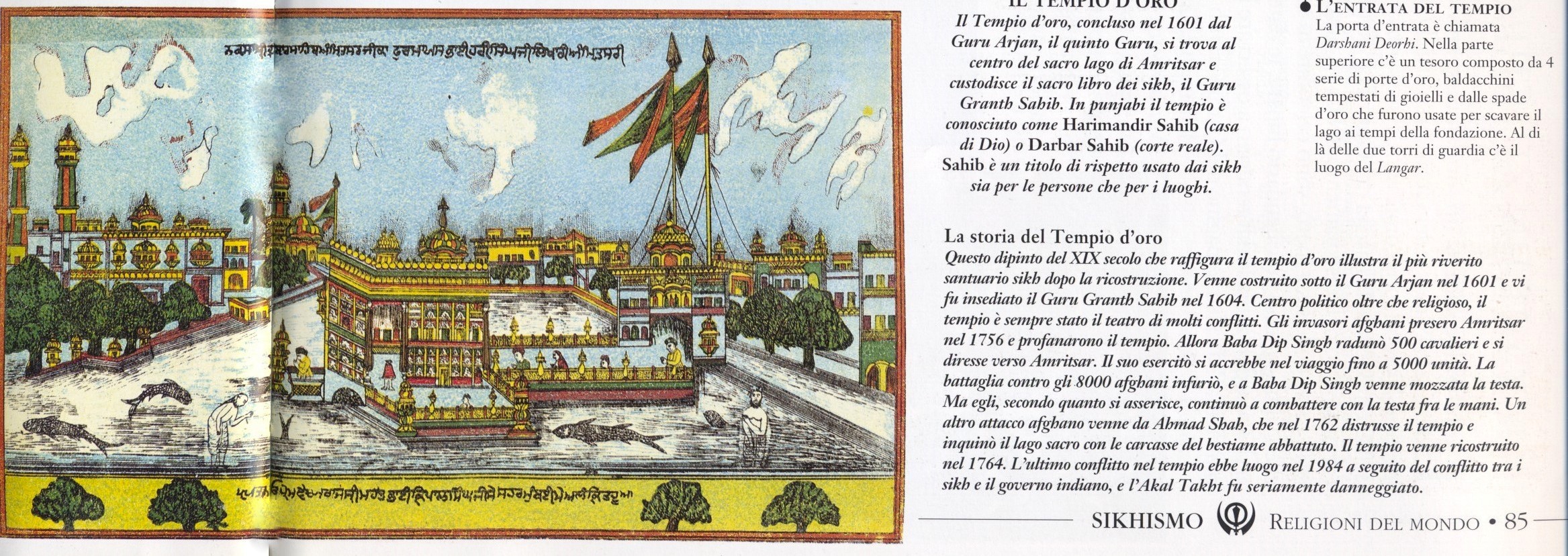 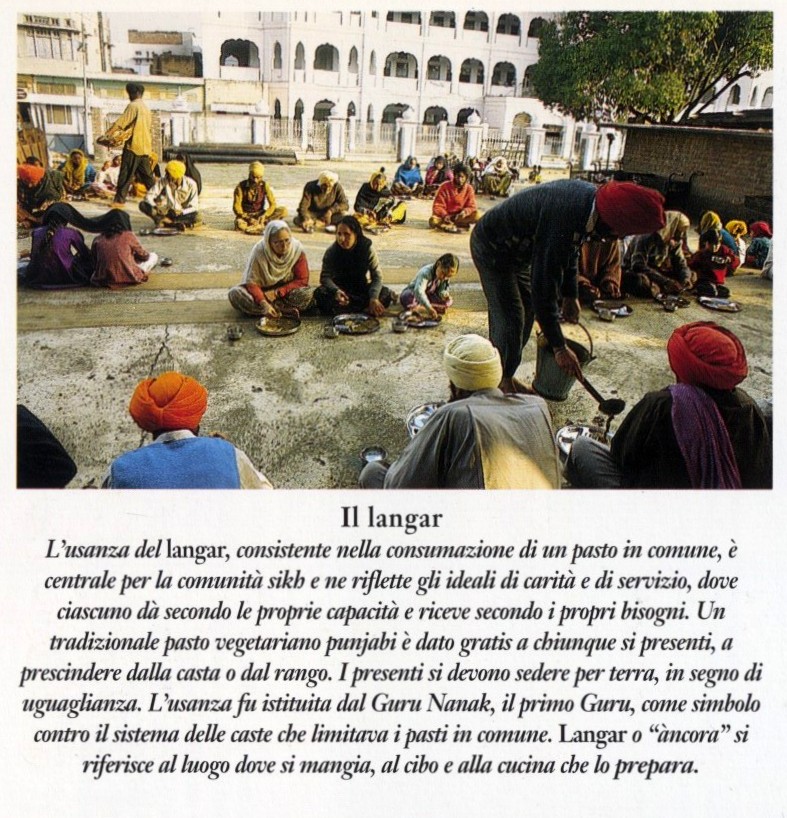 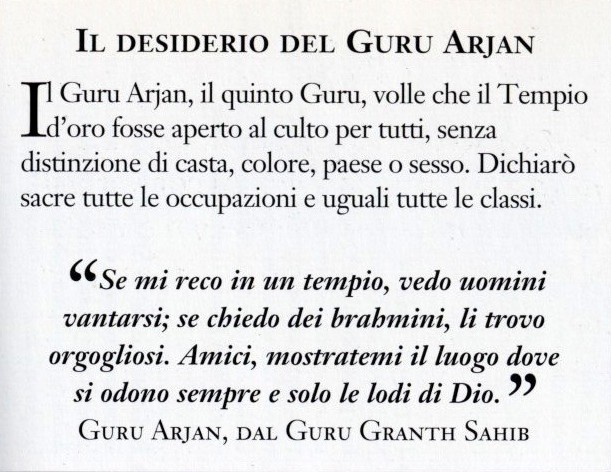 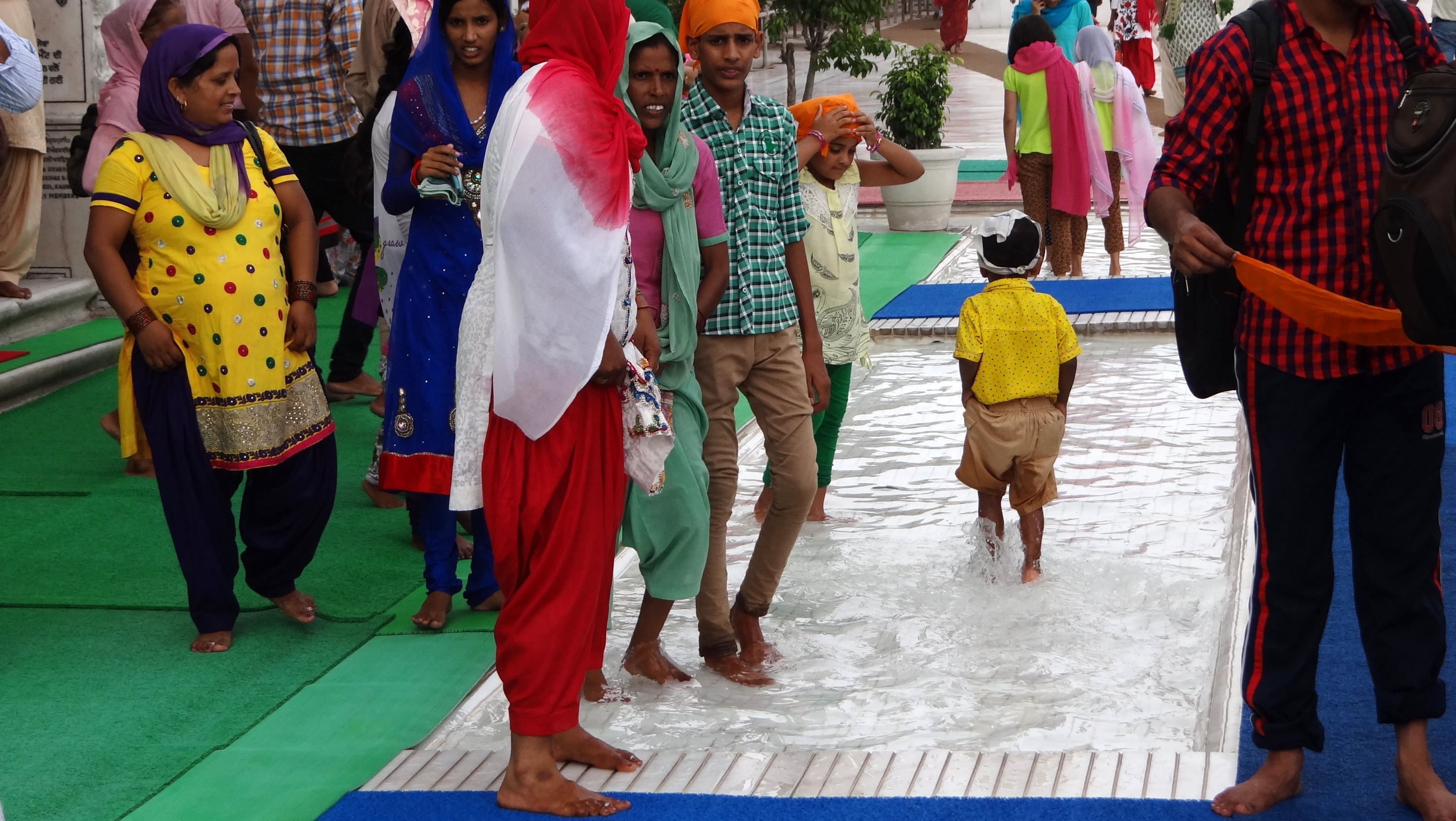 Tempio d’Oro Amritsar 2015
foto di C. Gobbetti
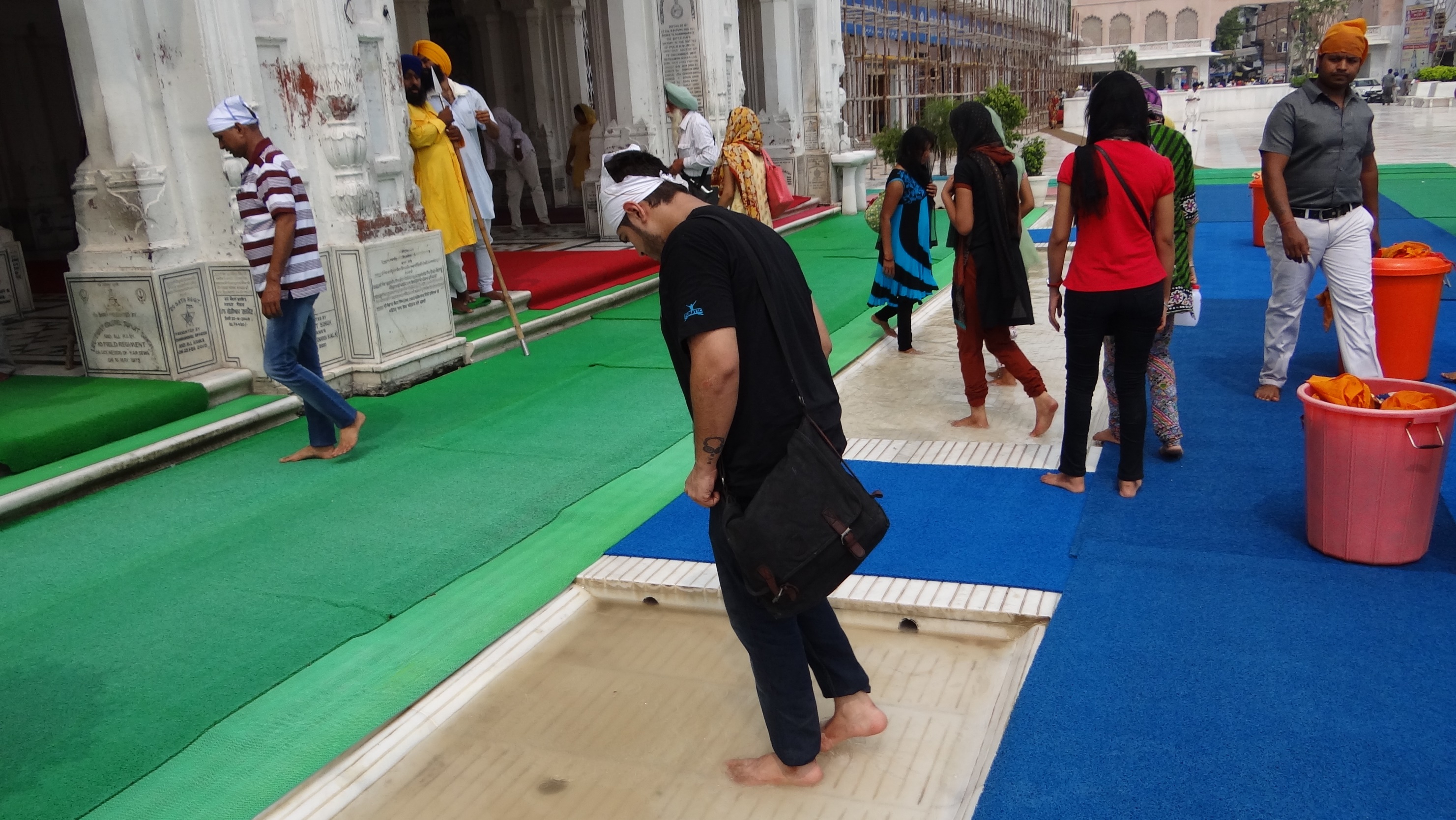 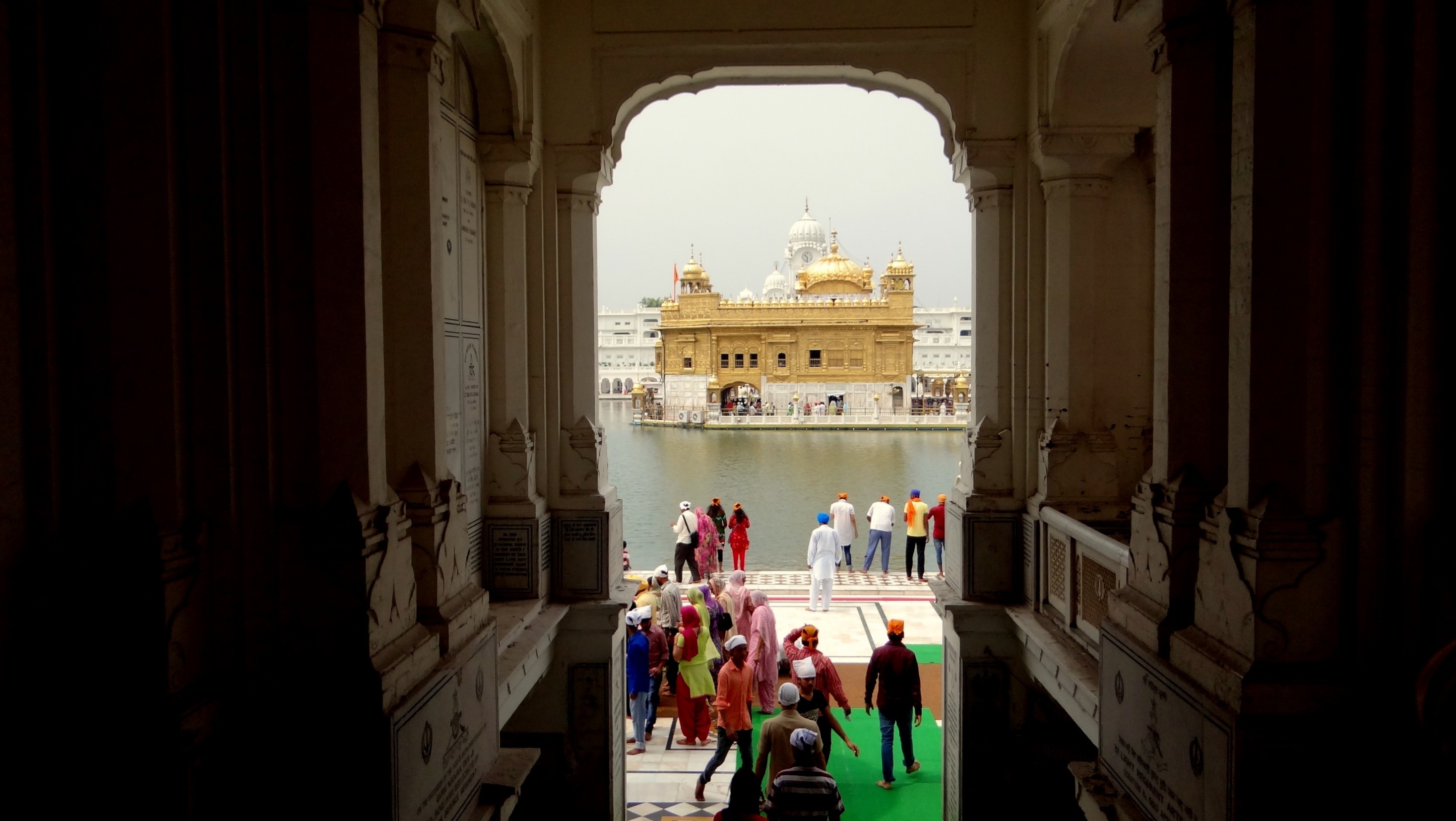 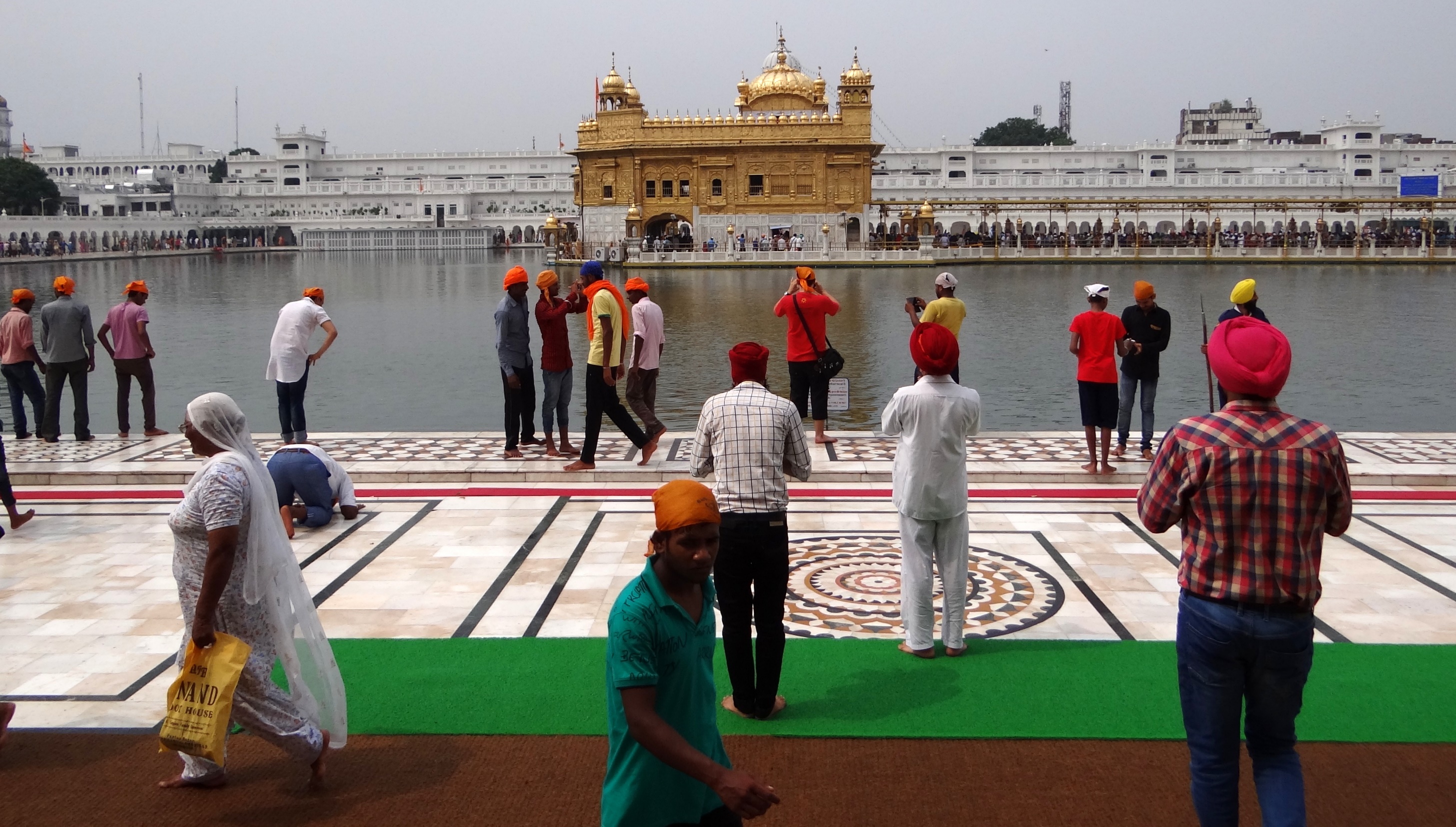 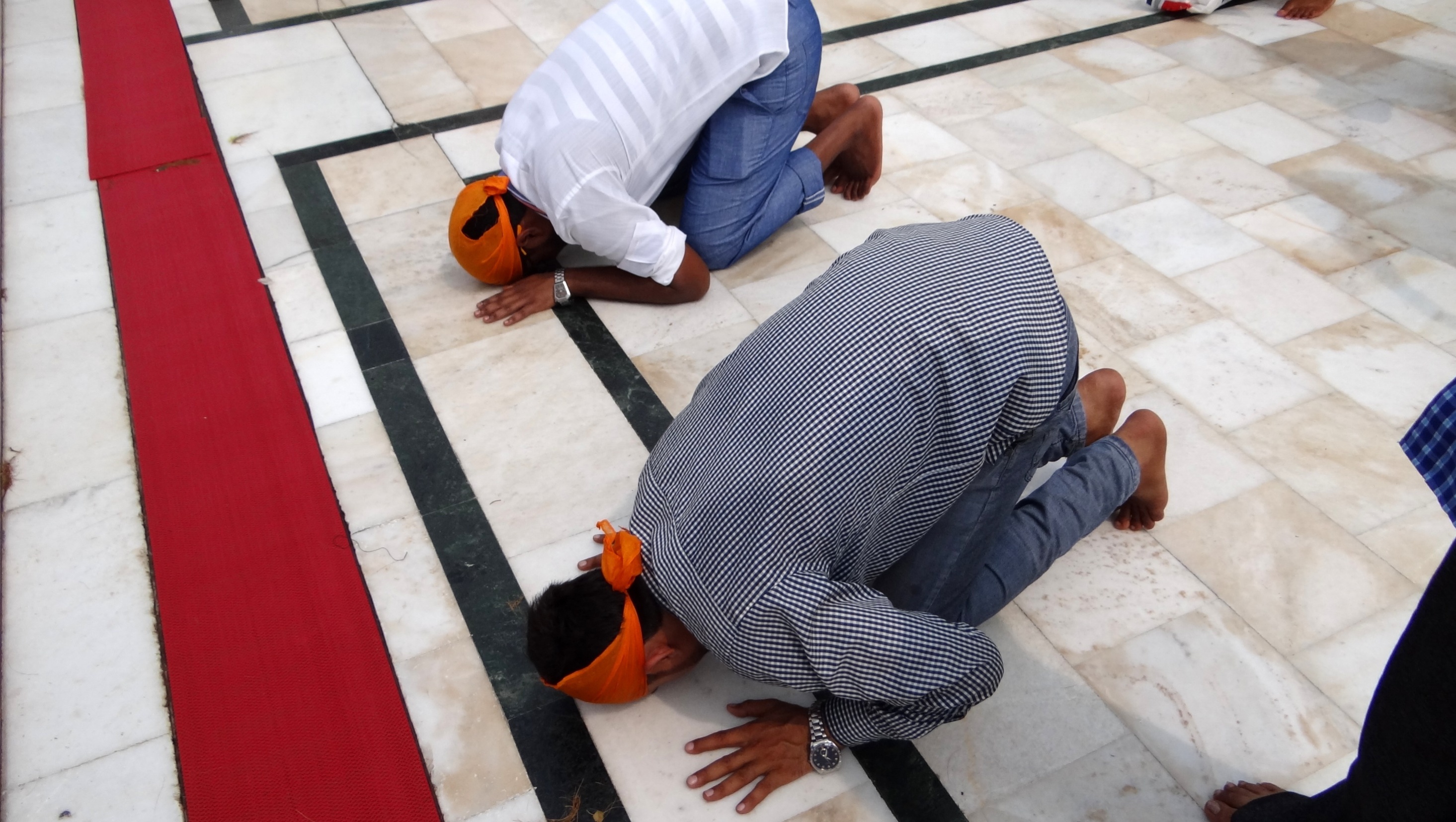 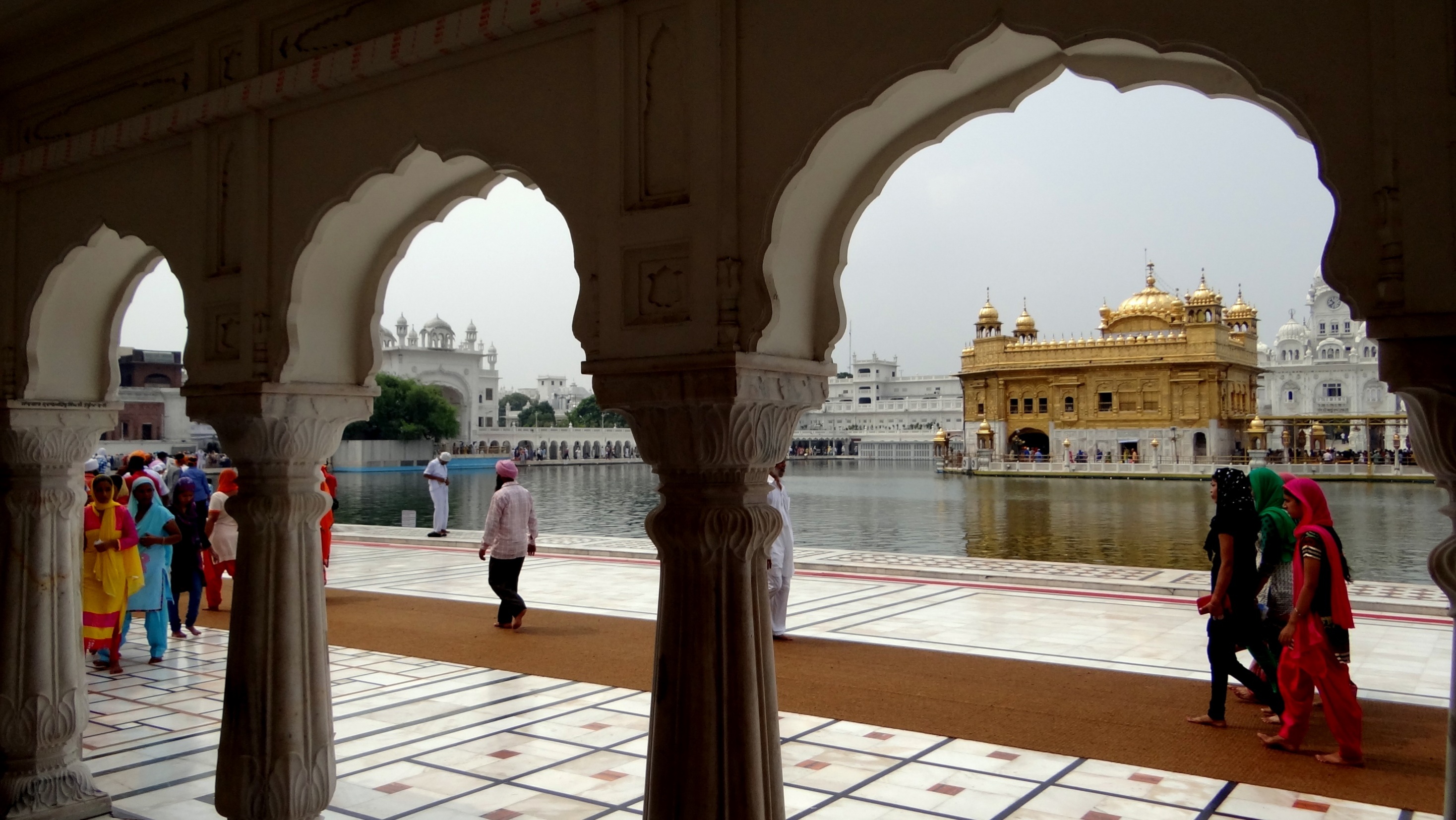 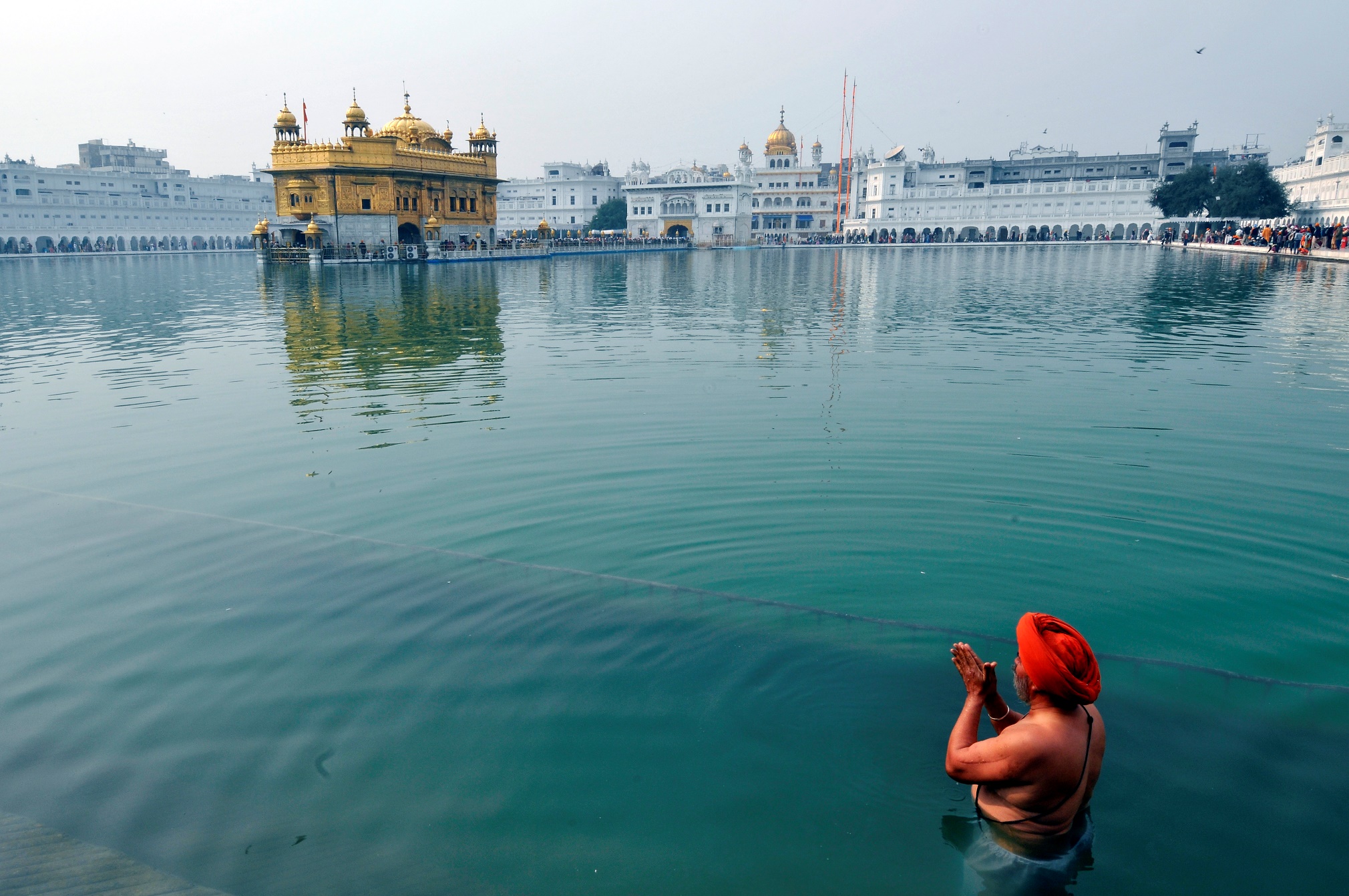 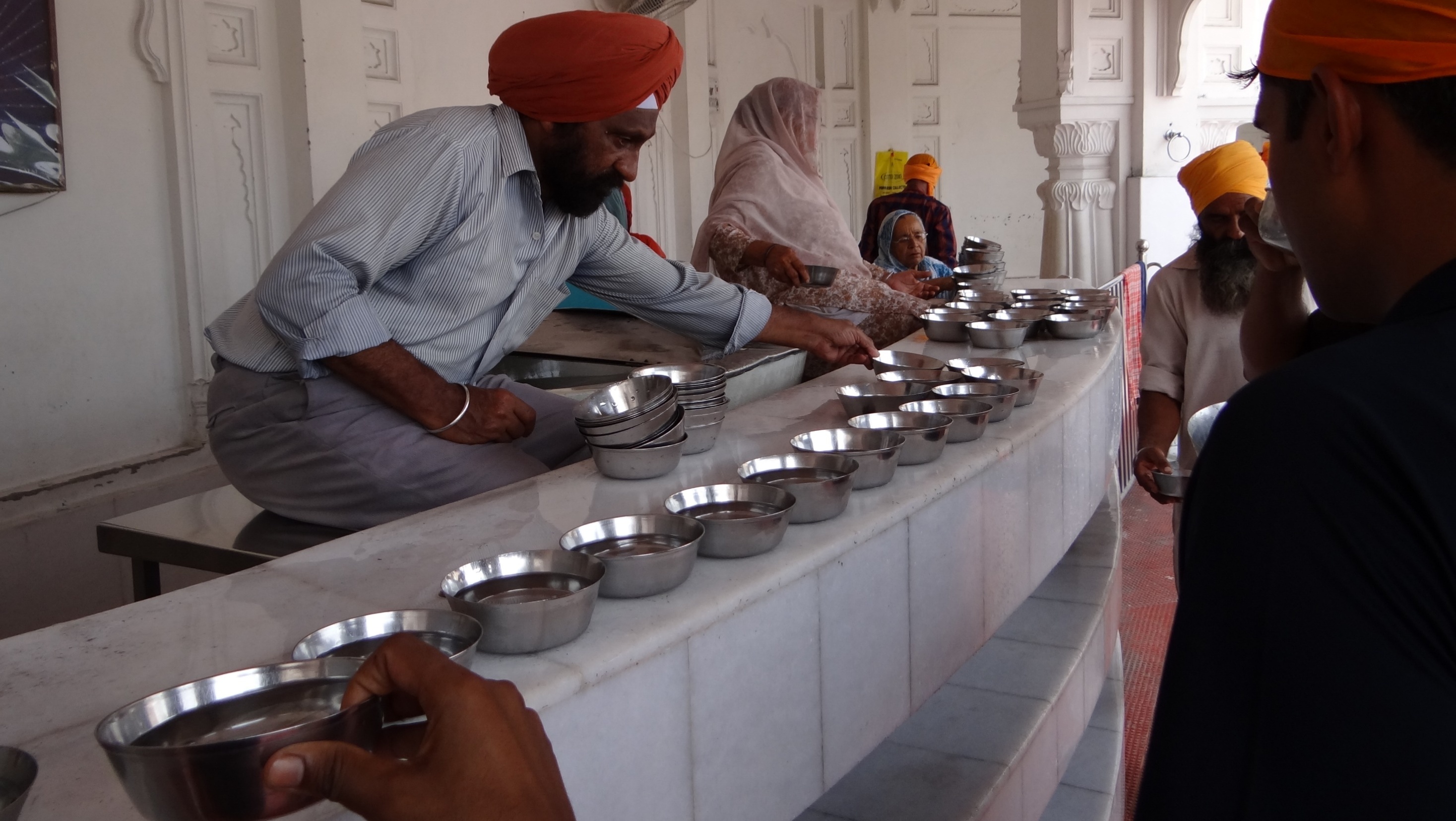 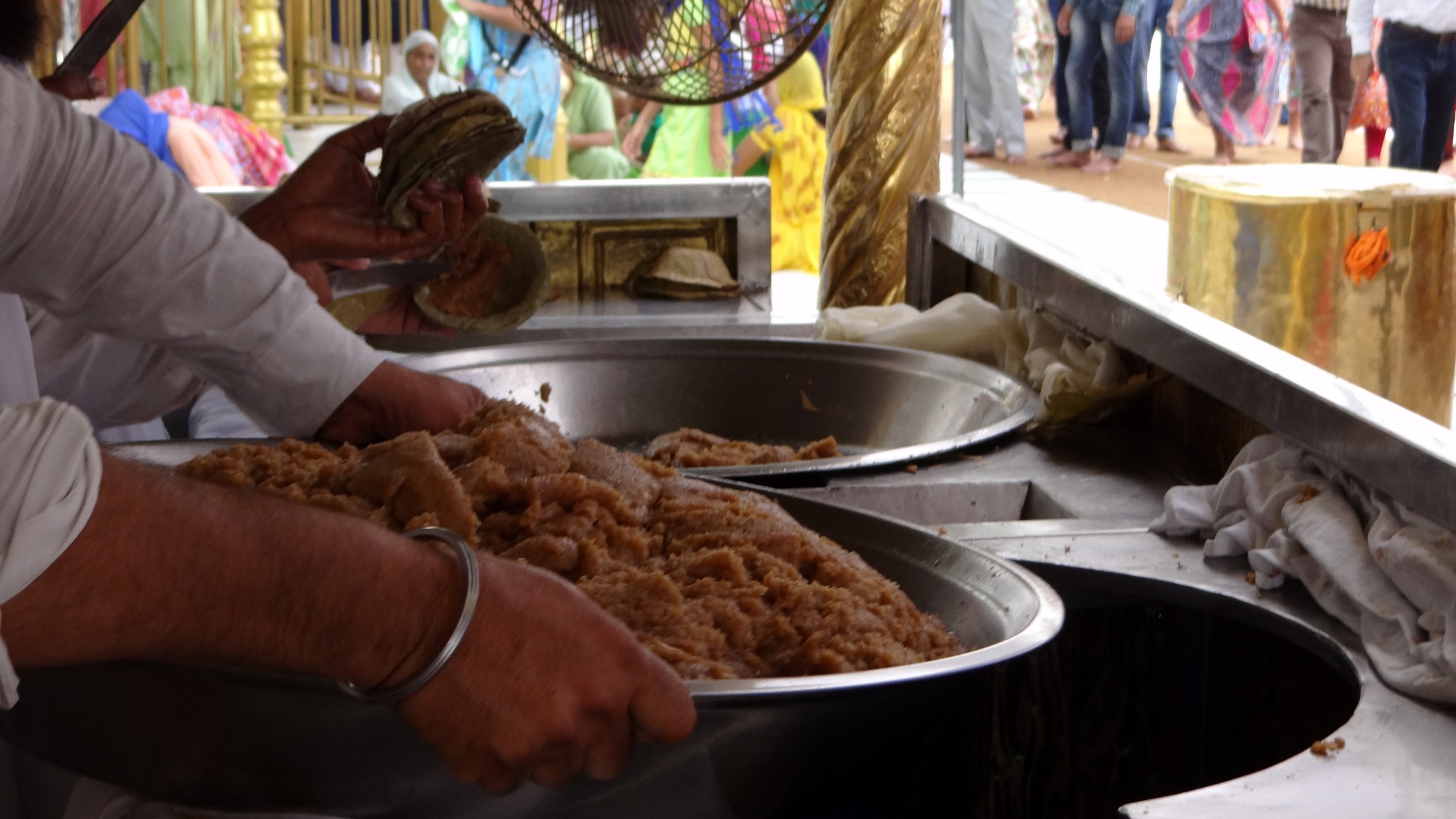 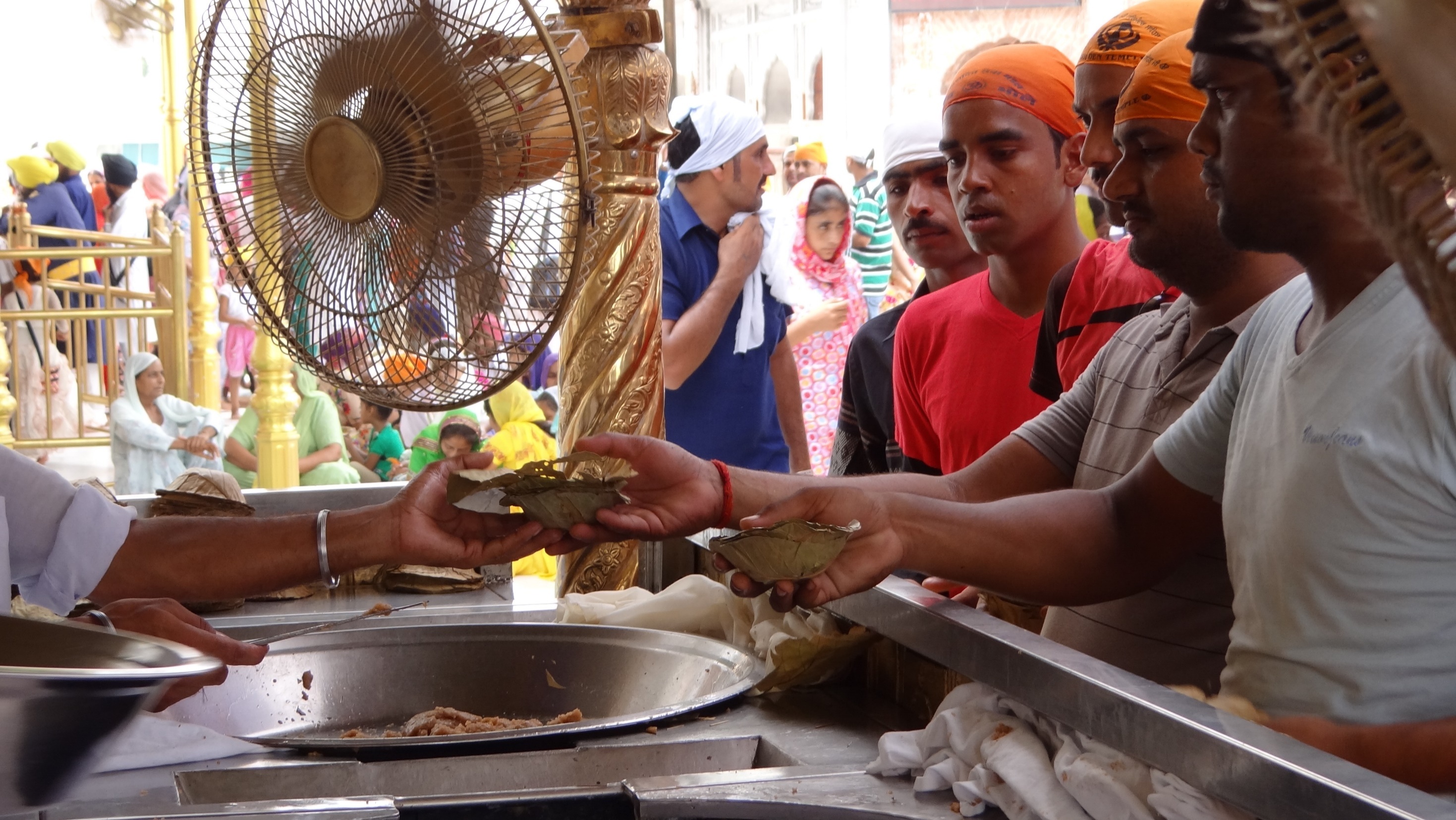 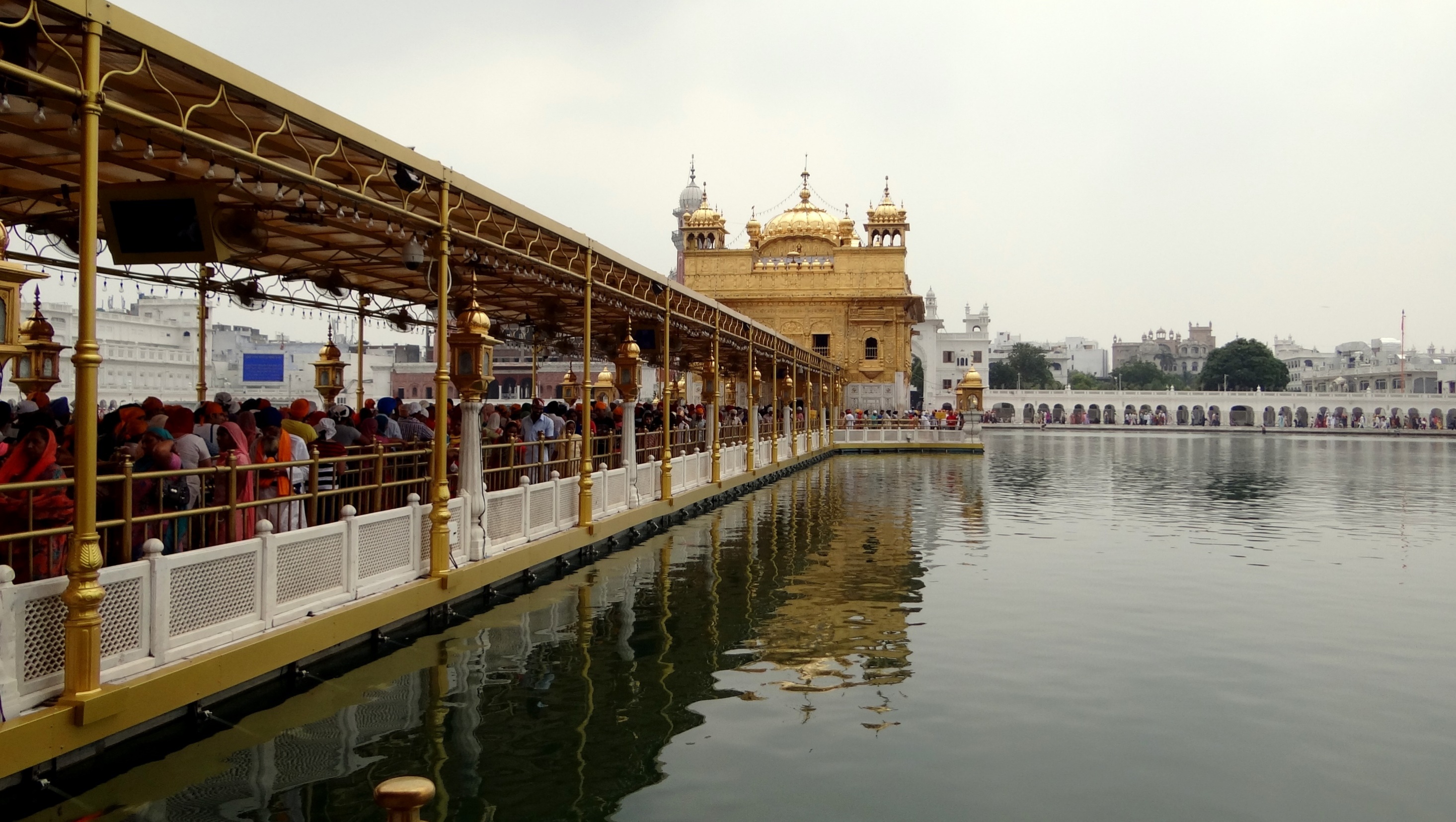 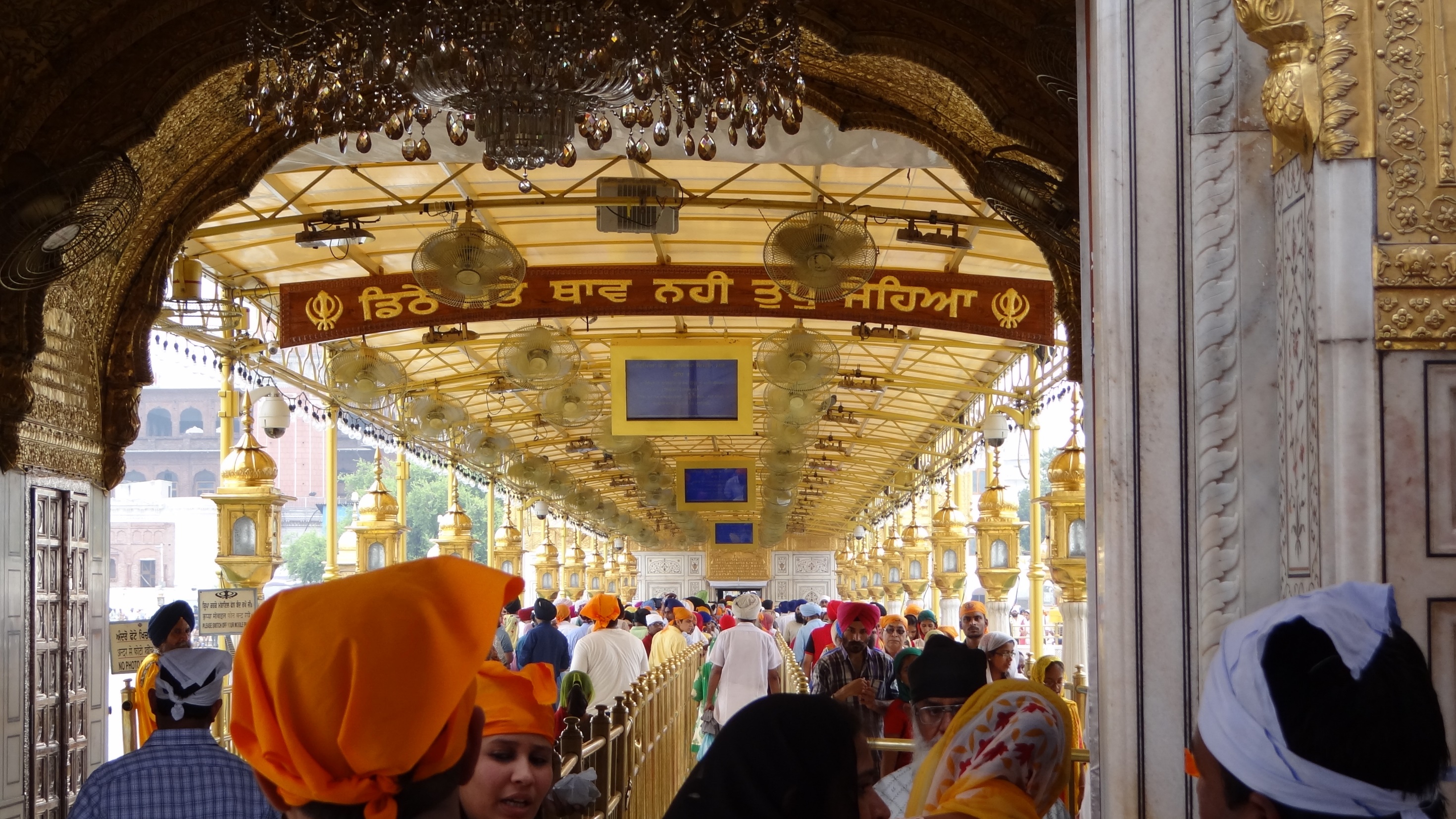 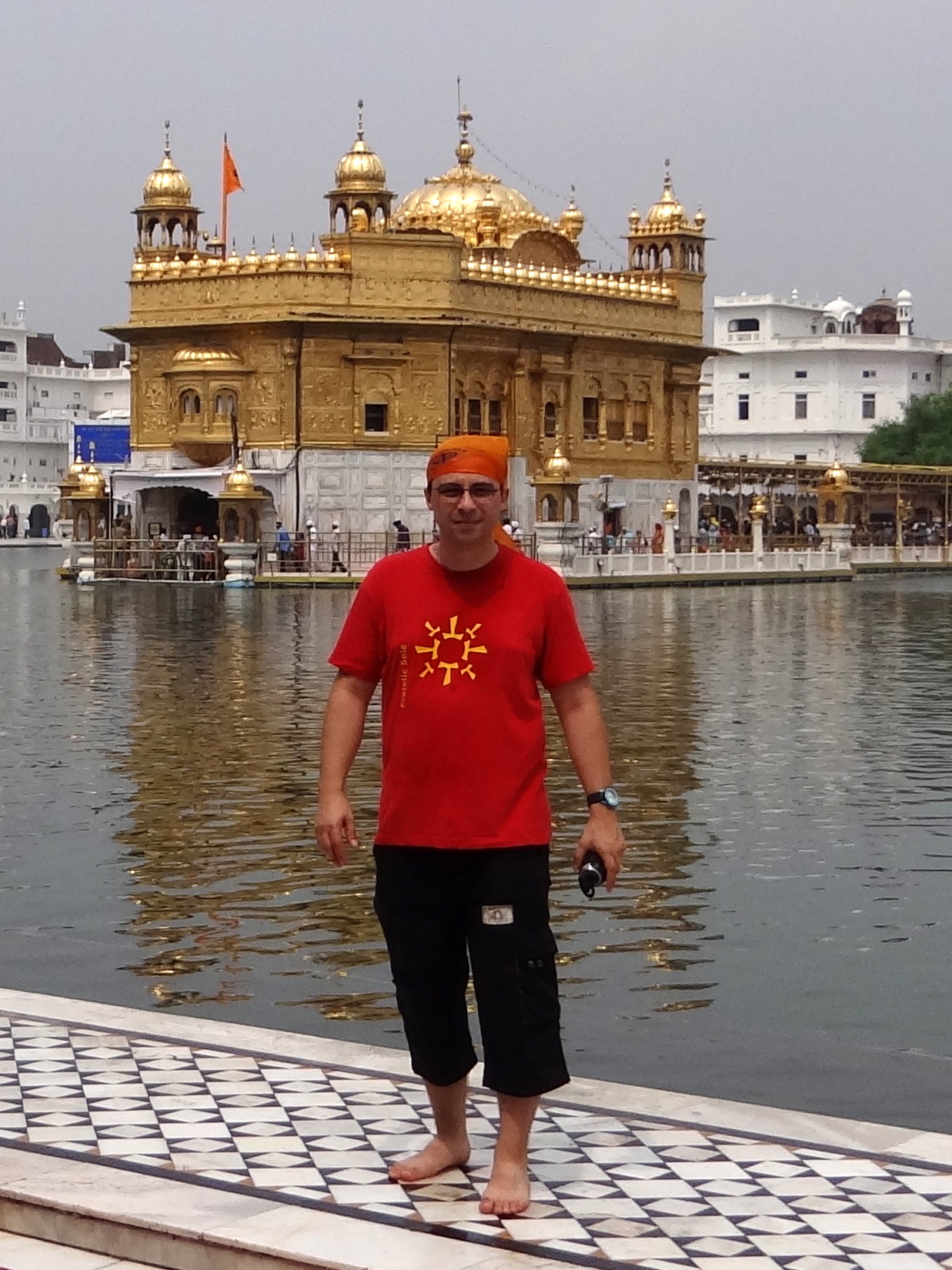 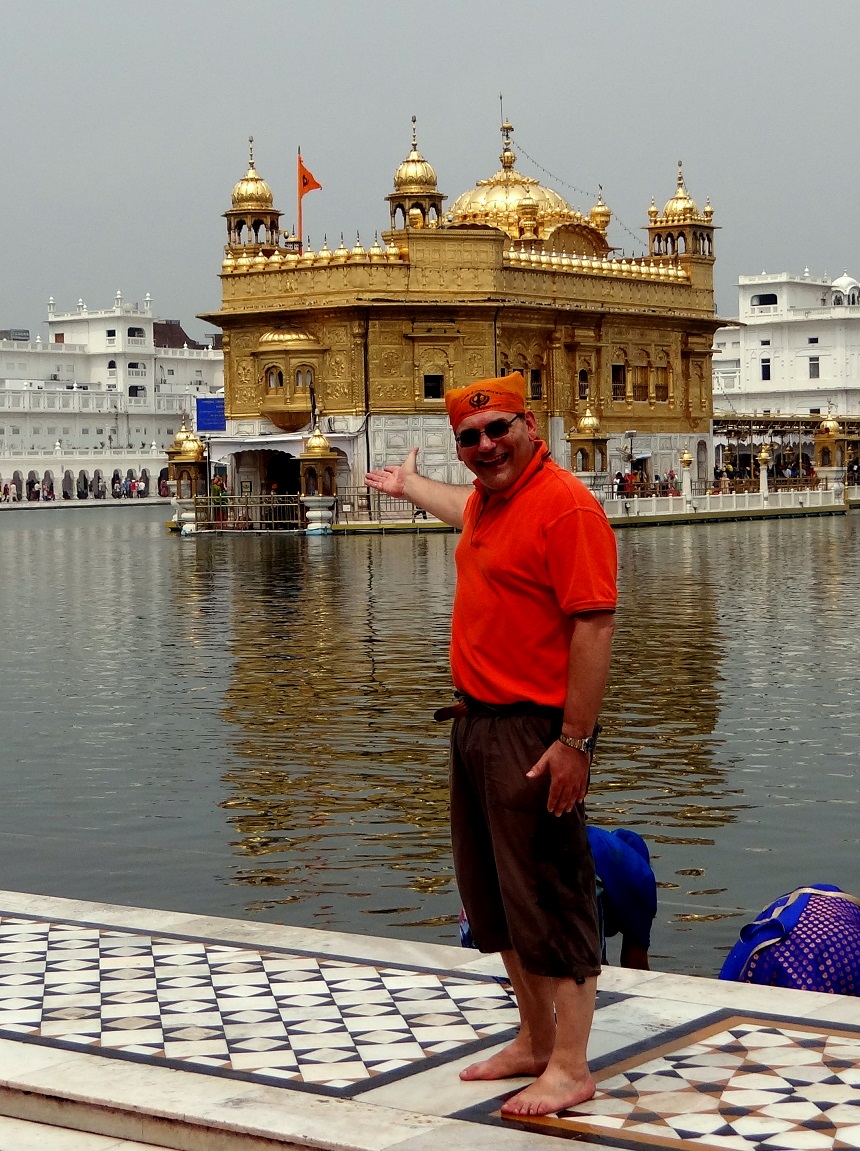 Estate 2015
Stefano Lusuardi e Claudio Gobbetti
(Amritsar)
[Speaker Notes: Estate 2015
Stefano Lusuardi e Claudio Gobbetti]
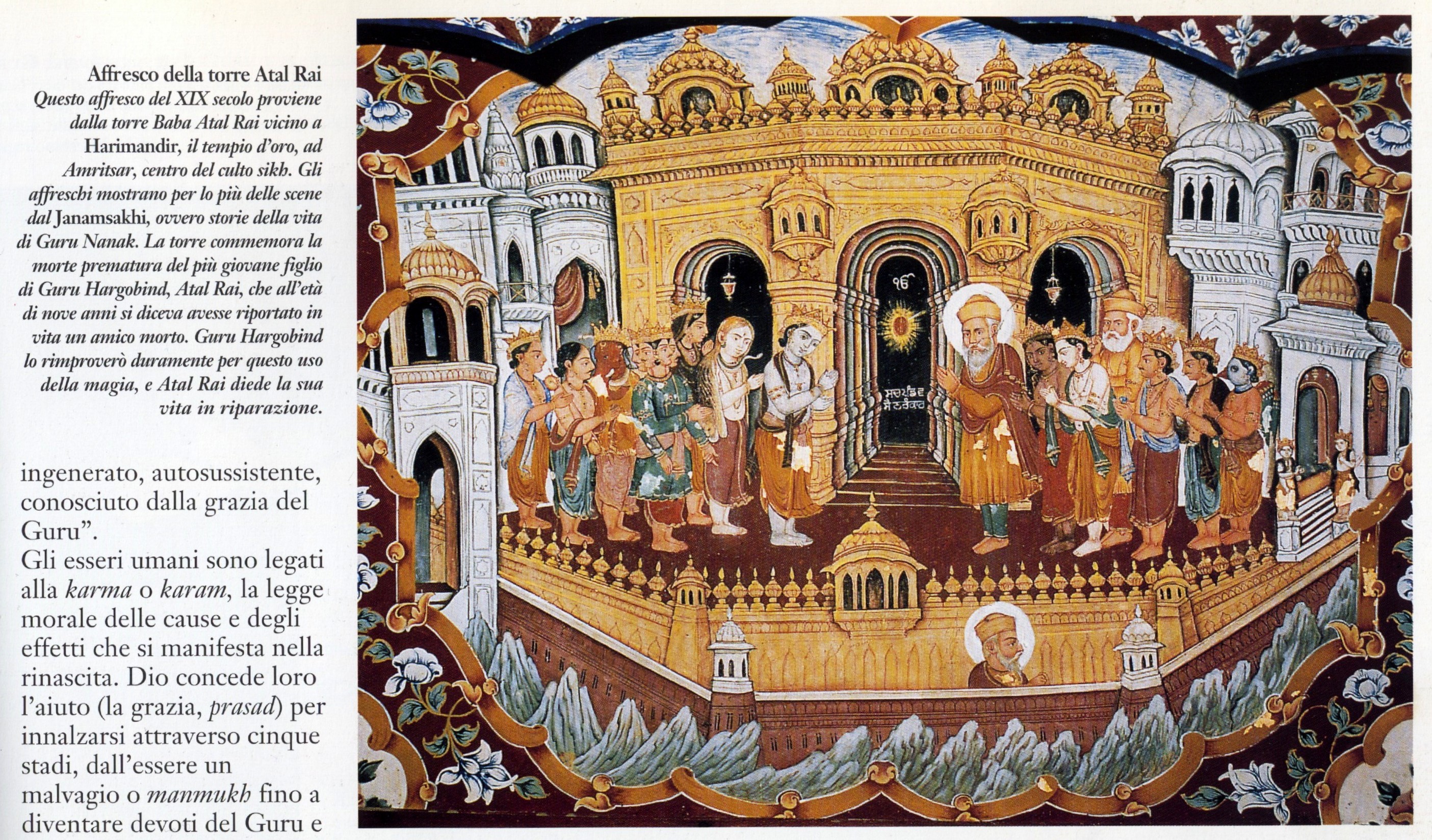 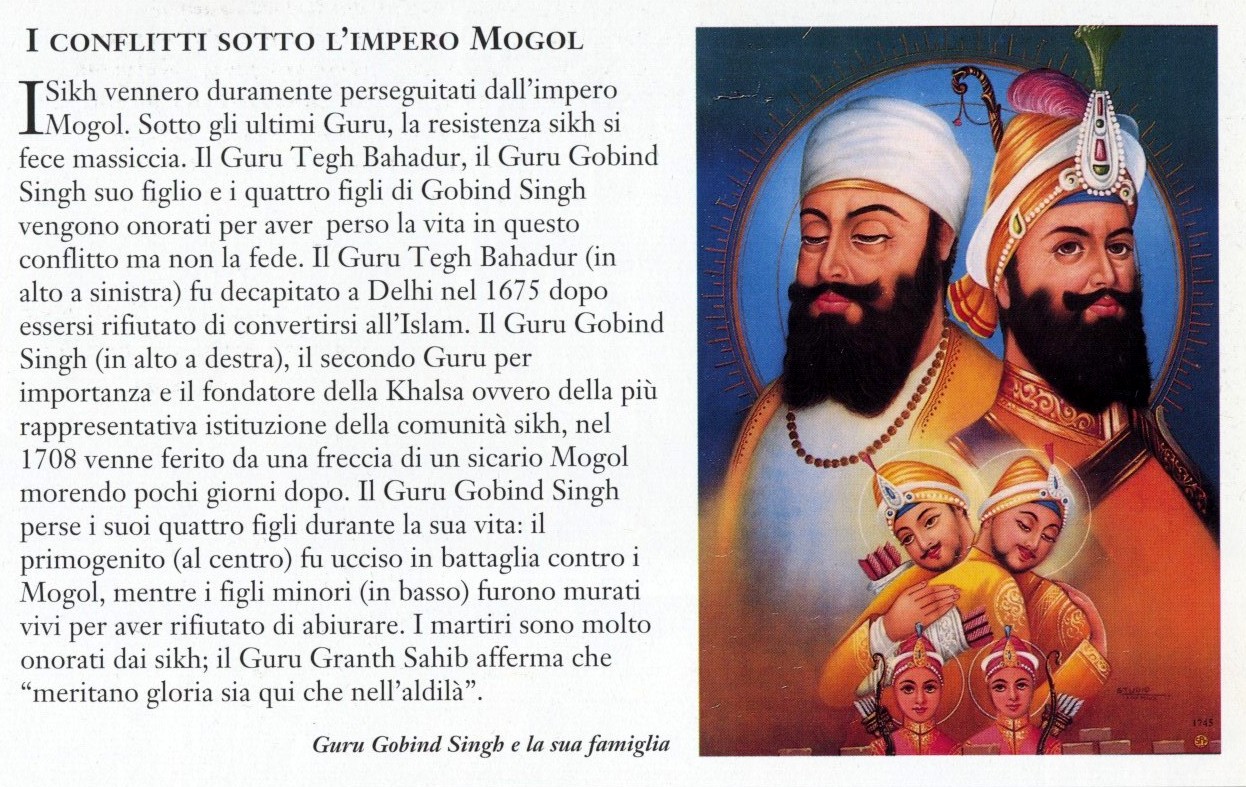 Il sikhismo nasce come tentativo per superare la contrapposizione religiosa fra islamismo e induismo e porre un freno alle guerre di religione che insanguinarono l’India per secoli. 

Dopo il mille infatti in India si riversarono ondate di invasioni di mussulmani di varie etnie scatenando una serie di conflitti e guerre sanguinose. 

Alla fine del 1400 nel Punjab, il guru Nanak fondò un nuovo culto che intendeva sintetizzare l’islamismo e induismo cogliendo l’essenziale delle due religioni che, secondo la sua dottrina, si potevano quindi conciliarsi mettendo fine a secoli di guerre. 

Ma il tentativo non ebbe esito pratico: la stragrande maggioranza dei seguaci delle due religioni rimasero fermi sulle loro posizioni e in pratica il sikhismo si pose come una terza religione in conflitto più o meno aperto con le altre due fedi.
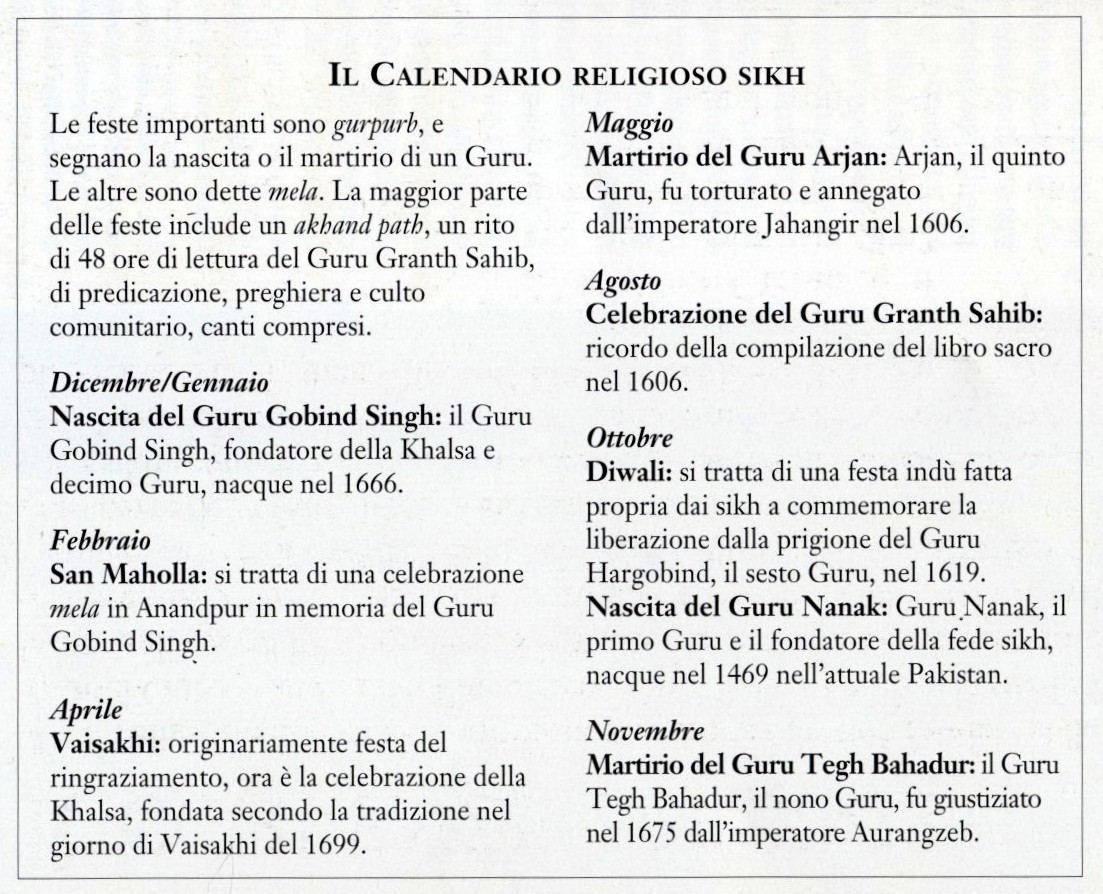 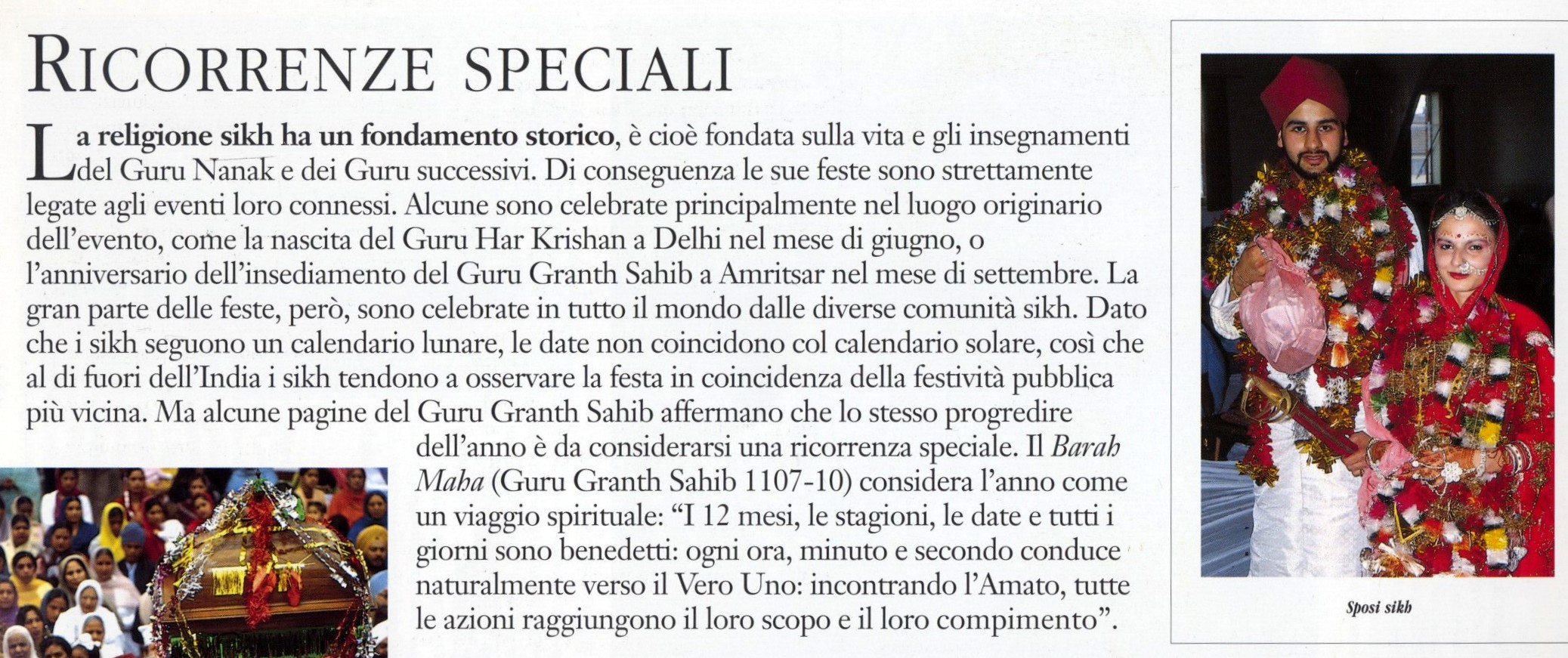 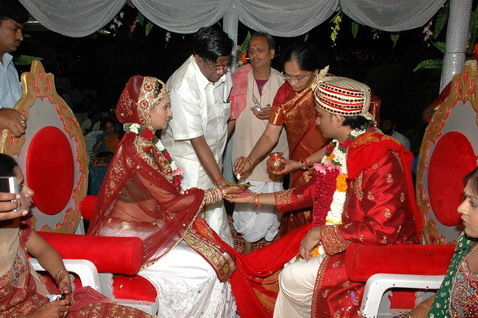 Le cerimonie dei Sikh 
sono quelle associate con la nascita, il dare il nome al bambino, l’Amrit (battesimo), 
‘ l’Anand Karaj’ (matrimonio) e la cerimonia funebre. 
La più importante di tutte è l’Amrit (battesimo Sikh). 
Non ci sono rituali speciali per queste cerimonie. 
L’unico aspetto importante è la recitazione di ‘Shabad’ (inno) del Sacro Libro SHIRI GURU GRANTH SAHIB JI.
L’unione matrimoniale nella religione Sikh è un unione sacra e non un contratto sociale. 
Il matrimonio di una coppia Sikh viene festeggiato facendo quattro giri intorno al Sacro Libro  Shri Guru Granth Sahib. 
Ogni volta viene recitato da un «sacerdote sikh», un ‘Shabad’ – ‘Epithalamium’ (inno) che è una parte del rito matrimoniale, e che rende ufficia la cerimonia matrimoniale. 
Il sacerdote dice alla coppia di costruire i loro rapporti coniugali seguendo il modello descritto in questi quattro ‘Shabads’ (inni).
[Speaker Notes: L’unione matrimoniale nella religione Sikh è un unione sacra e non un contratto sociale. Il matrimonio di una coppia Sikh viene festeggiato facendo quattro giri intorno al Shri Guru Granth Sahib. Ogni volta un ‘Shabad’ – ‘Epithalamium’ [inno, N. d. T.], che è una parte del rito matrimoniale, viene recitato da un sacerdote sikh, che officia la cerimonia matrimoniale. Il sacerdote dice alla coppia di costruire i loro rapporti coniugali seguendo il modello descritto in questi quattro ‘Shabads’ (inni).
La stessa cerimonia viene praticata nel caso di un secondo matrimonio di una vedova o di un vedovo.]
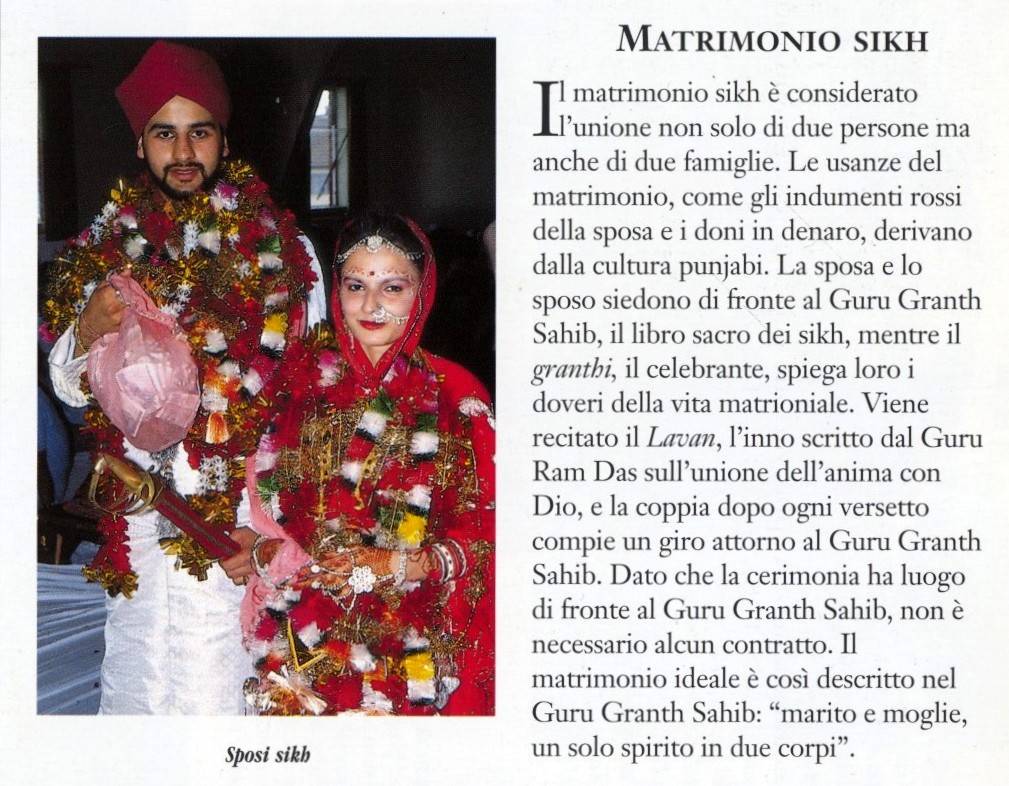 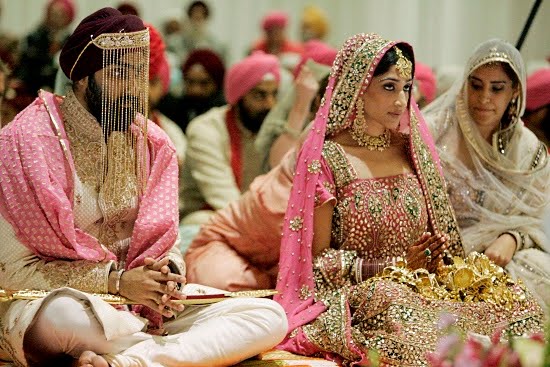 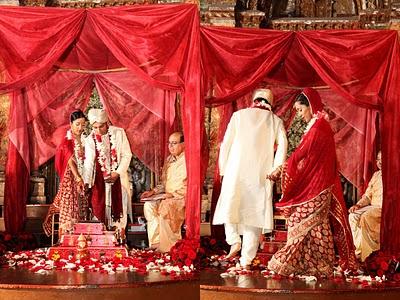 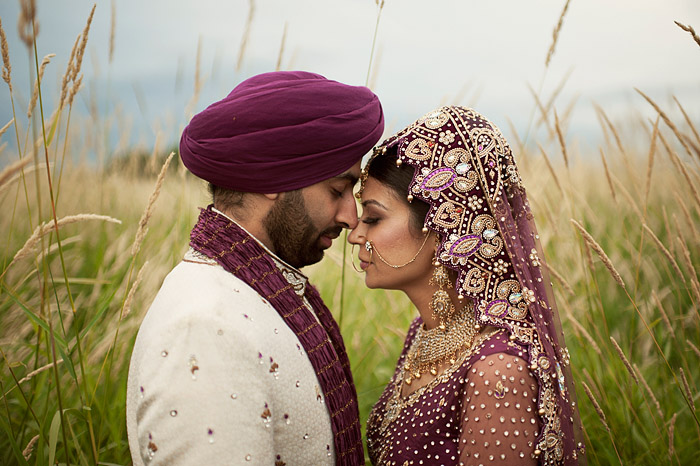